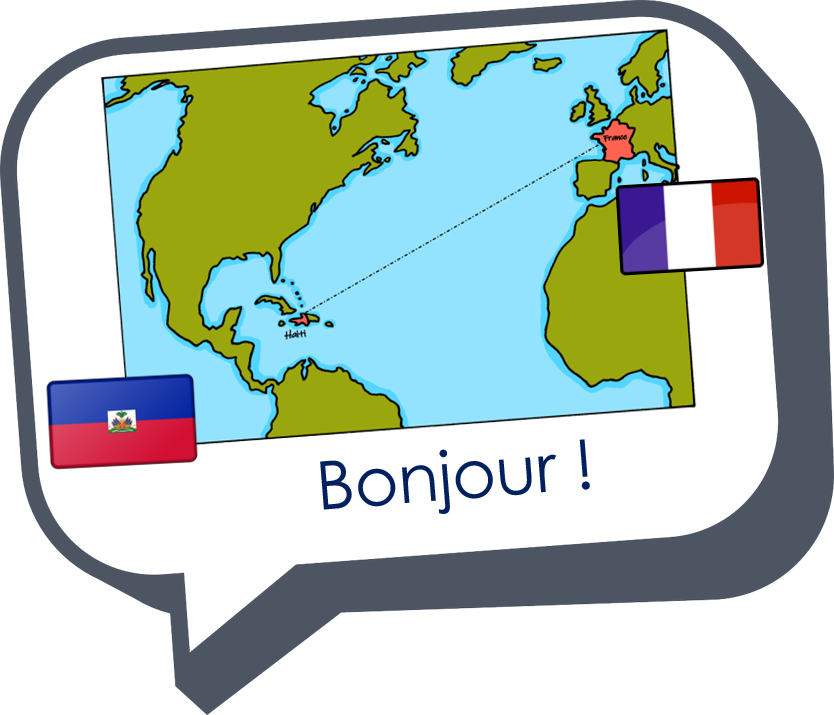 Saying where you are going and what there is there
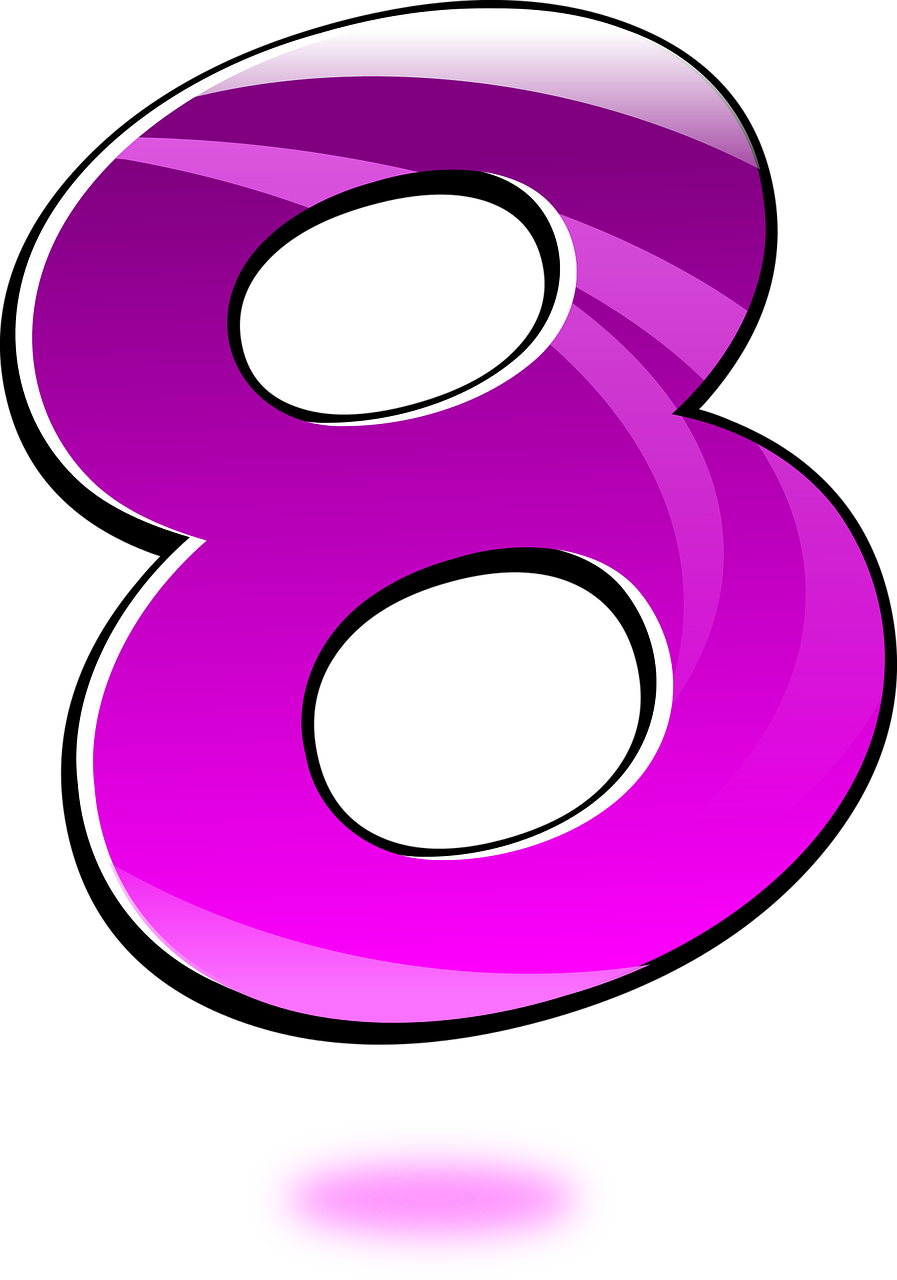 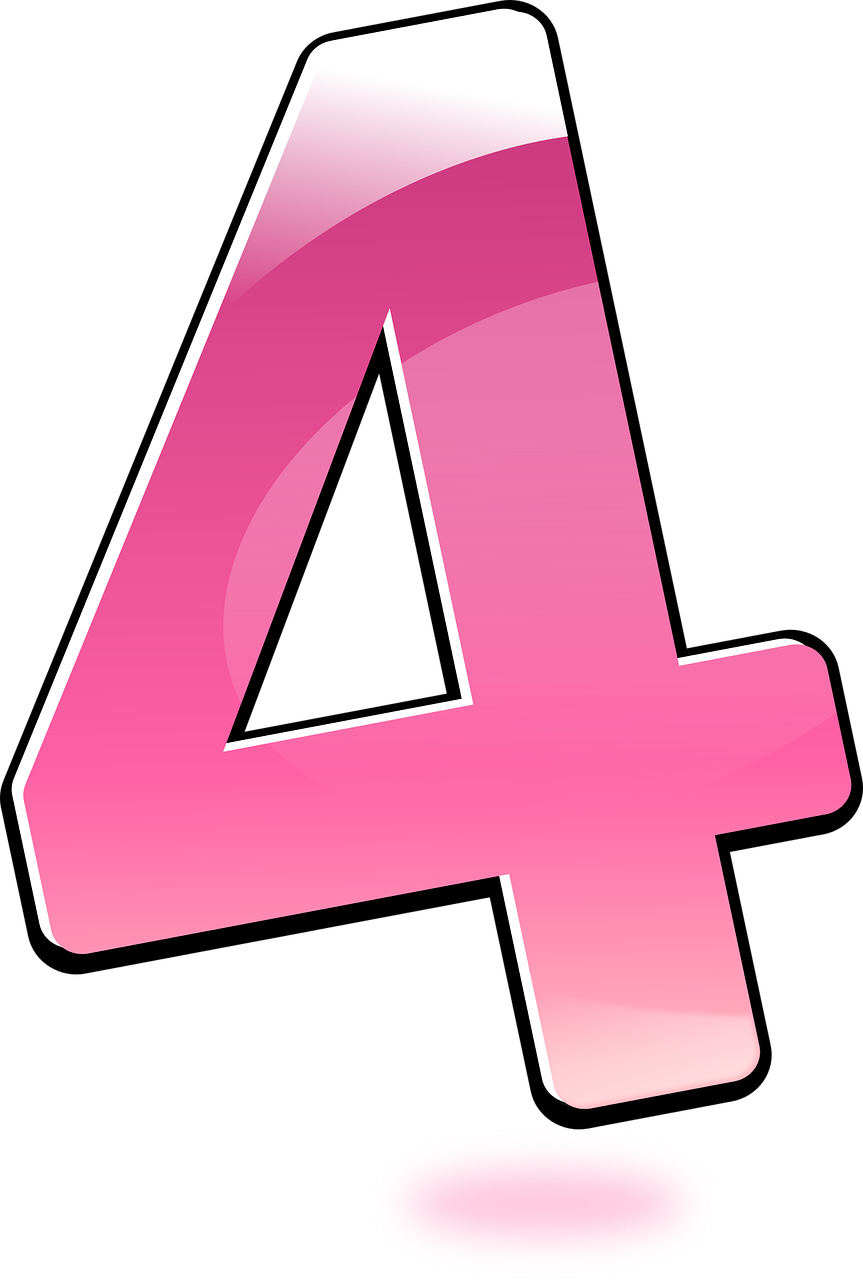 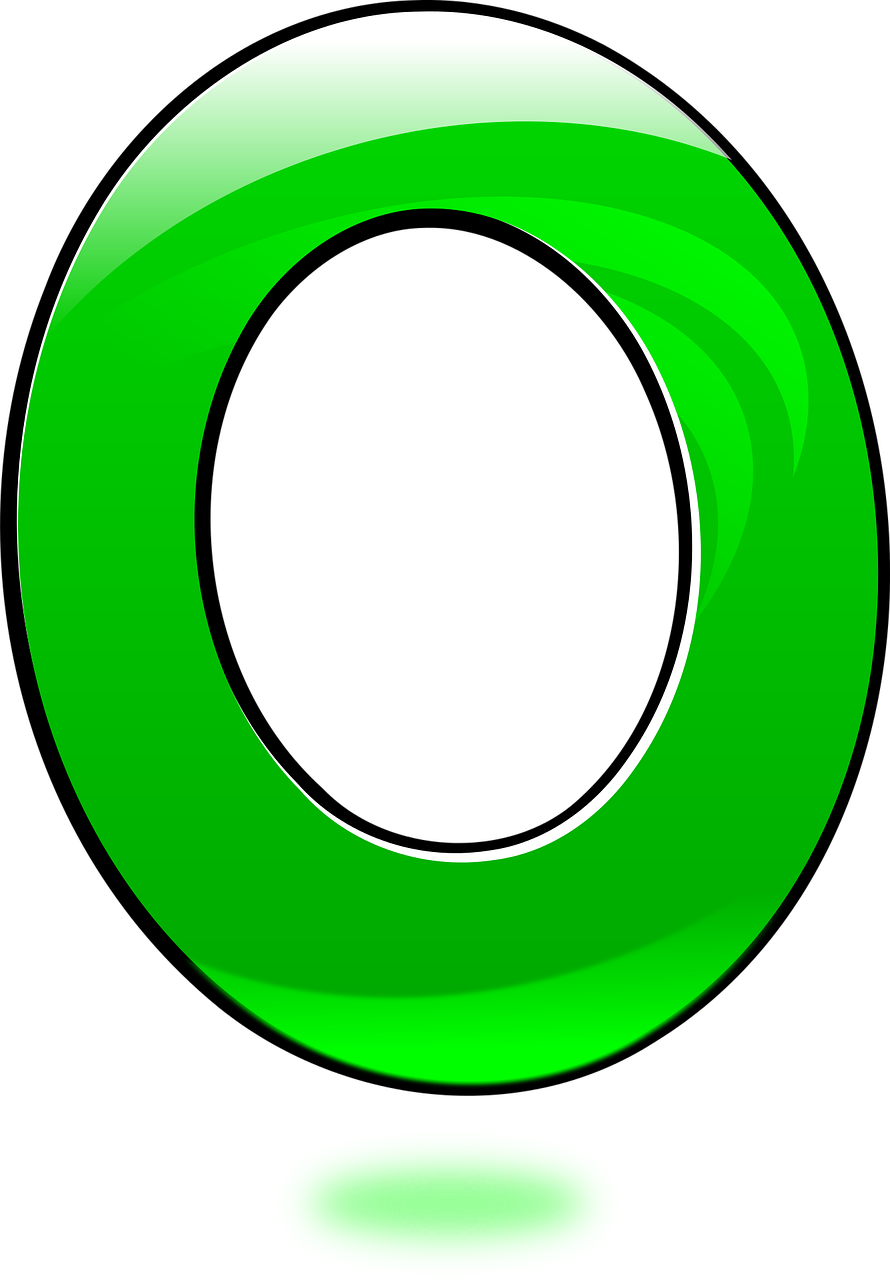 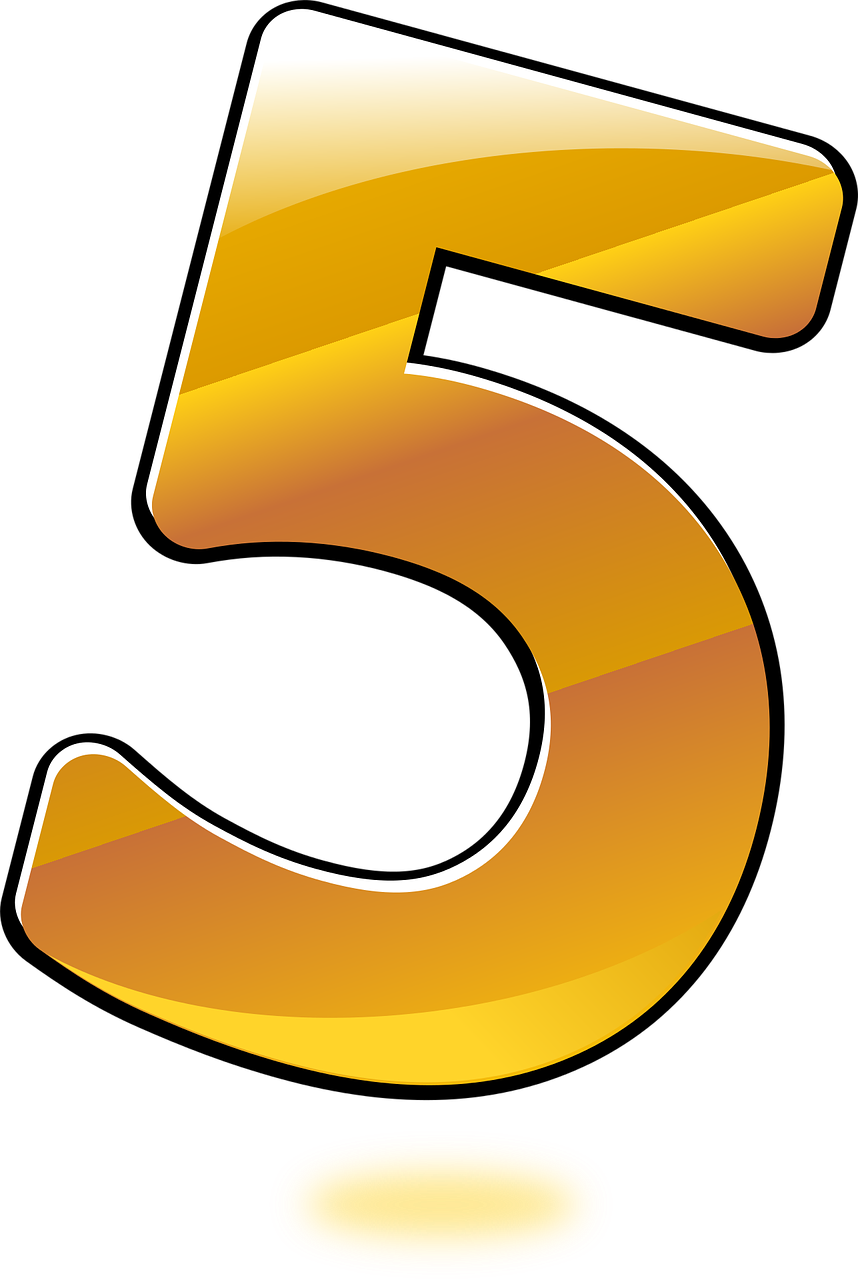 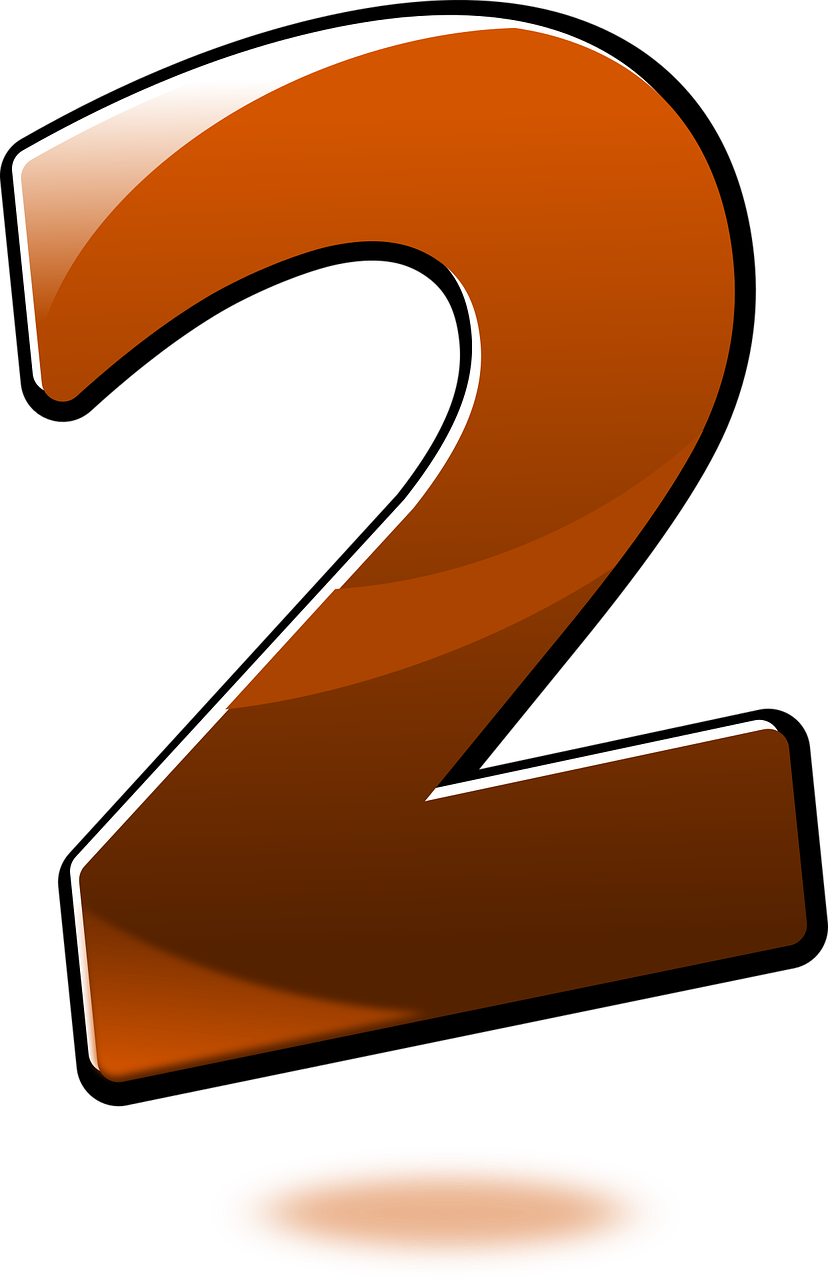 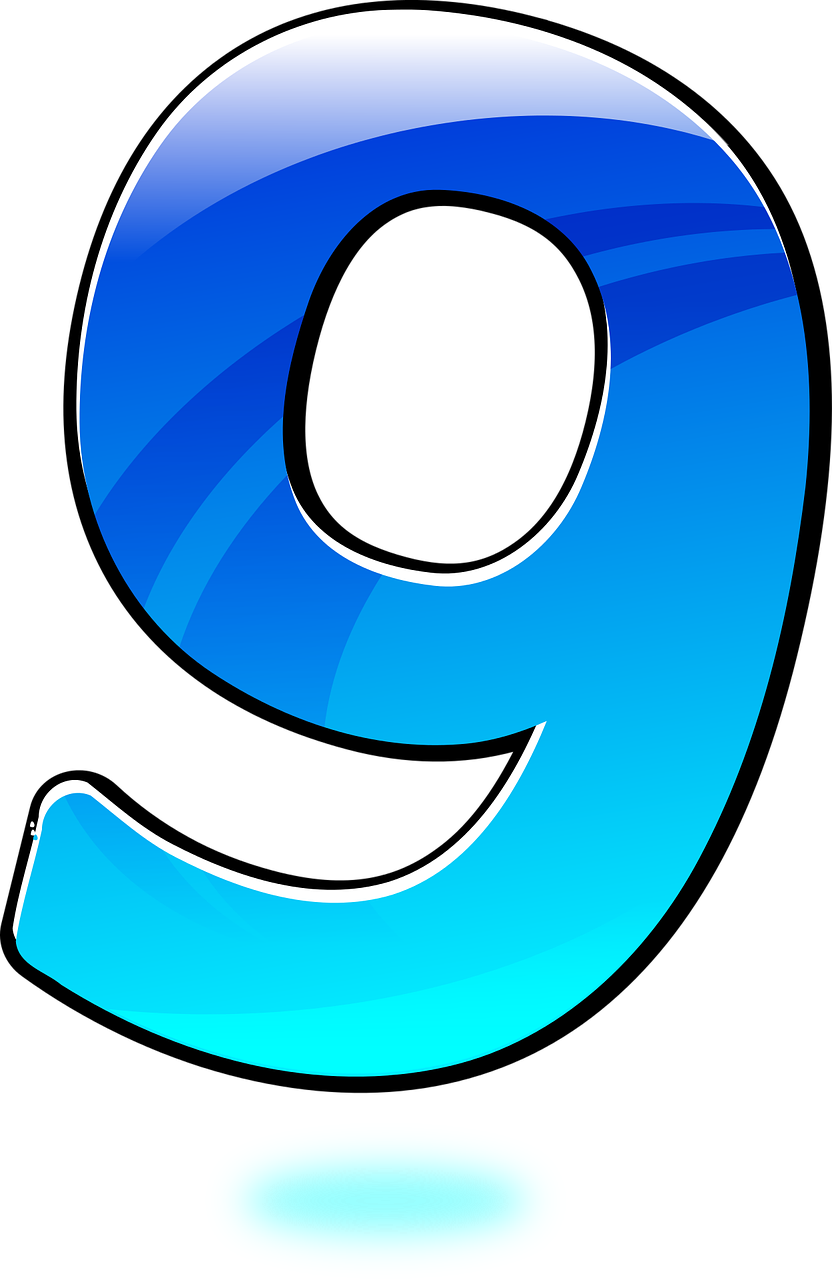 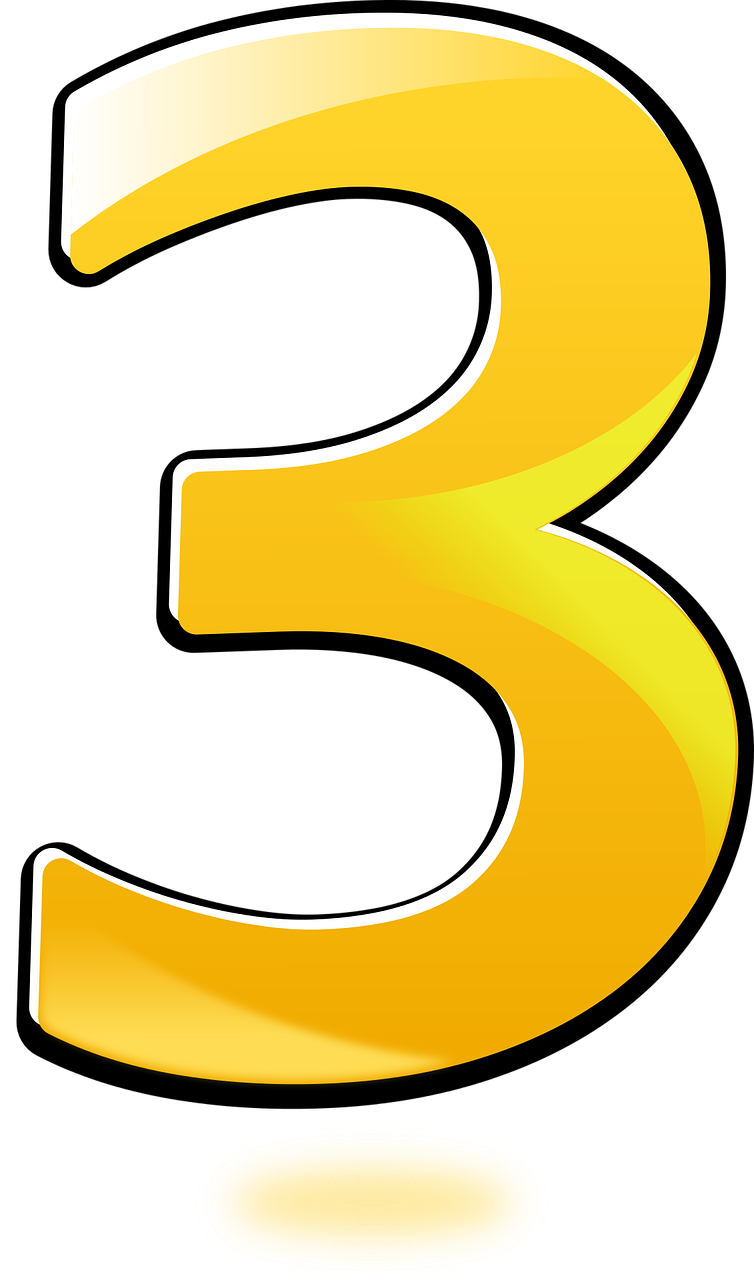 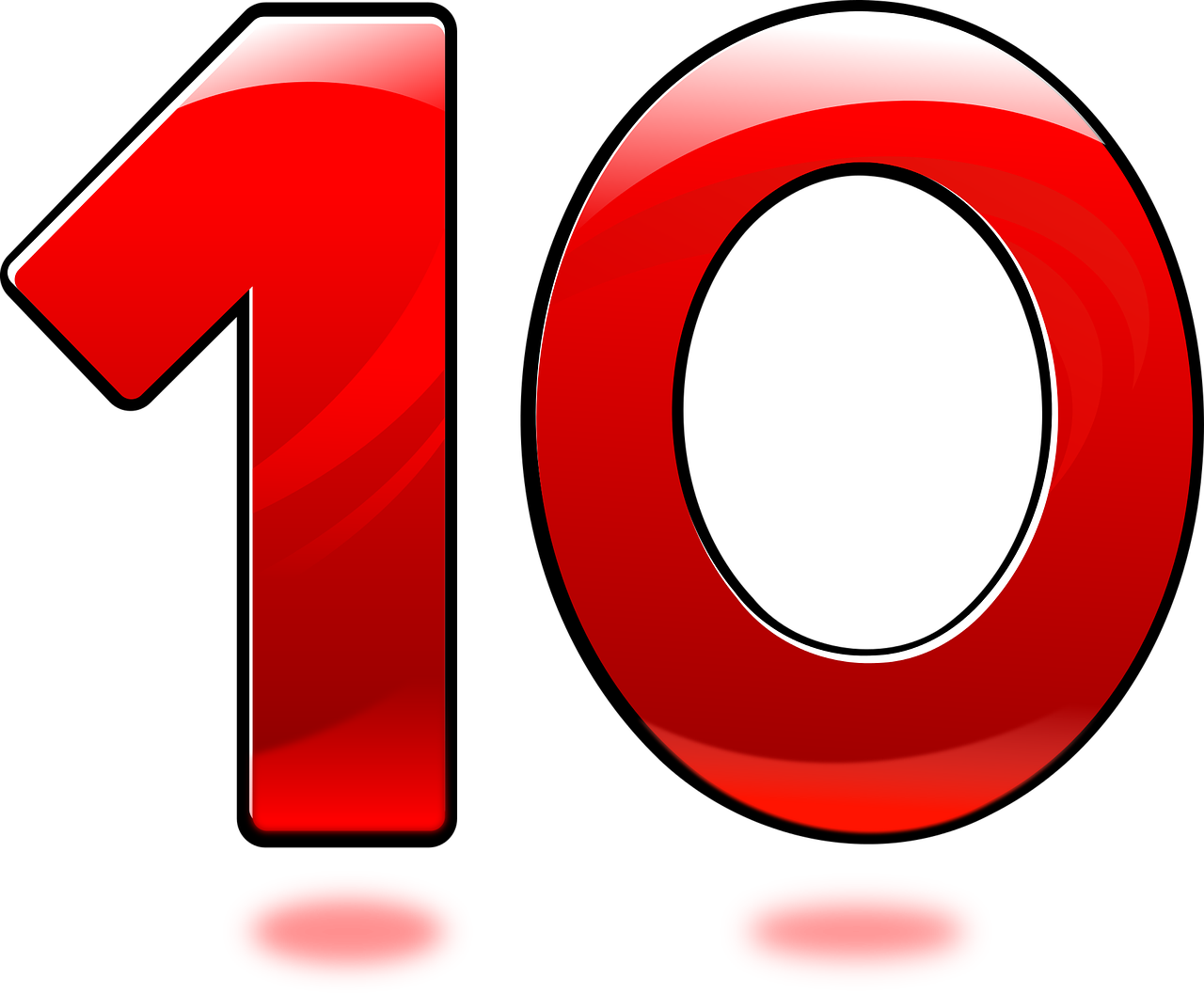 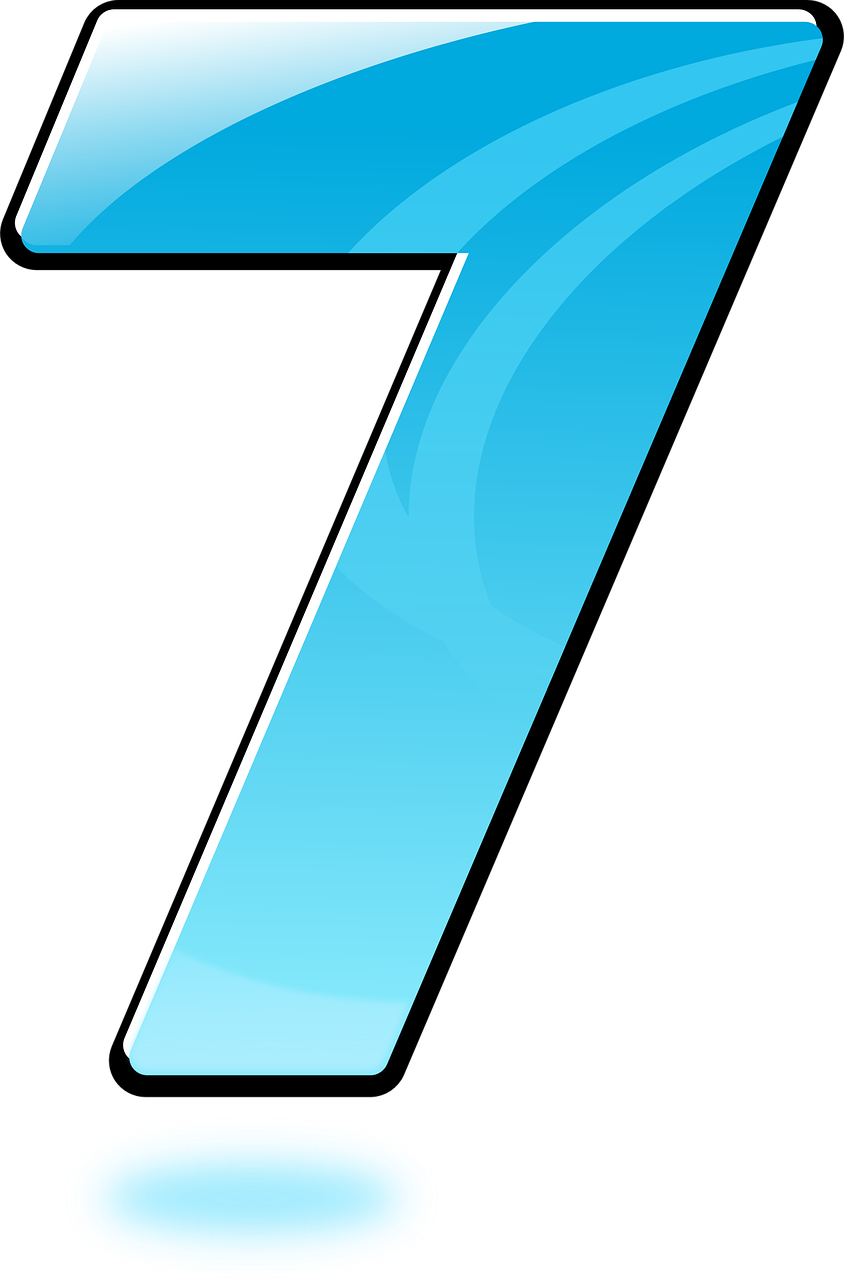 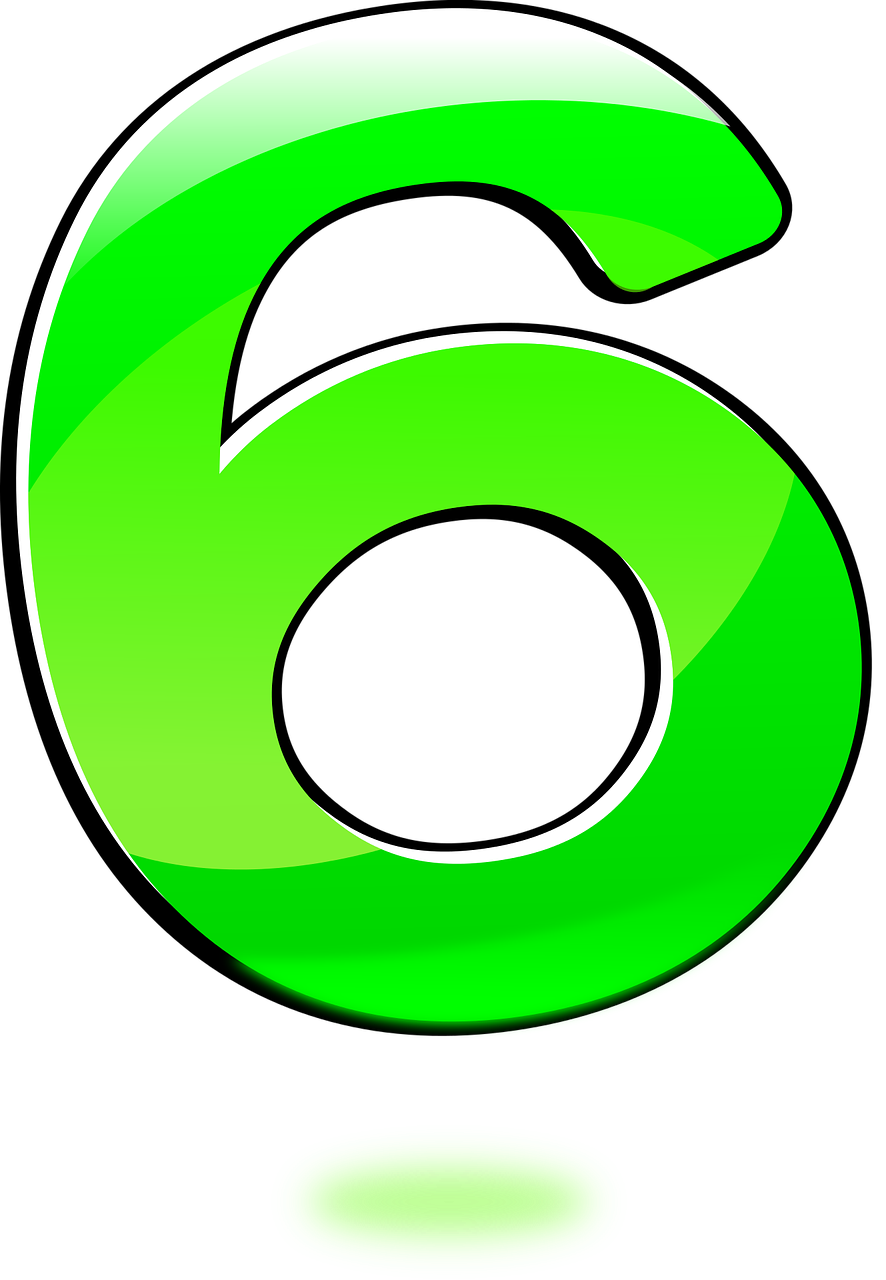 Les nombres
vert
Follow ups 1-5
[Speaker Notes: Artwork by Steve Clarke. Pronoun pictures from NCELP (www.ncelp.org). All additional pictures selected from Pixabay and are available under a Creative Commons license, no attribution required.

Phonics:  Revisit SSC [oi] - voir [69] avoir [8] au revoir [4/1274] pourquoi ? [193] trois [115] and [(a)in] - train [232] fin [111] matin [442] vingt [1273] main [418]

Vocabulary (new words in bold): il y a un [3] deux [41], trois [115], quatre [253], cinq [288], six [450], sept [905], huit [877], neuf [787], dix [372], onze [2447], douze [1664] des [2] combien [800] treize [3285], quatorze [3359], quinze [1472], seize [3285], dix-sept [3812], dix-huit [3592], dix-neuf [4851], vingt [1273], vingt-et-un [1273/6/3], vingt-deux, vingt-trois, vingt-quatre, vingt-cinq, vingt-six, vingt-sept, vingt-huit, vingt-neuf, trente [1646]

Revisit 1: la lumière [1059] le soir [397]
Revisit 2: ont [8] ils [13] elles [38] bâtiment [1952] café [1886]  cinéma [1623] école [477] église [1782] hôtel [1774] magasin [1738] musée [2216] parc [1240] pont [1889] poste [489]  rue [598]  université [1192] beau belle [393] bon bonne [94] mauvais [274] nouveau nouvelle [52] vieux vieille [671]

Londsale, D., & Le Bras, Y.  (2009). A Frequency Dictionary of French: Core vocabulary for learners London: Routledge.

The frequency rankings for words that occur in this PowerPoint which have been previously introduced in these resources are given in the SOW and in the resources that first introduced and formally re-visited those words. 
For any other words that occur incidentally in this PowerPoint, frequency rankings will be provided in the notes field wherever possible.]
Follow up 1:
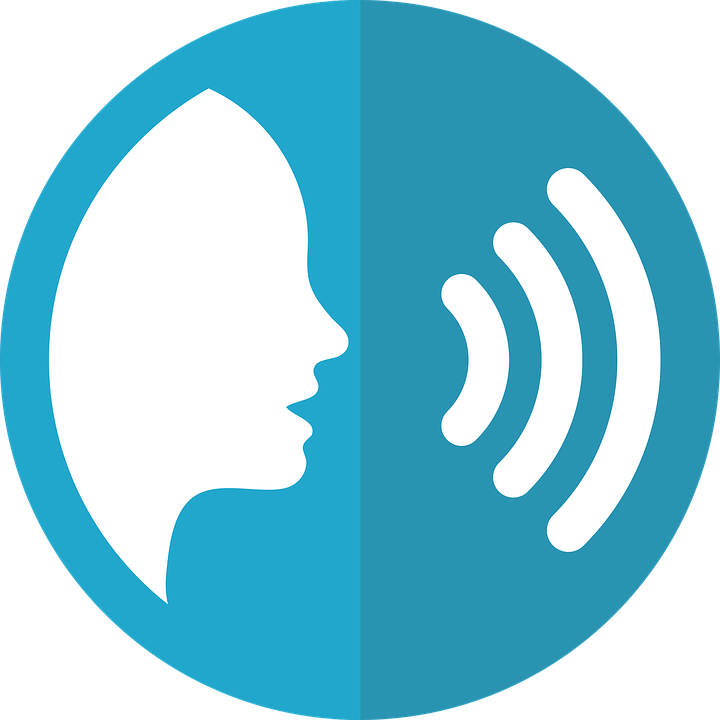 Le poète a des problèmes ! [1/6]
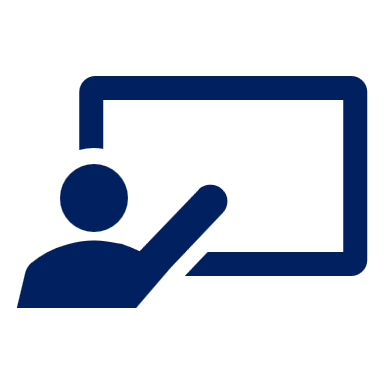 Écoute le poème. La rime est bonne ou mauvaise ?
prononcer
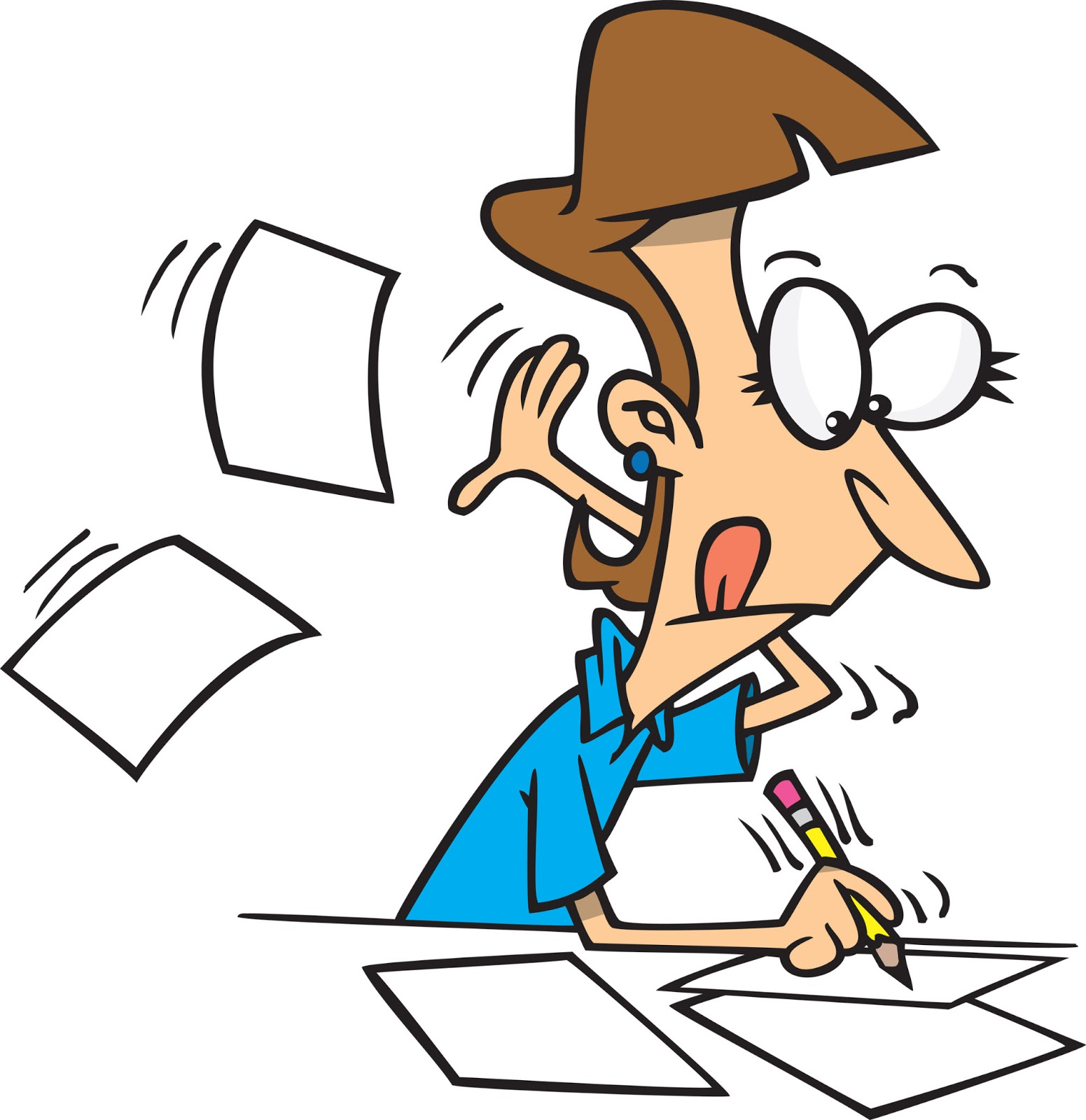 Je joue à Croix.
Tu joues à ________
1
Blois.
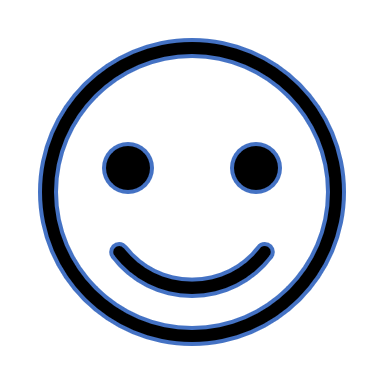 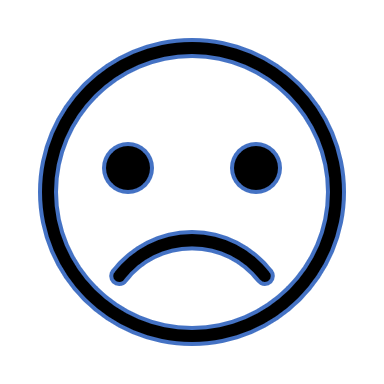 La rime est bonne.
La rime est mauvaise.
[Speaker Notes: Timing: 5 minutes for 6 slides

Aim: oral recognition of this week’s SSC [on] in contrast to the similar-sounding SSC [au / eau / o]

Procedure:
First, check students’ understanding of the L2 instructions. Draw attention to the near-cognates “poète” and “rime”, which have not been previously encountered. The feminine “bonne” and “mauvaise” have are for revisiting this week and were taught at the end of Term 1.
Students write 1-6 in their workbooks. 
Click the number button to play the audio – the number of times may vary depending on the needs and level of the class. 
Students draw a smiley face if the two lines rhyme (if the second line ends with [oi]), or a sad face if they do not (if the second line ends with [[a(i)n] – no need to transcribe the missing word. Place names are used to limit reliance on vocabulary knowledge – the focus is simply on recognising the SSC.
The slides are animated so that the smiley or sad face is highlighted first, then the missing word appears on the next click. Pronunciation can be practised at this stage.

Transcript:
Je joue à Croix. Tu joues à Blois.

Frequency for unknown words and cognates:
poète [2307], rime [>5000]
Source: Londsale, D., & Le Bras, Y.  (2009). A Frequency Dictionary of French: Core vocabulary for learners London: Routledge]
Le poète a des problèmes. [2/6]
Follow up 1:
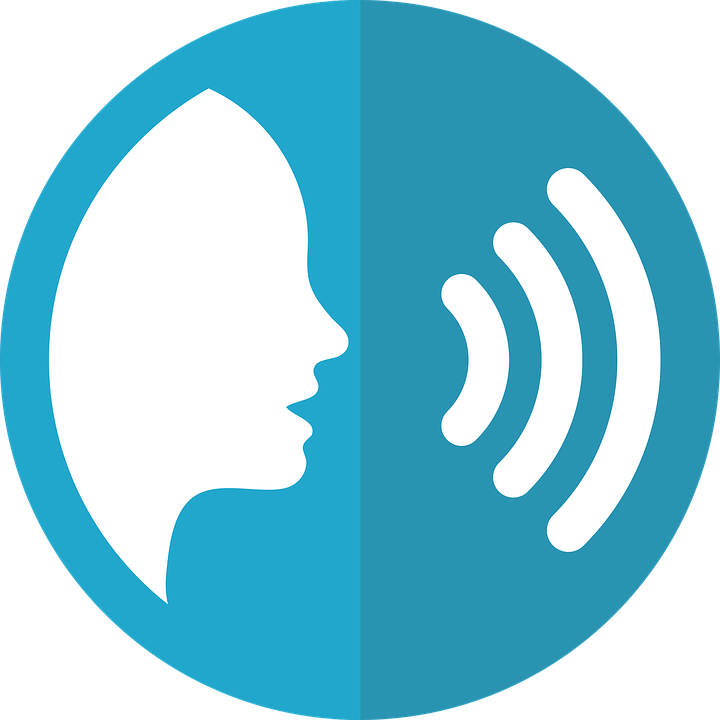 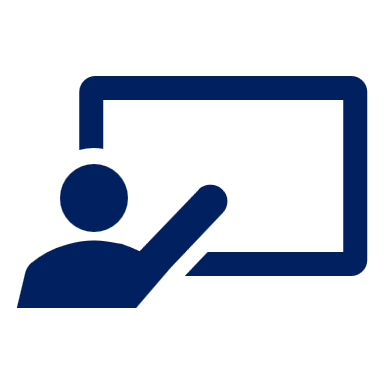 Écoute le poème. La rime est bonne ou mauvaise ?
prononcer
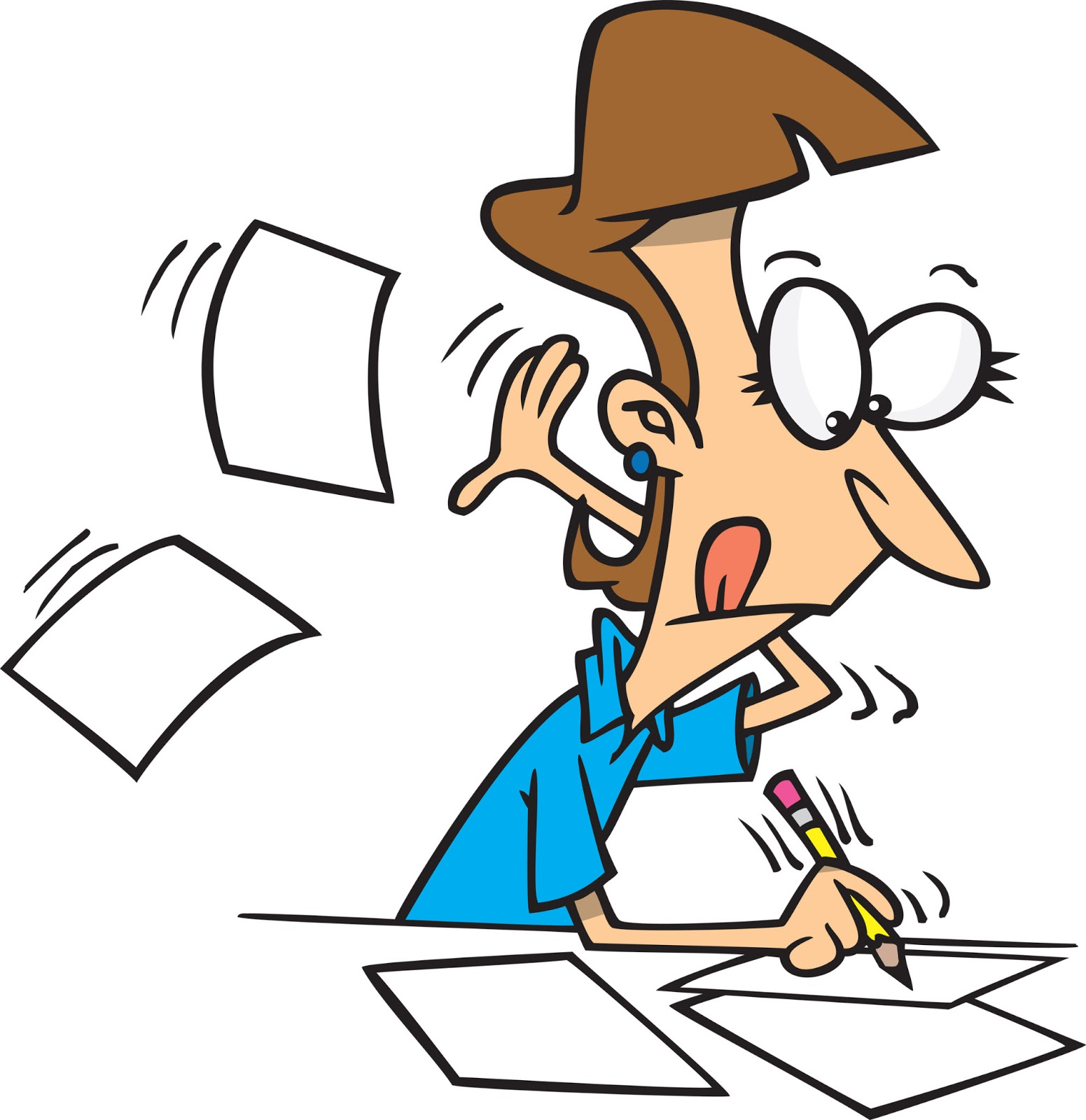 Je danse avec Benoit.
Tu danses avec ________
2
Alain.
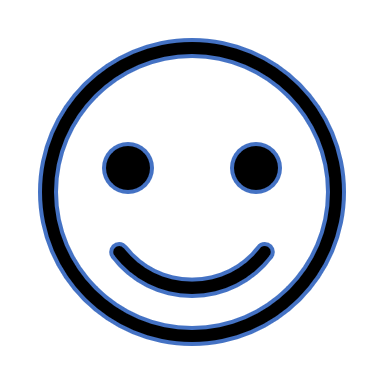 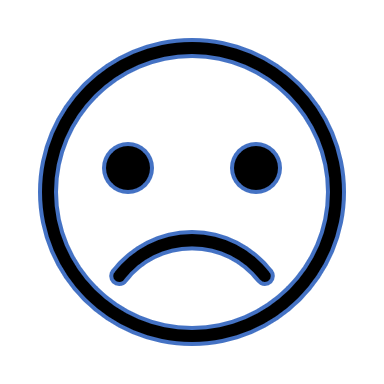 La rime est bonne.
La rime est mauvaise.
[Speaker Notes: [2/6]

Transcript:
Je danse avec Benoit. Tu danses avec Alain.]
Le poète a des problèmes. [3/6]
Follow up 1:
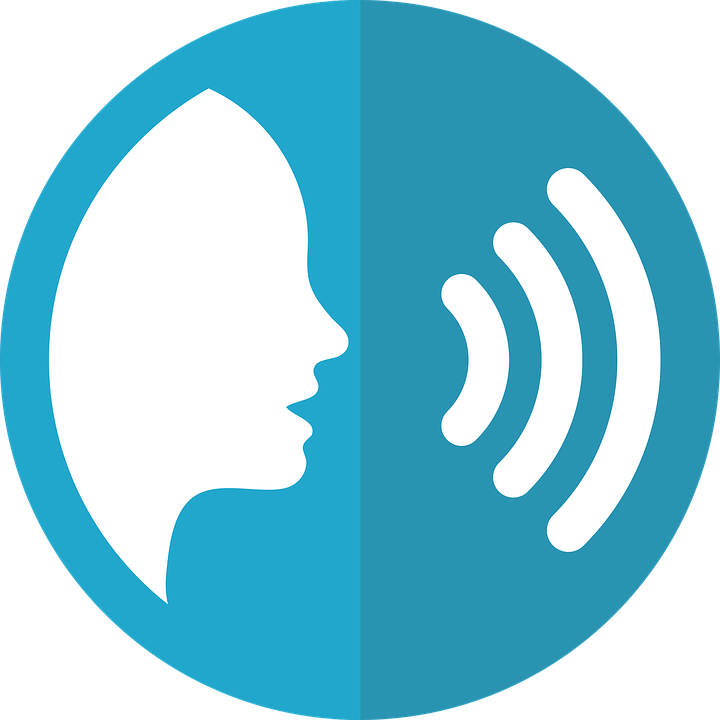 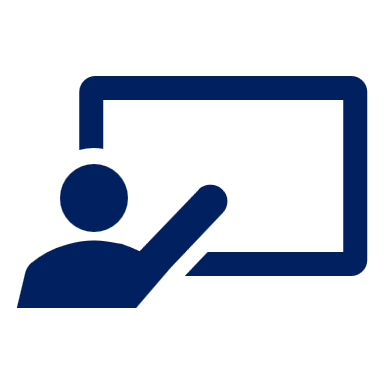 Écoute le poème. La rime est bonne ou mauvaise ?
prononcer
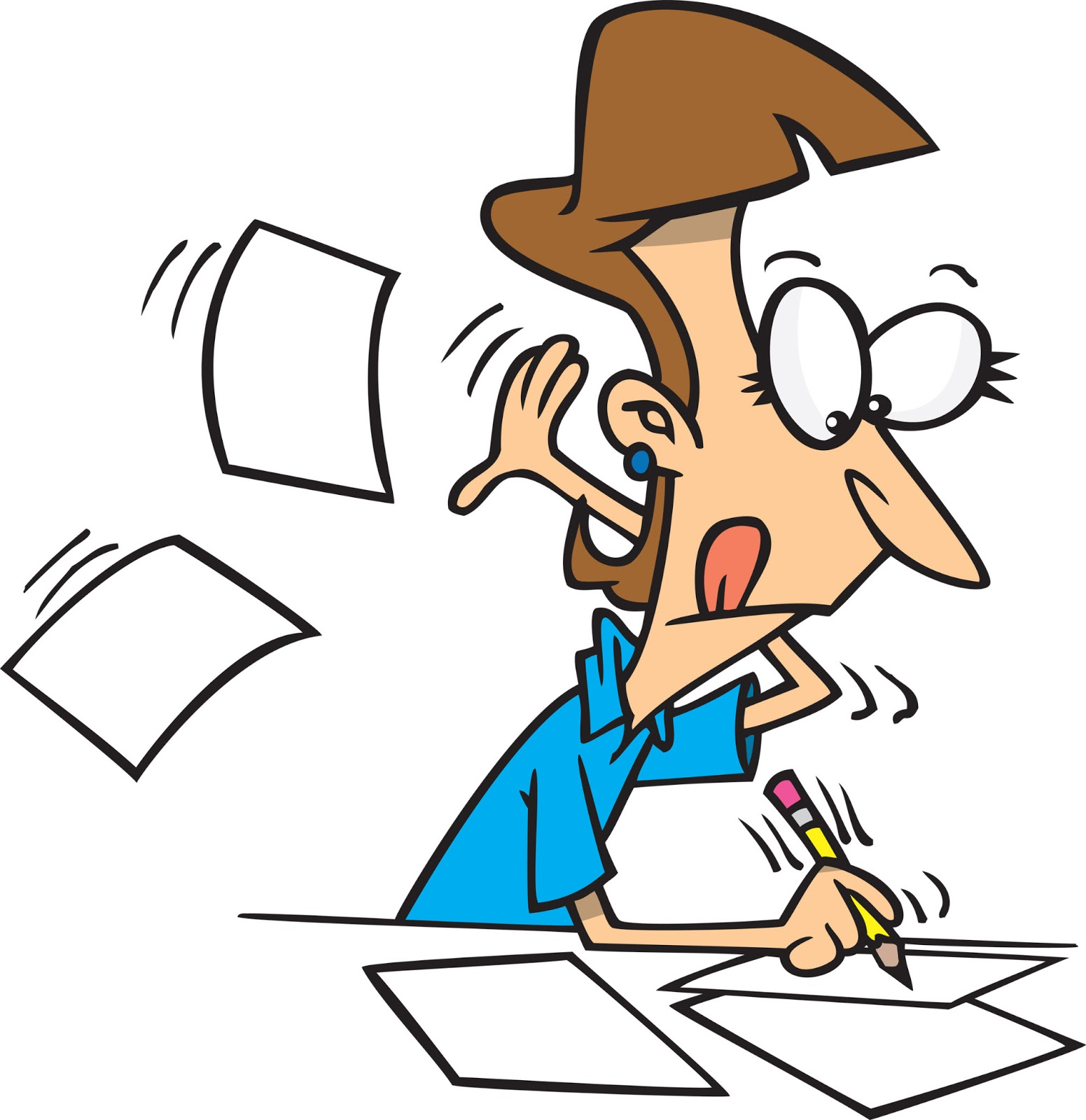 J’habite à Groix.
Tu habites à ________
3
Carhaix.
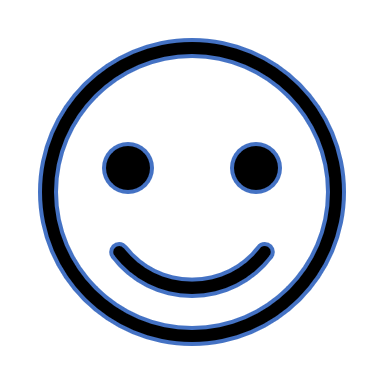 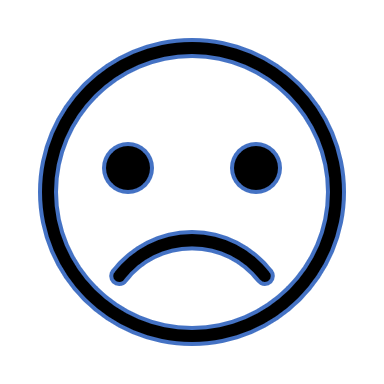 La rime est bonne.
La rime est mauvaise.
[Speaker Notes: [3/6]

Transcript:
J’habite à Groix. Tu habites à Carhaix.]
Follow up 1:
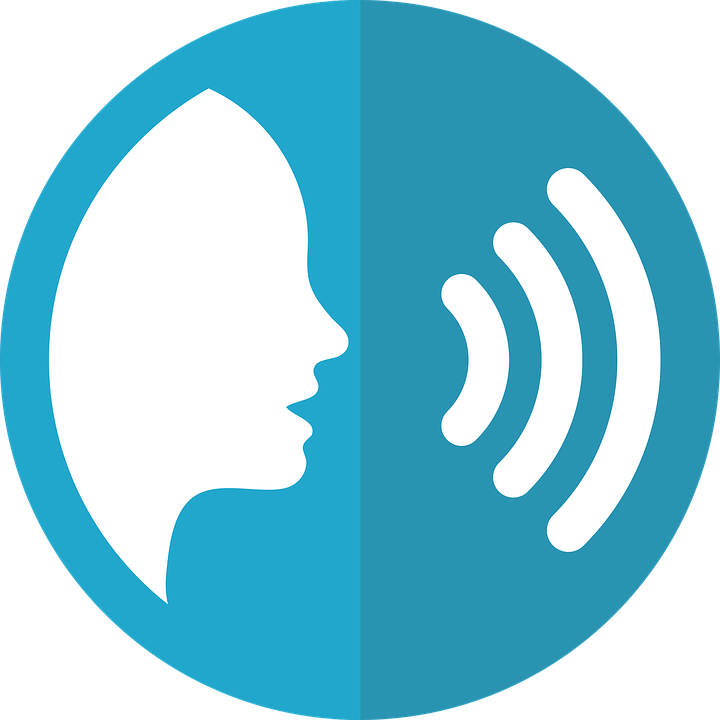 Le poète a des problèmes ! [4/6]
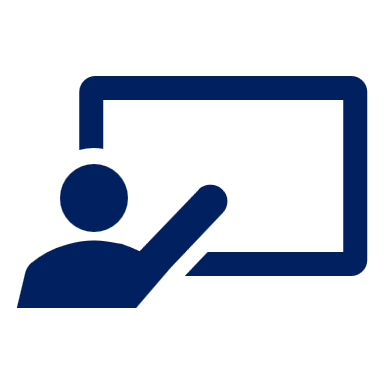 Écoute le poème. La rime est bonne ou mauvaise ?
prononcer
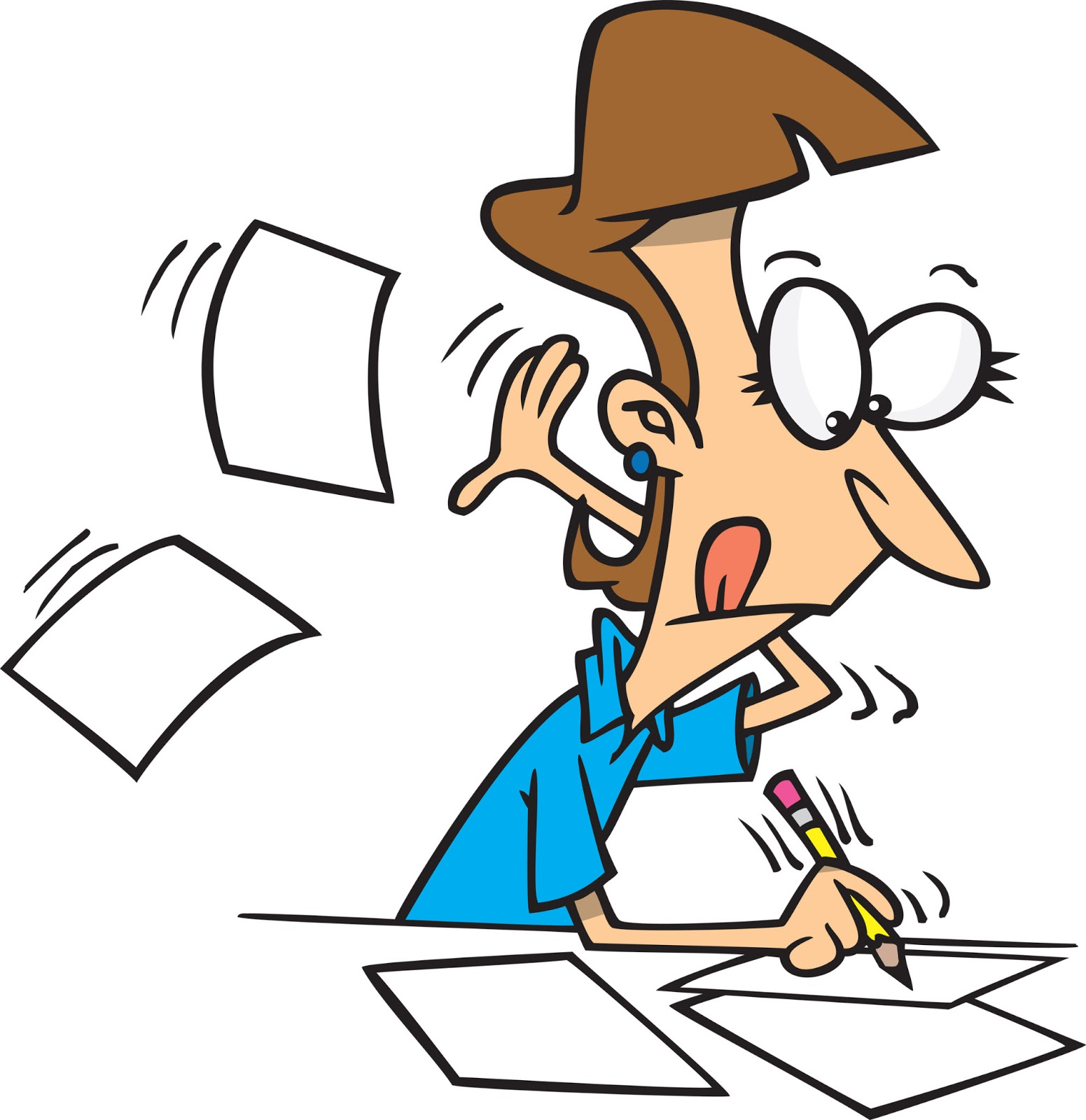 Je chante avec toi.
Tu chantes avec _____ .
4
moi
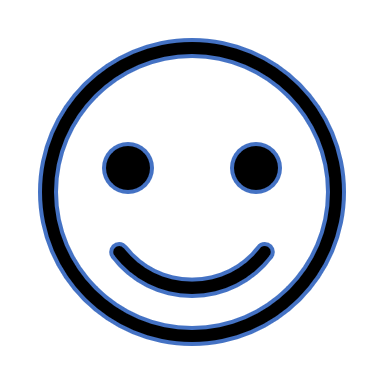 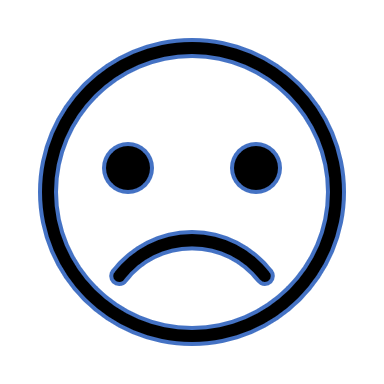 La rime est bonne.
La rime est mauvaise.
[Speaker Notes: [4/6]

Transcript:
Je chante avec toi . Tu chantes avec moi.]
Follow up 1:
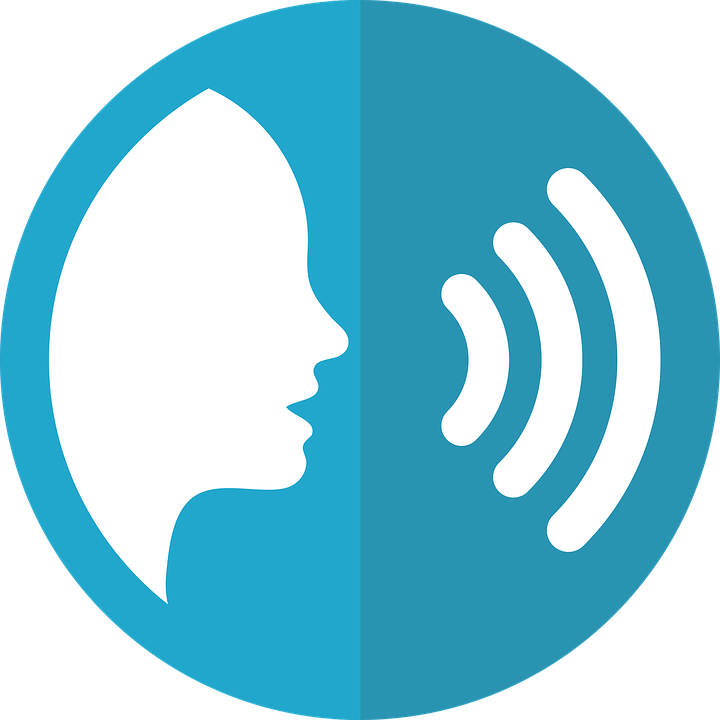 Le poète a des problèmes ! [5/6]
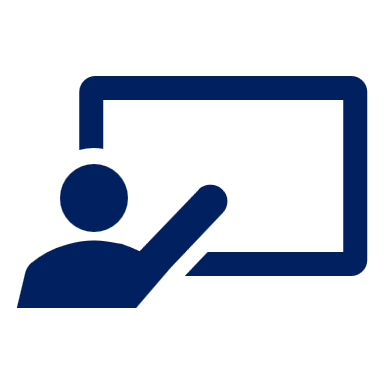 Écoute le poème. La rime est bonne ou mauvaise ?
prononcer
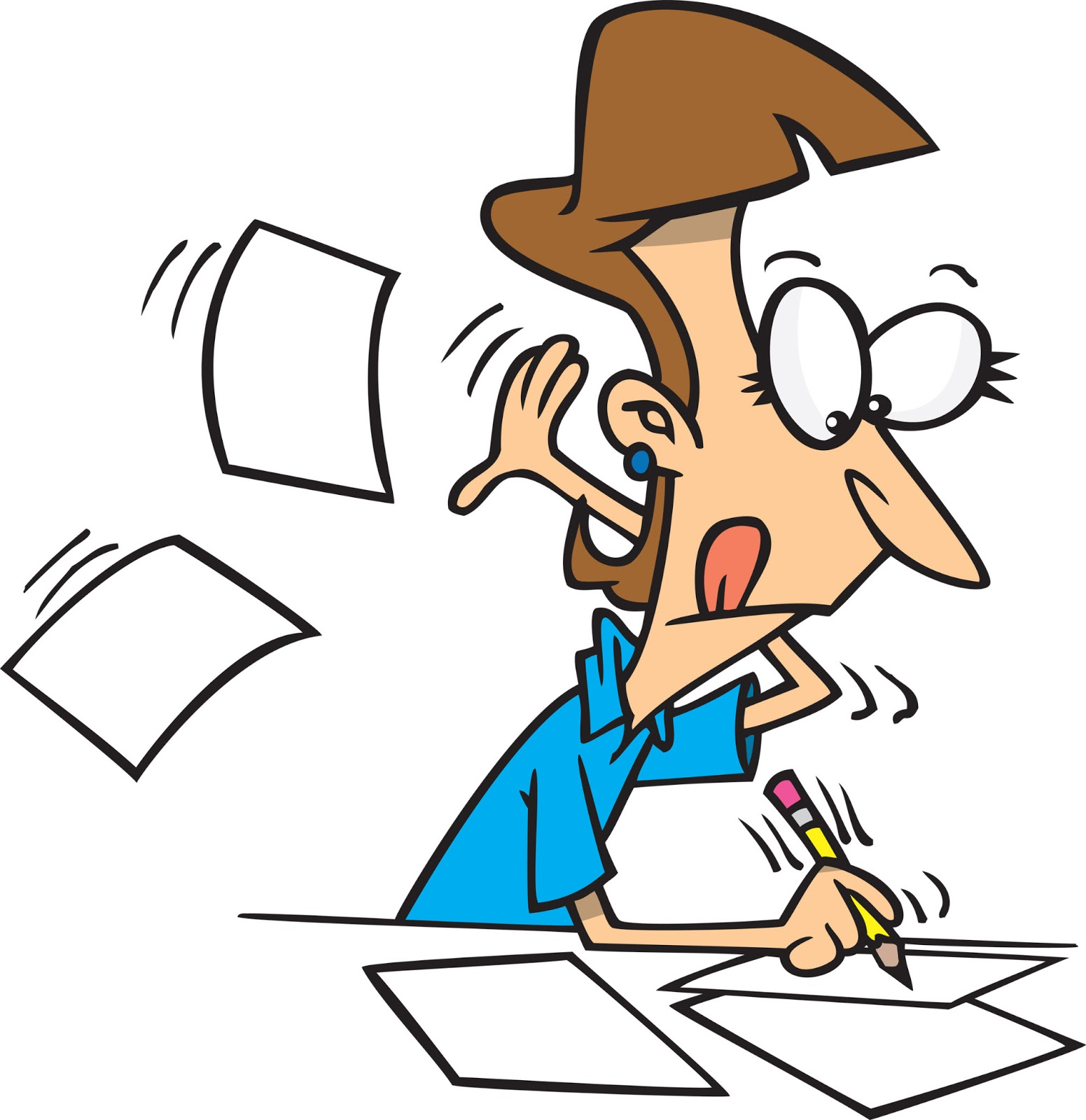 Moi, je reste chez 
mon oncle Éloi.
Toi, tu restes chez 
ta tante à _____ .
5
Foix
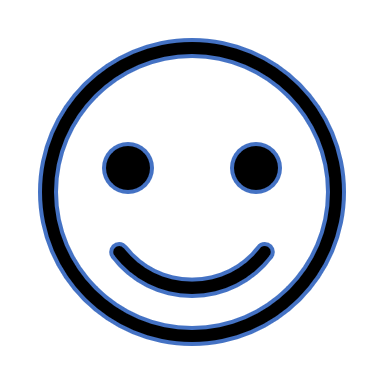 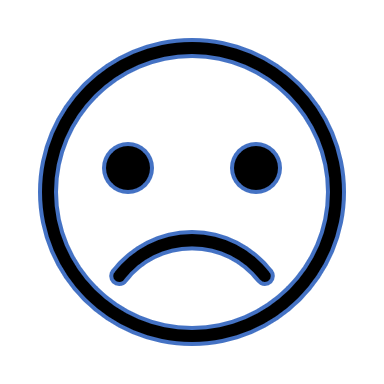 La rime est bonne.
La rime est mauvaise.
[Speaker Notes: [5/6]

Transcript:
Moi, je reste chez mon oncle Éloi. Toi, tu restes chez ta tante à Foix.]
Le poète a des problèmes. [6/6]
Follow up 1:
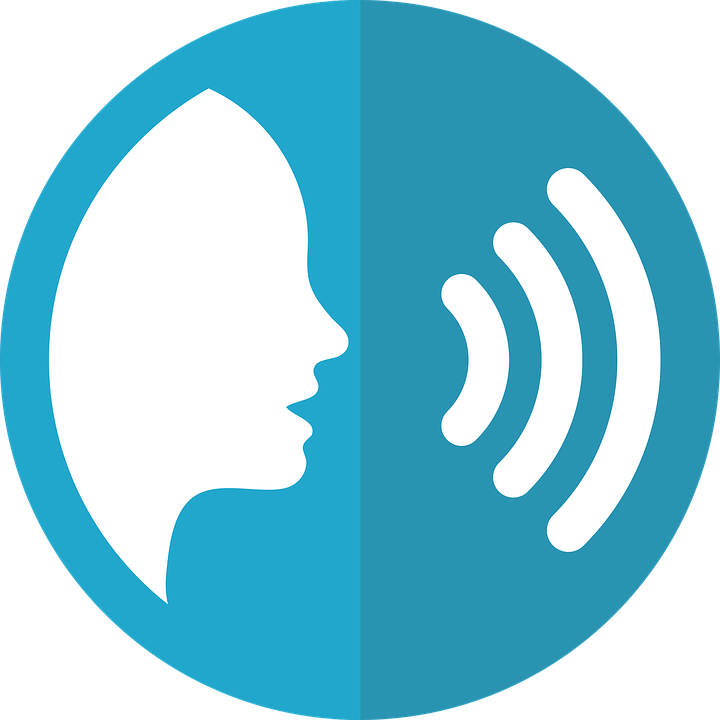 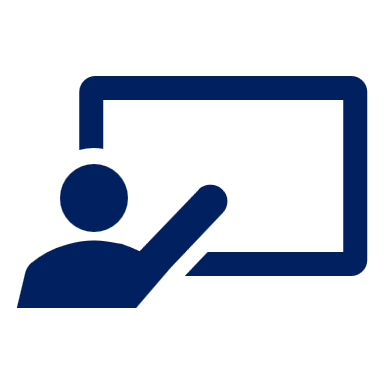 Écoute le poème. La rime est bonne ou mauvaise ?
prononcer
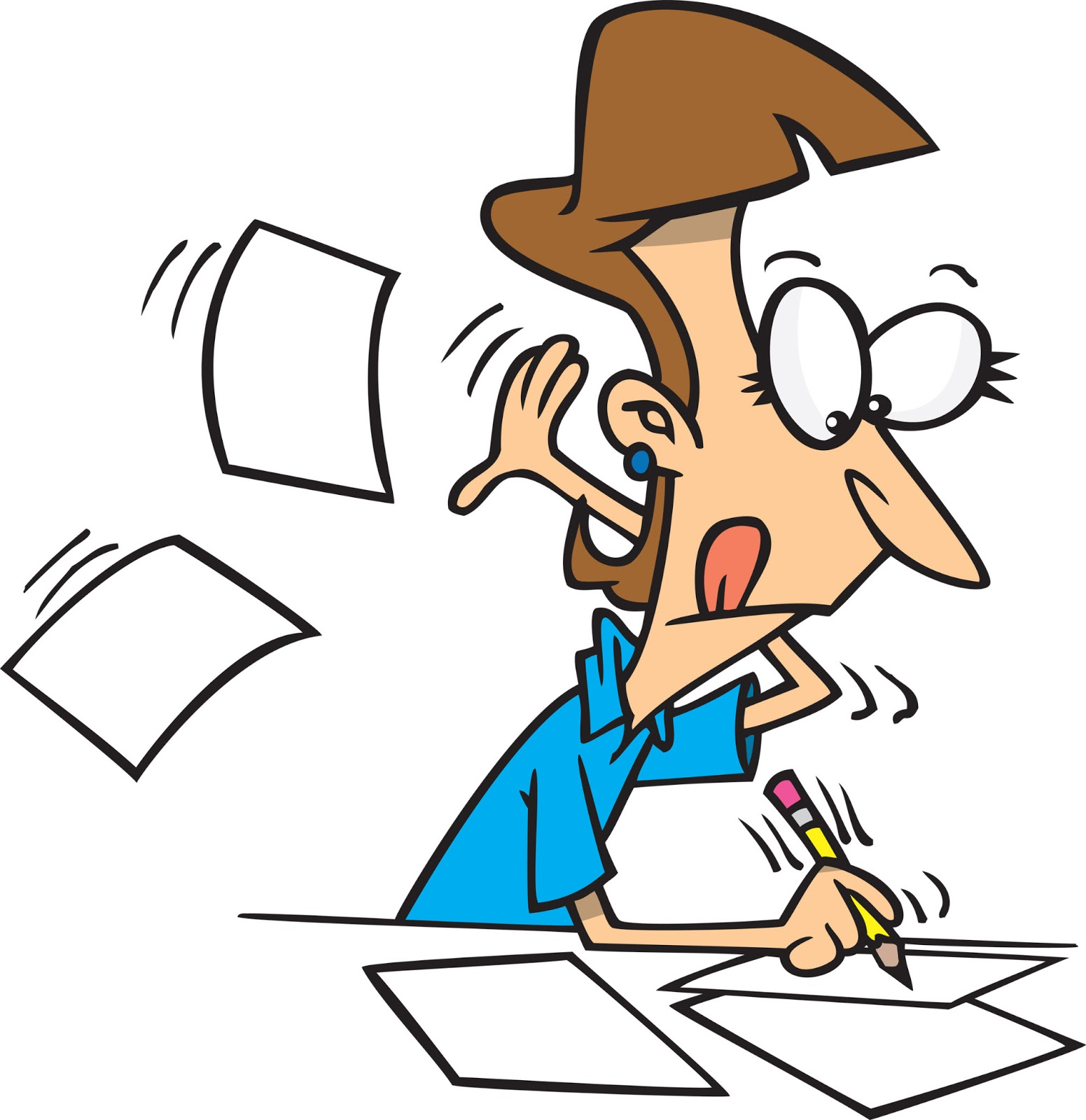 Moi, j’arrive à Londres à seize heures trente-trois.
Toi, tu arrives à Haïti à treize heures ________.
6
vingt
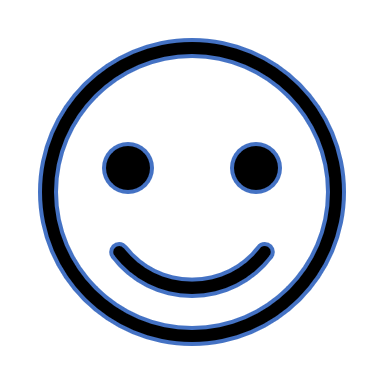 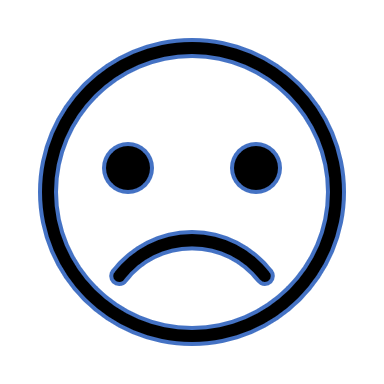 La rime est bonne.
La rime est mauvaise.
[Speaker Notes: [6/6]

Transcript:
Moi, j’arrive à Londres à seize heures trente-trois.
Toi, tu arrives à Haïti à treize heures vingt.]
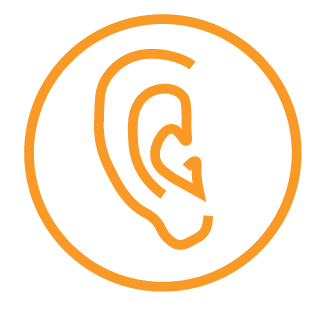 Follow up 2
Jean-Michel décrit sa ville à Pierre.
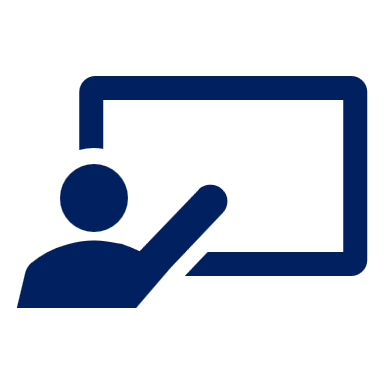 Il y a quoi ? Il n’y a pas quoi ?
écouter
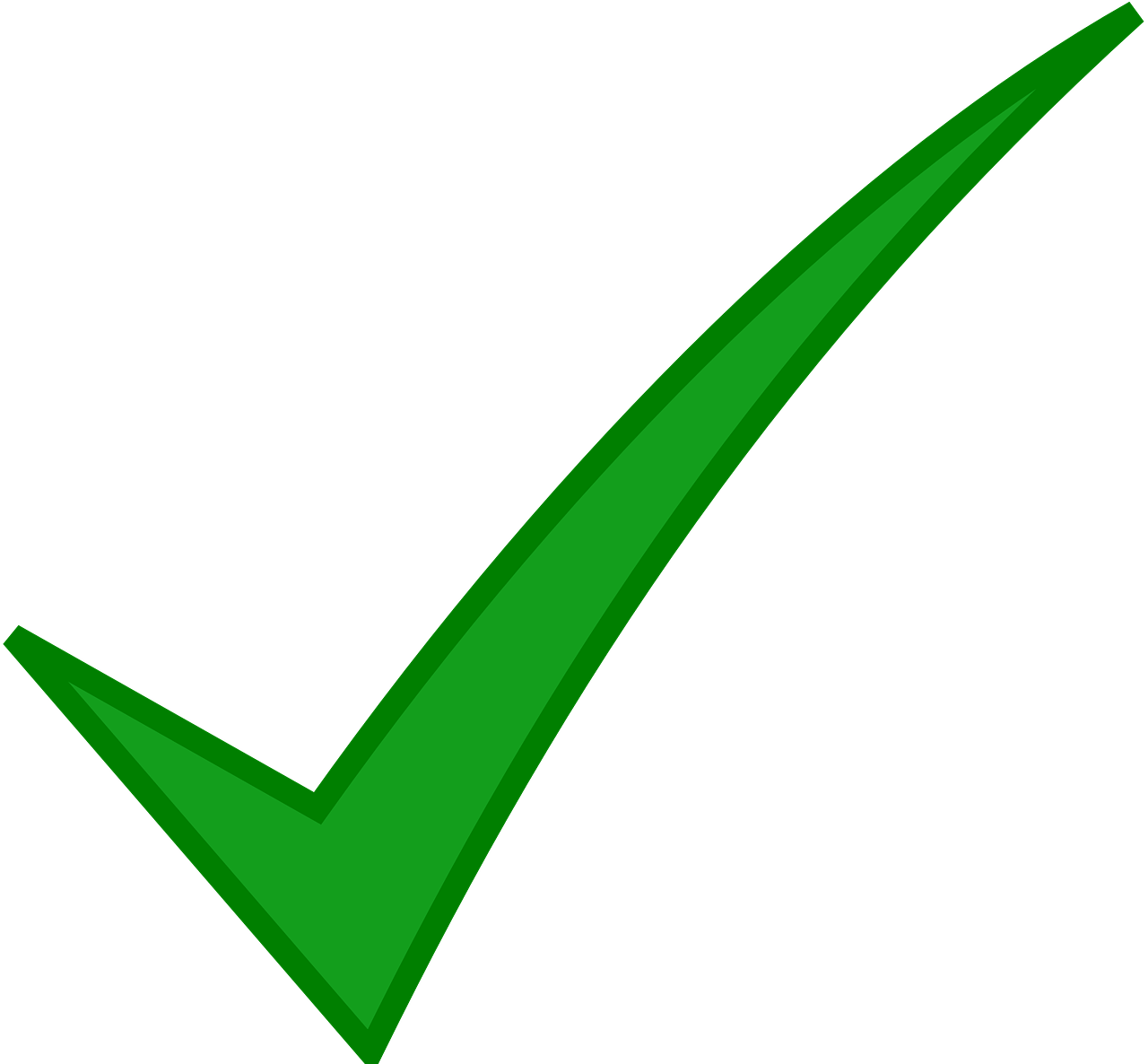 1
a market
1
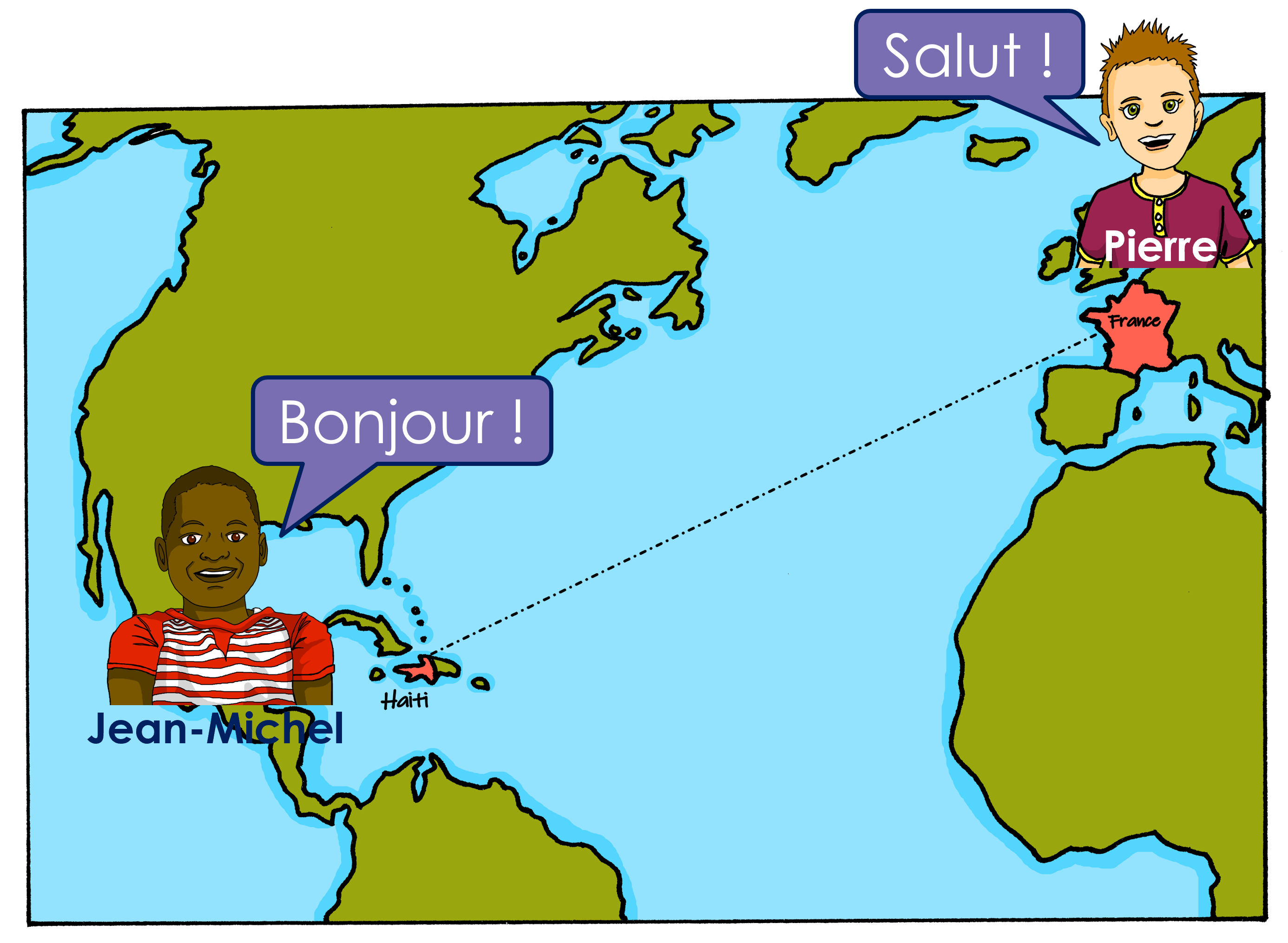 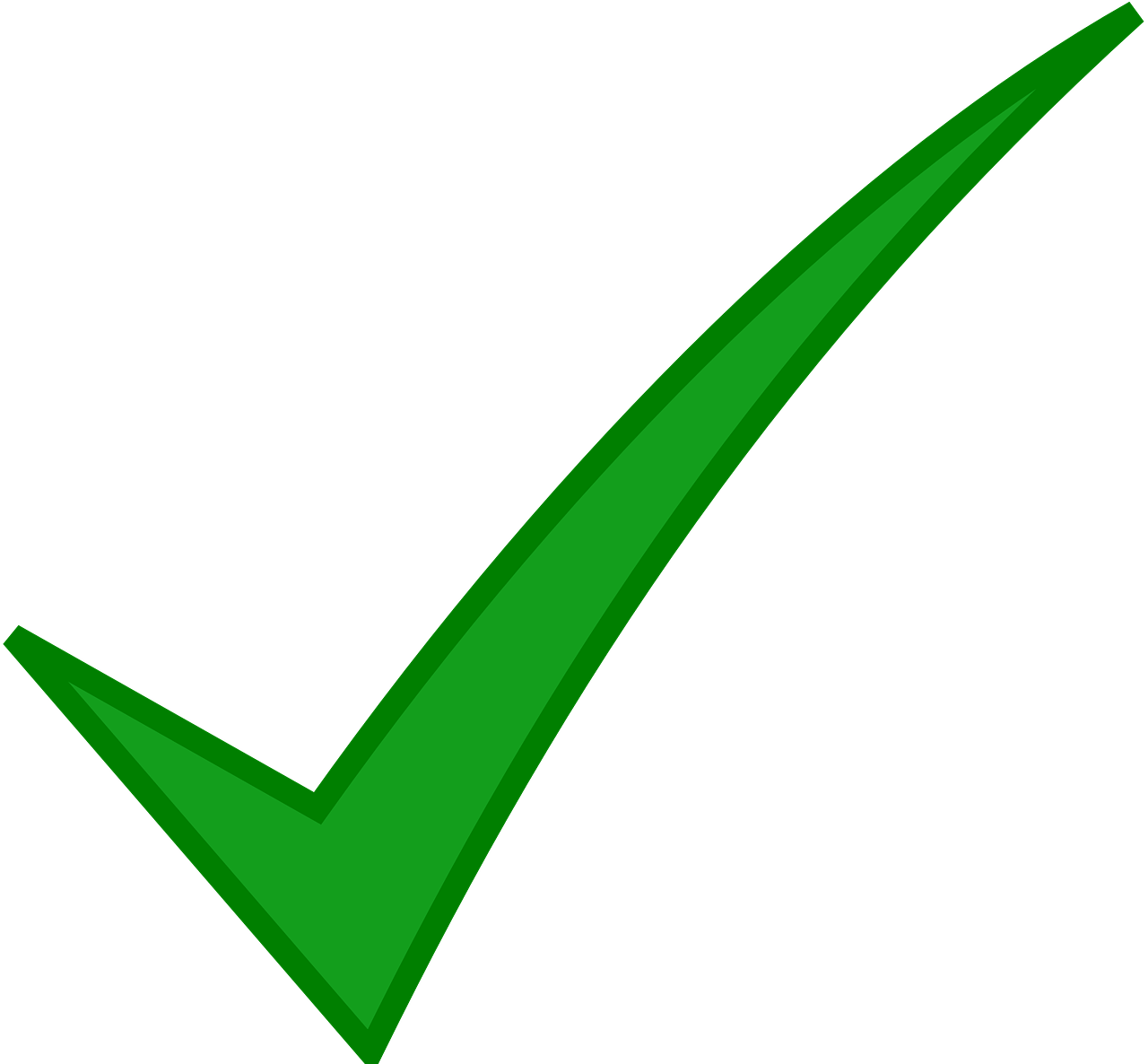 (some) animals
2
2
(any) hotels
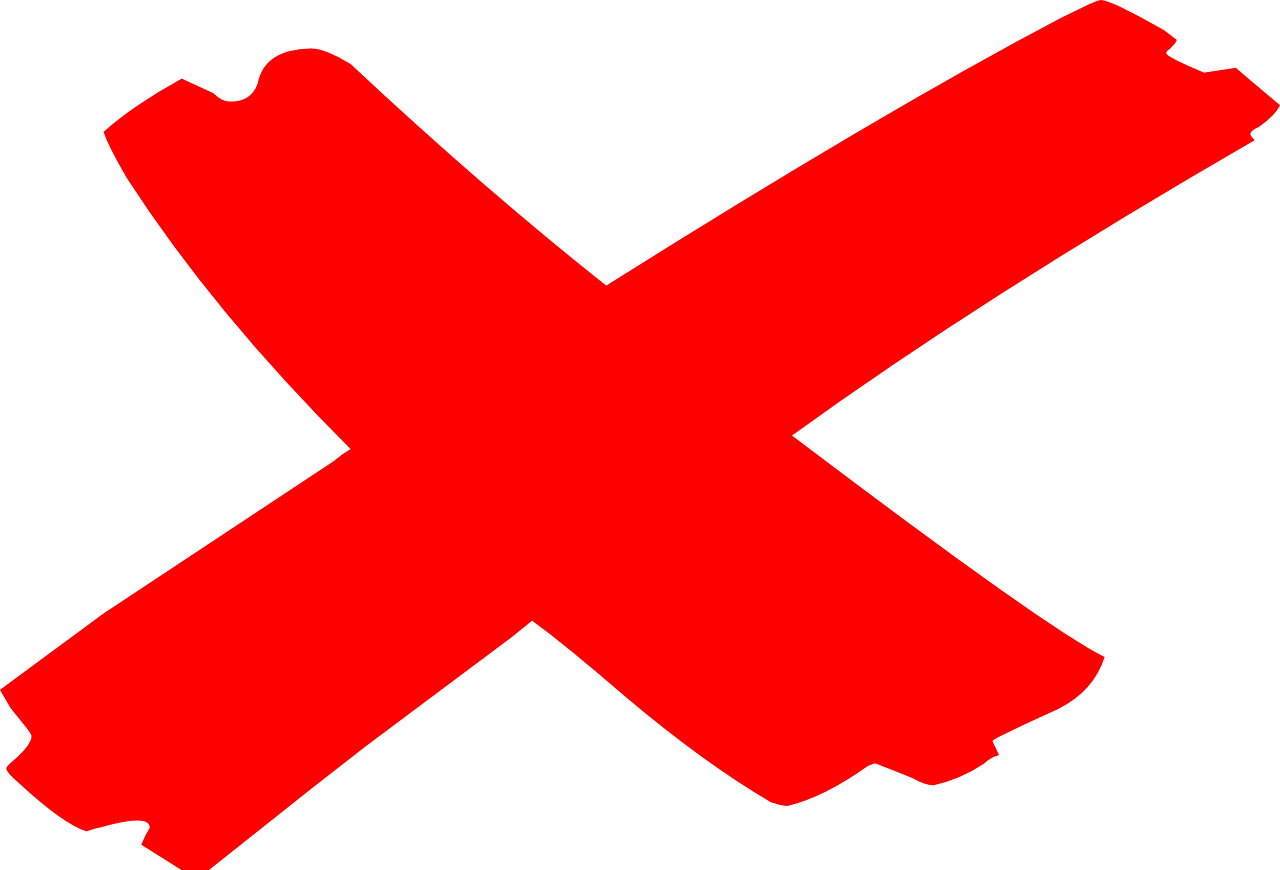 3
3
4
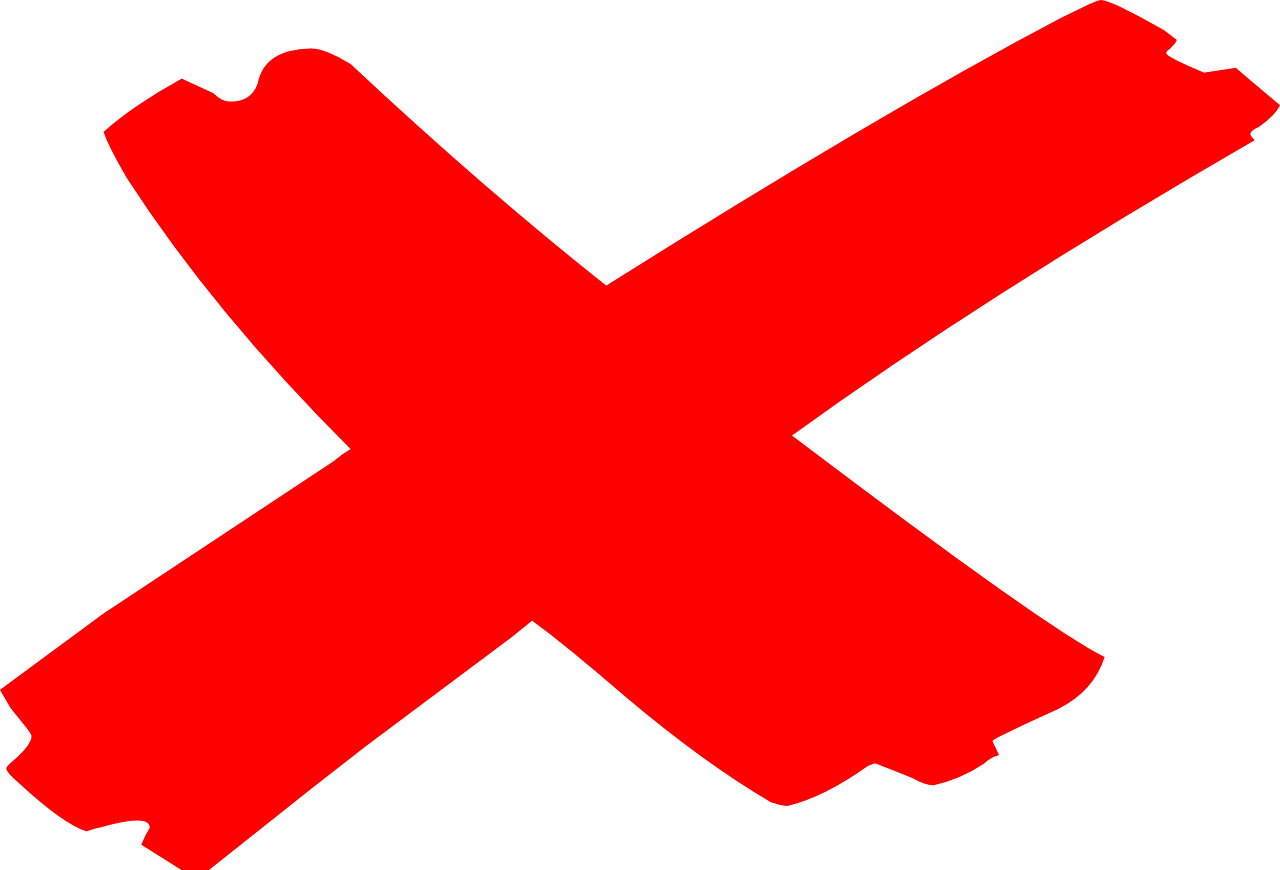 (any) museums
4
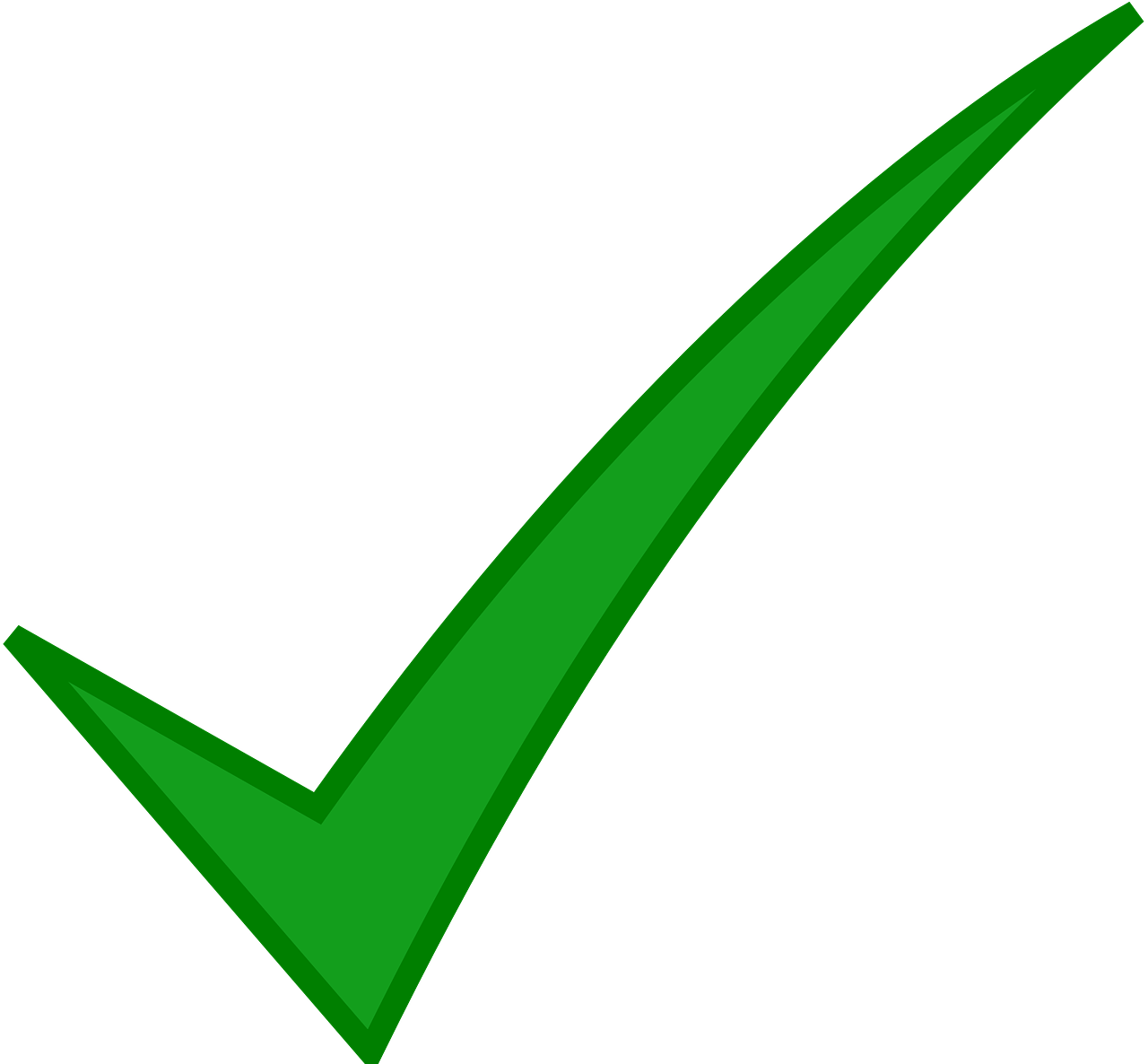 (some) churches
5
5
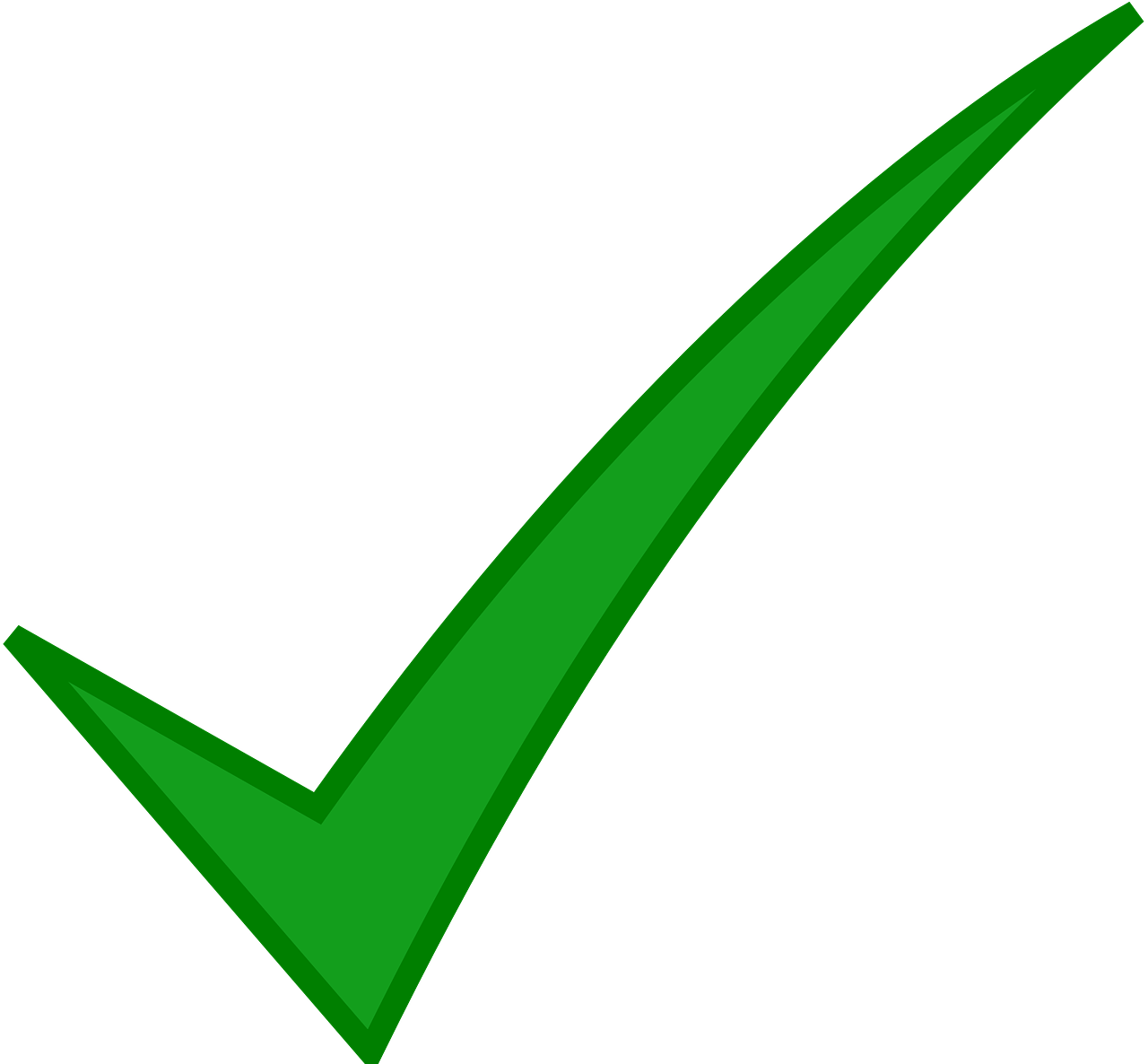 (some) shops
6
6
(any) cinema
7
7
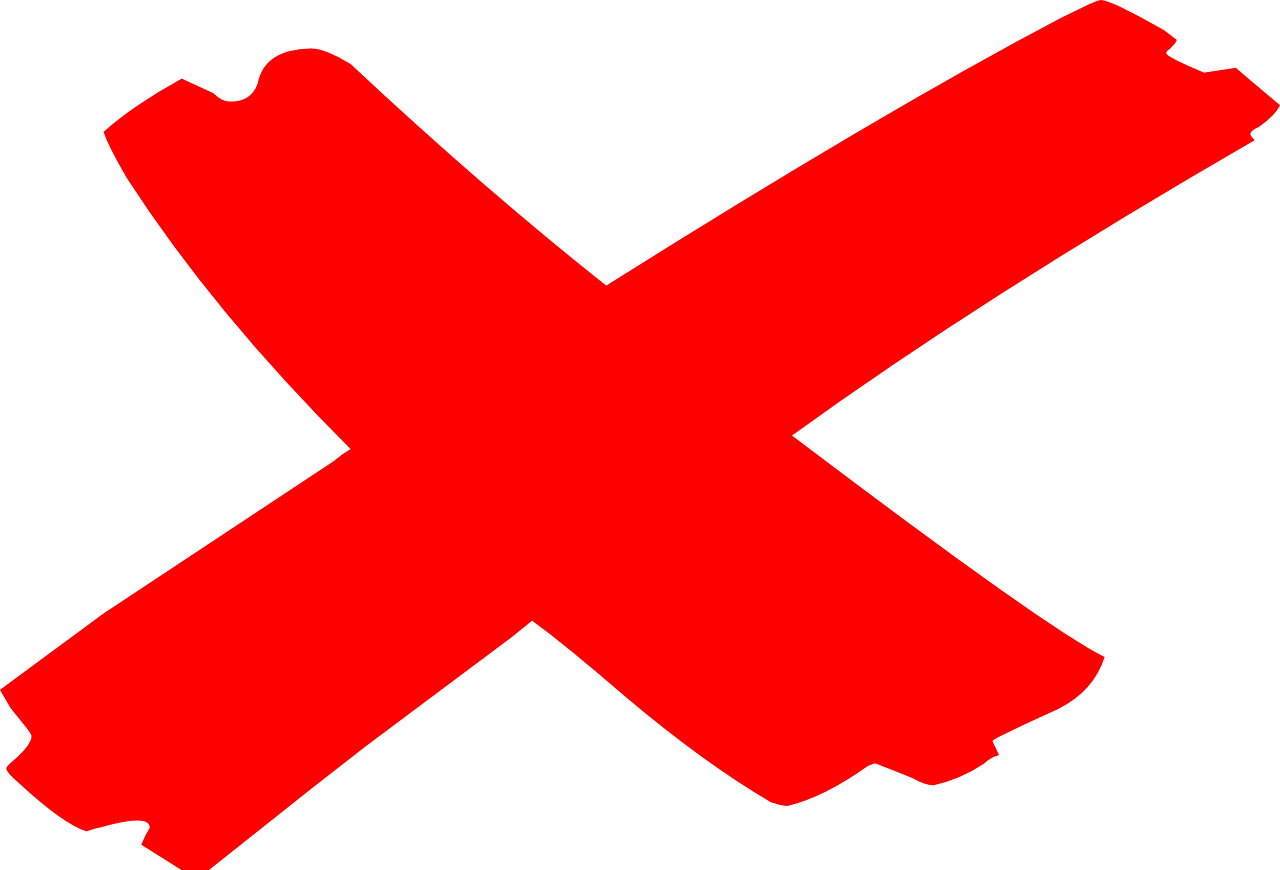 (any) university
8
8
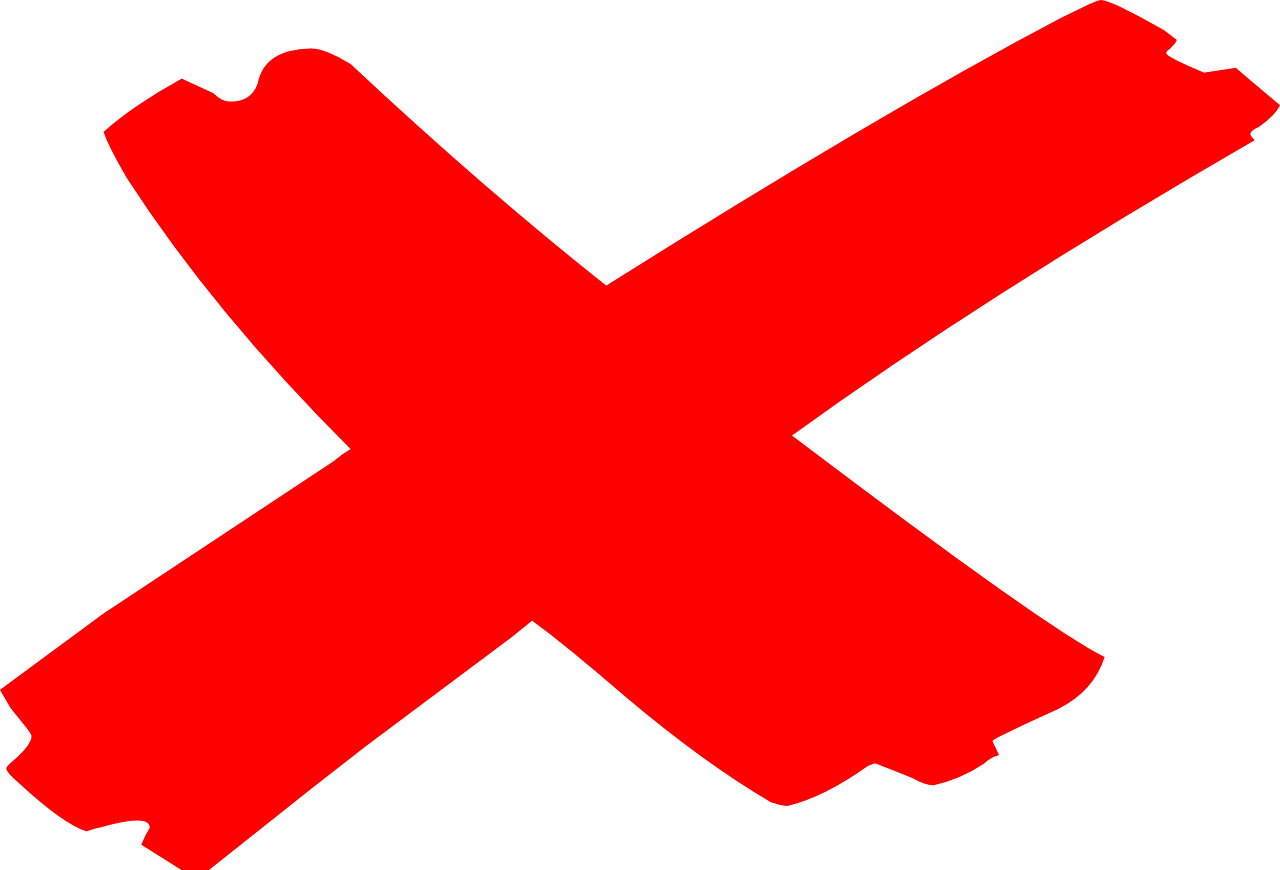 [Speaker Notes: Timing: 5 minutes

Aim: to pay attention to the form of the article for affirmative and negative sentences, and practise aural comprehension of simple positive and negative sentences with il y a/il n’y a pas. 

Procedure:
Students write down 1-8 and headings ‘il y a’ and ‘il n’y a pas’
Model number 1 with the class, so pupils are clear that they select il y a or il n’y a pas based on the form of the article before the noun. (if they hear un, une, des it is an affirmative statement, if they hear de/d’ it is a negative sentence.
Click the number to listen to the sentence ending.
Pupils tick and also write the noun in English.  They might need to listen twice to do this.  
Click to listen and check the full sentence and reveal the answers.
Pupils complete 2 – 8.
Teacher clicks to correct.

Transcript 1:[Il y a] un marché.[Il y a] des animaux.[Il n’y a pas] d’hôtels.[Il n’y a pas] de musées ![Il y a] des églises.[Il y a] des magasins.[Il n’y a pas] de cinéma.[Il n’y a pas] d’université.

Transcript 2:Il y a un marché.Il y a des animaux.Il n’y a pas d’hôtels.Il n’y a pas de musées !Il y a des églises.Il y a des magasins.Il n’y a pas de cinéma.Il n’y a pas d’université.


Answers:There is/are:  a post office, markets, churches, shopsThere isn’t/are not: animals, teachers, chairs, green space]
They have and they are
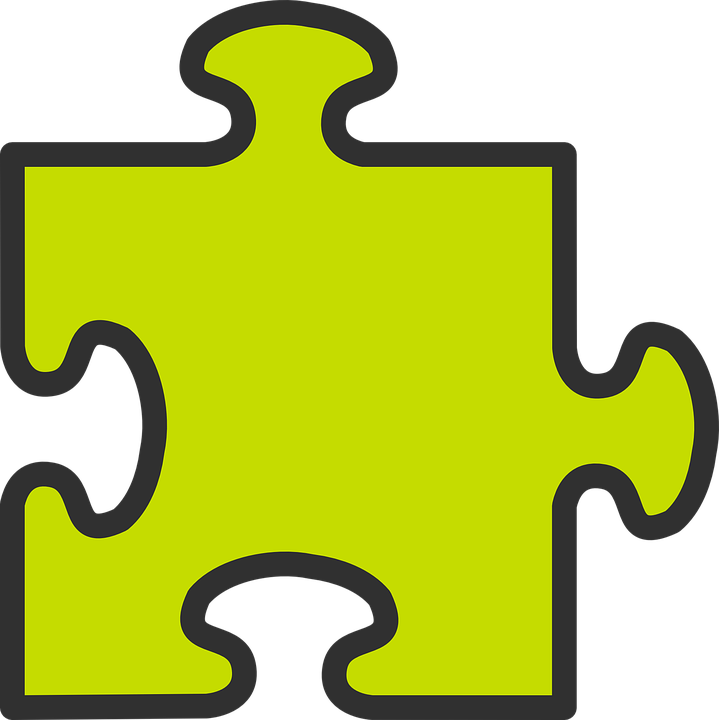 ⚠ liaison here!
elles  ont
ils   ont
Remember, to mean ‘they have’ use ___ _____ or _____ _____.
ils   sont
elles  sont
To mean ‘they are’ use ___ _____ or _____ _____.
⚠ Remember: ‘they’ needs to match the gender of the noun it describes: they (the churches) = elles (les églises (fpl).
Ils ont des églises mais elles sont vieilles.
They have some churches but they are old.
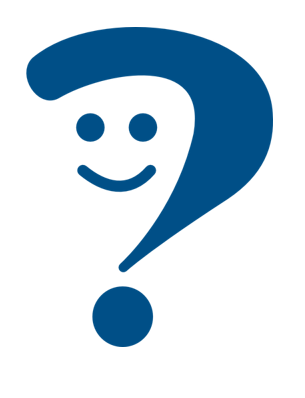 ⚠ ils = all male or mixed male and female group.
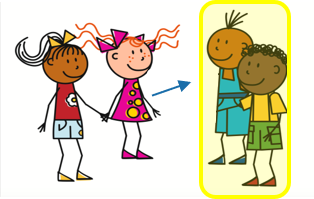 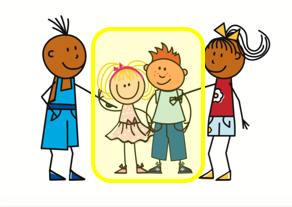 ⚠ Adjectives match the gender and number of the noun. vieux = m, mplvieille = f, vieilles = fpl
Elles ont des magasins mais ils sont vieux.
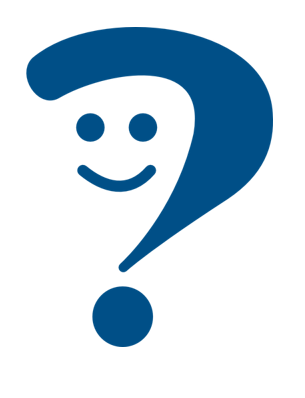 They have some shops but they are old.
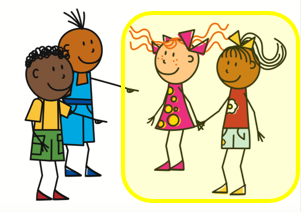 ⚠ elles = all female group.
[Speaker Notes: Timing: 2 minutes

Aim: to revisit ils/elles ont and ils/elles sont meanings, uses and forms of the pronouns ‘they’ and adjectival agreement.

Procedure:
Click through the animations to present the information.
Elicit English translations for the French examples provided.]
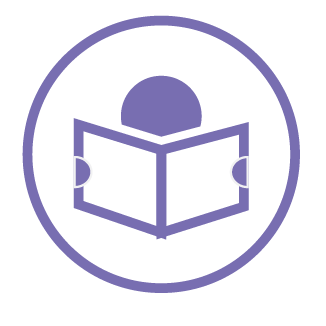 Follow up 3 Pierre parle à Max.
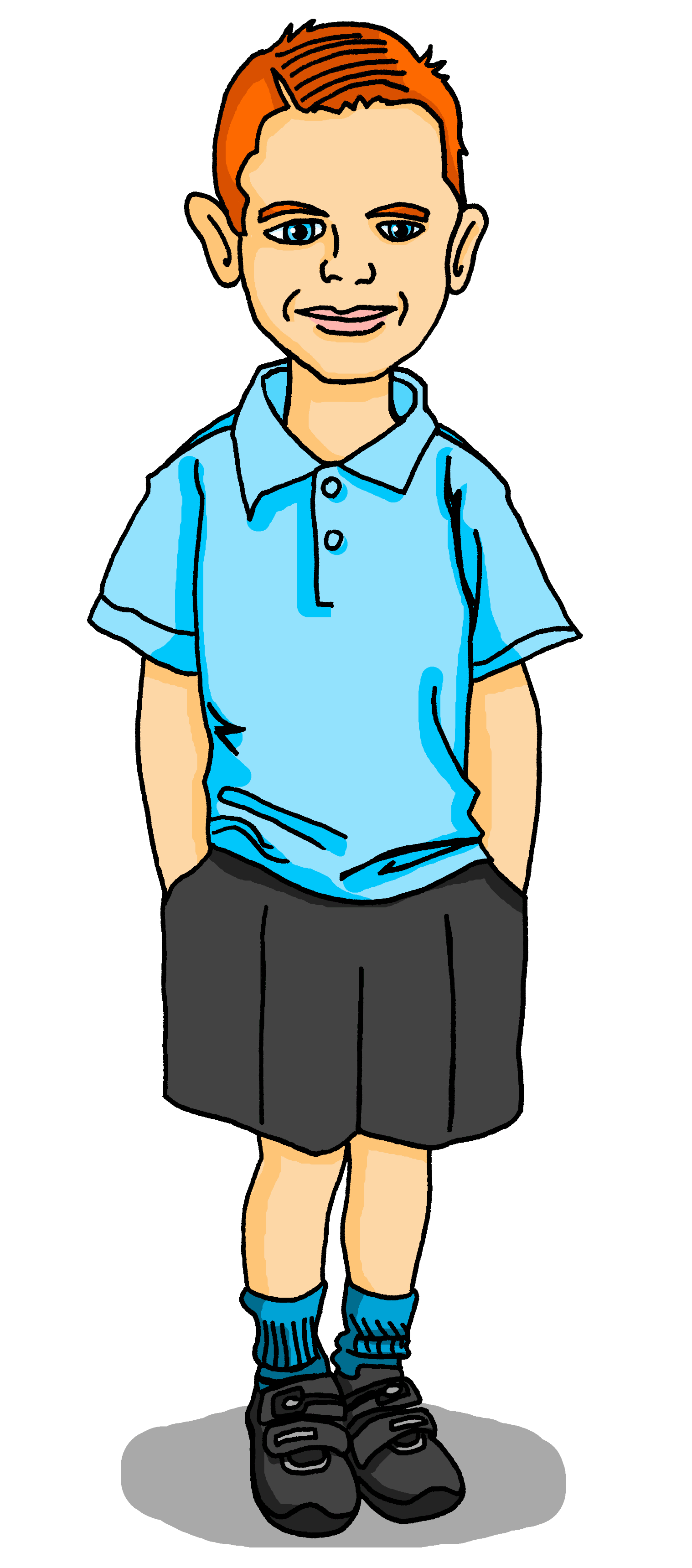 Pierre talks to Max about J-M’s town who makes notes for his French homework. Oh no! He has spilt his hot chocolate and needs your help with the adjectives.
lire
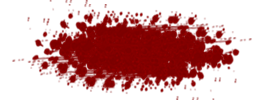 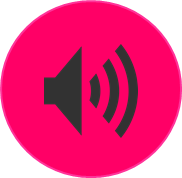 1.  Ils ont un marché et il est               .
They have a market and it is beautiful.
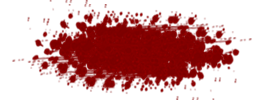 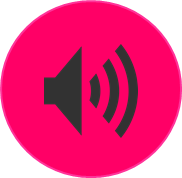 2.  Ils ont des magasins mais ils sont                 .
They have some shops but they are small.
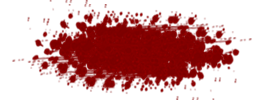 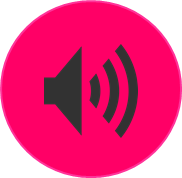 3. Ils ont des bâtiments et ils sont                   .
They have some buildings and they are new.
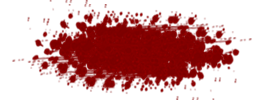 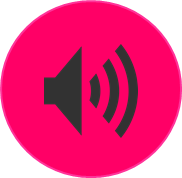 4. Ils ont un café et il est                    .
They have a café and it is big.
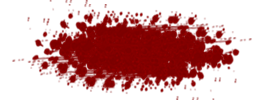 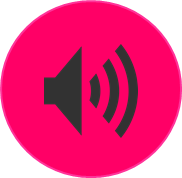 5. Ils ont des églises et elles sont                   .
They have some churches and they are beautiful.
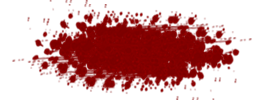 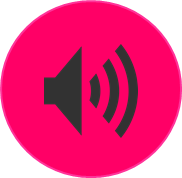 6. Ils ont une poste mais elle est                .
They have a post office but it is old.
[Speaker Notes: Timing: 5 slides

Aim: to revisit previously taught vocabulary including irregular adjectives; to practise written comprehension of longer, compound sentences.

Procedure:
Pupils read the scenario.
They write 1-6 and for each sentence they select the correct form of the adjective.
Click to listen and check, and click to reveal answers.
Give pupils two minutes in pairs to work out translations of the sentences.
Elicit the English meanings chorally from pupils and click to reveal the English translations.]
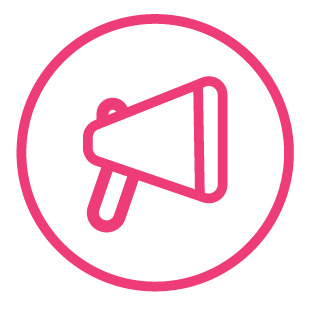 Follow up 4:
Parle avec ton/ta partenaire.  C’est quelle ville ? 1/2
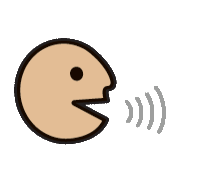 A: Décris la ville.         B: Identifie la ville. C’est A, B ou C ?
parler
A
B
C
Bonjour tout le monde!
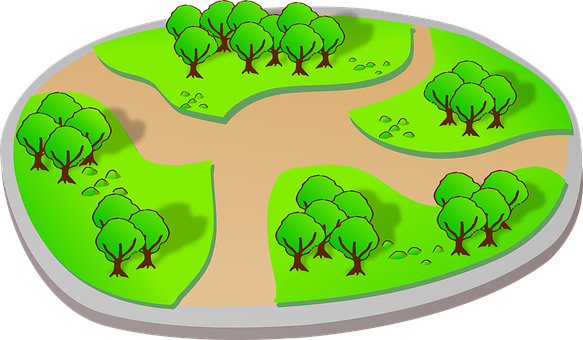 x 10
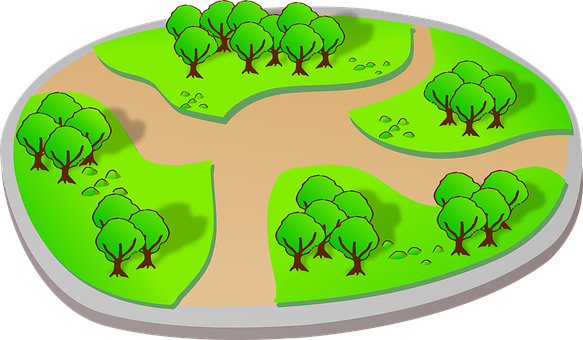 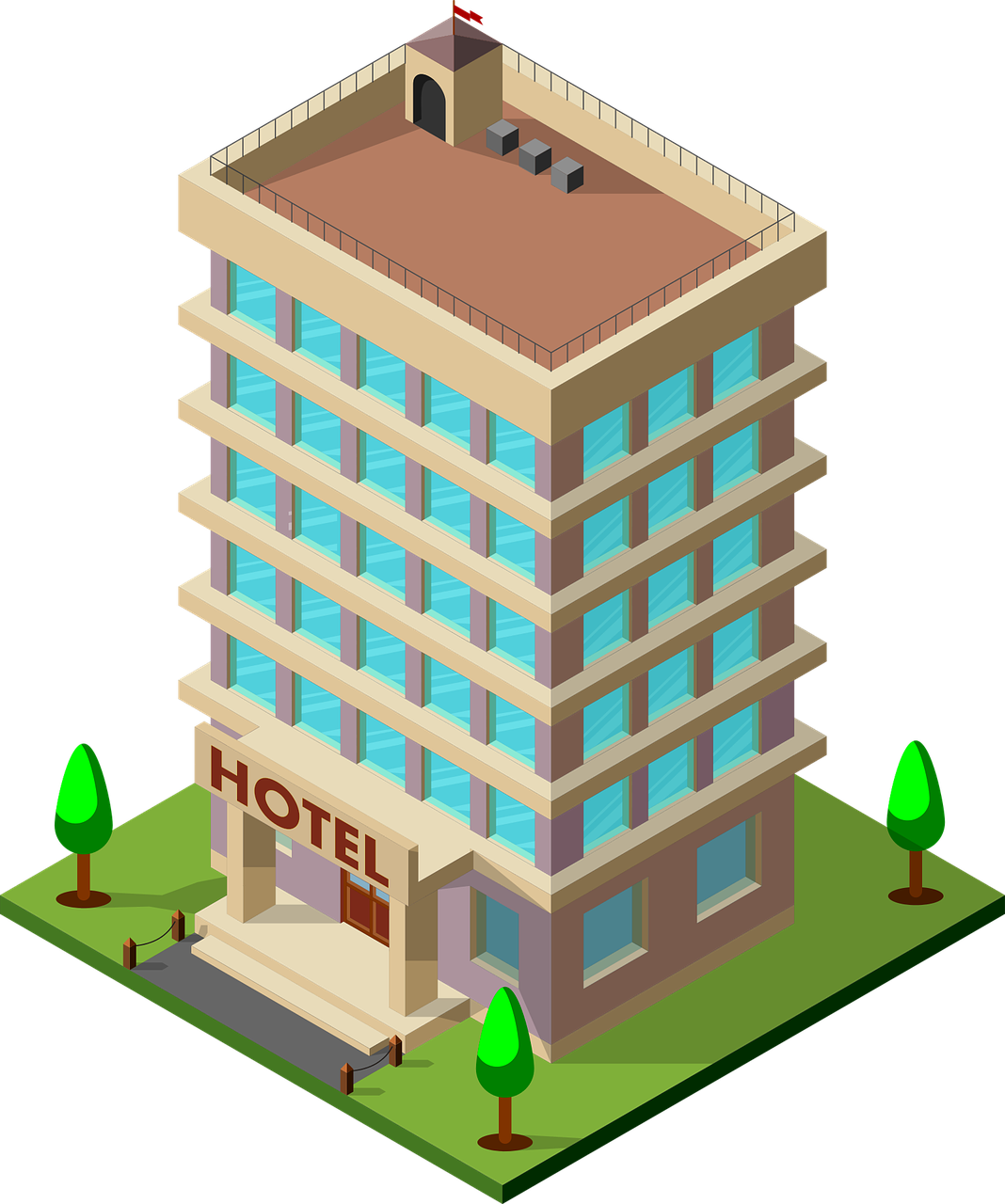 Bonjour tout le monde!
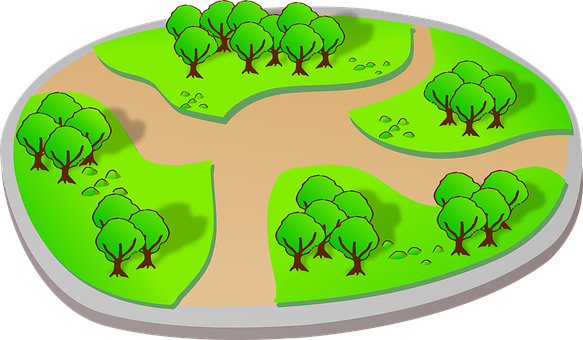 Bonjour tout le monde!
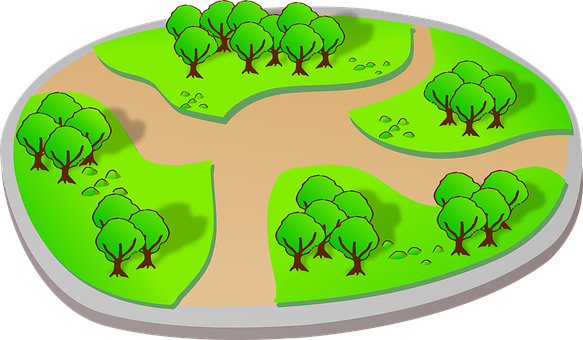 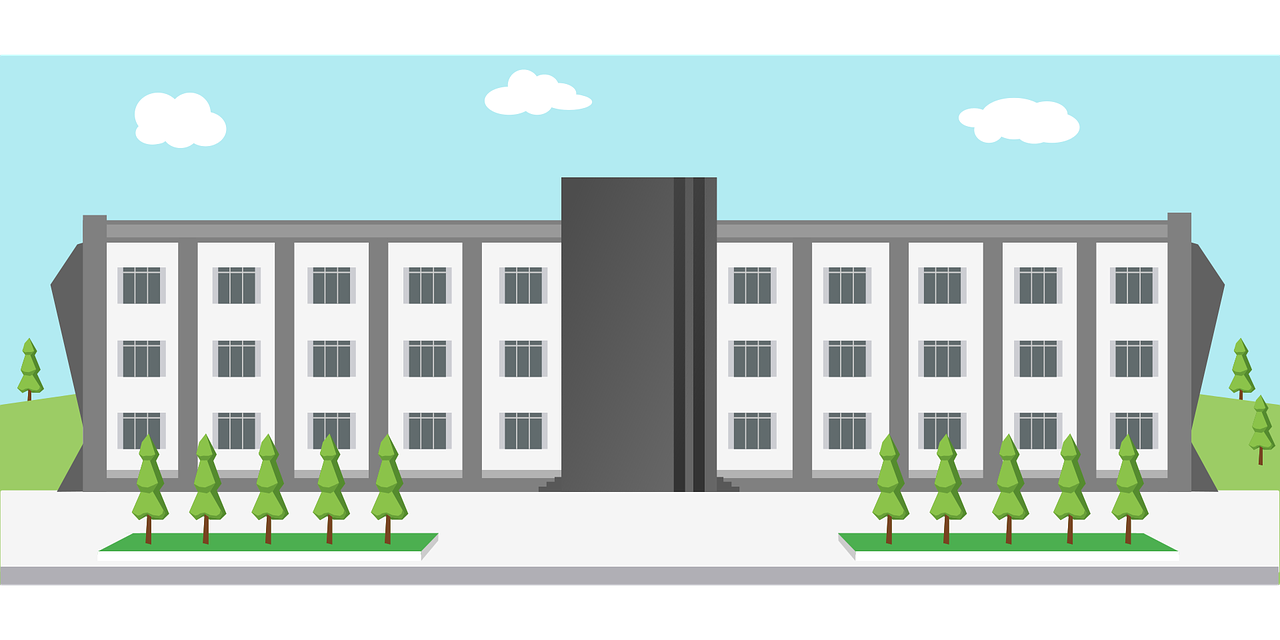 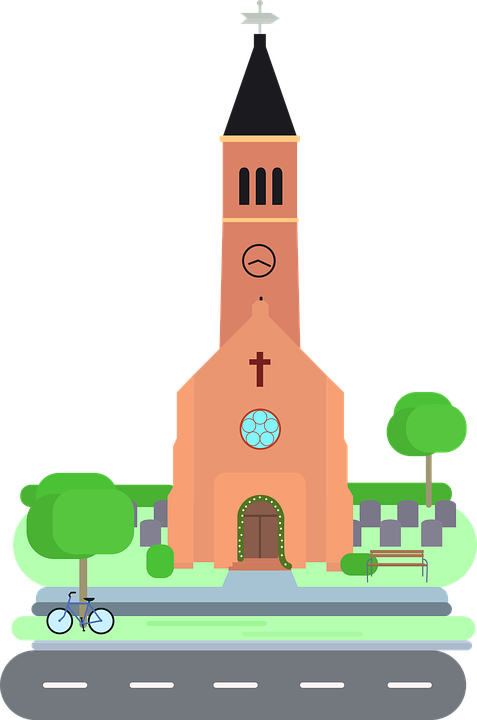 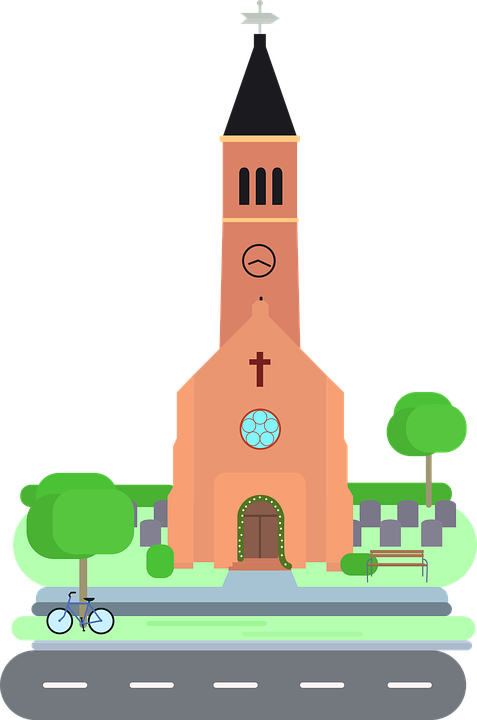 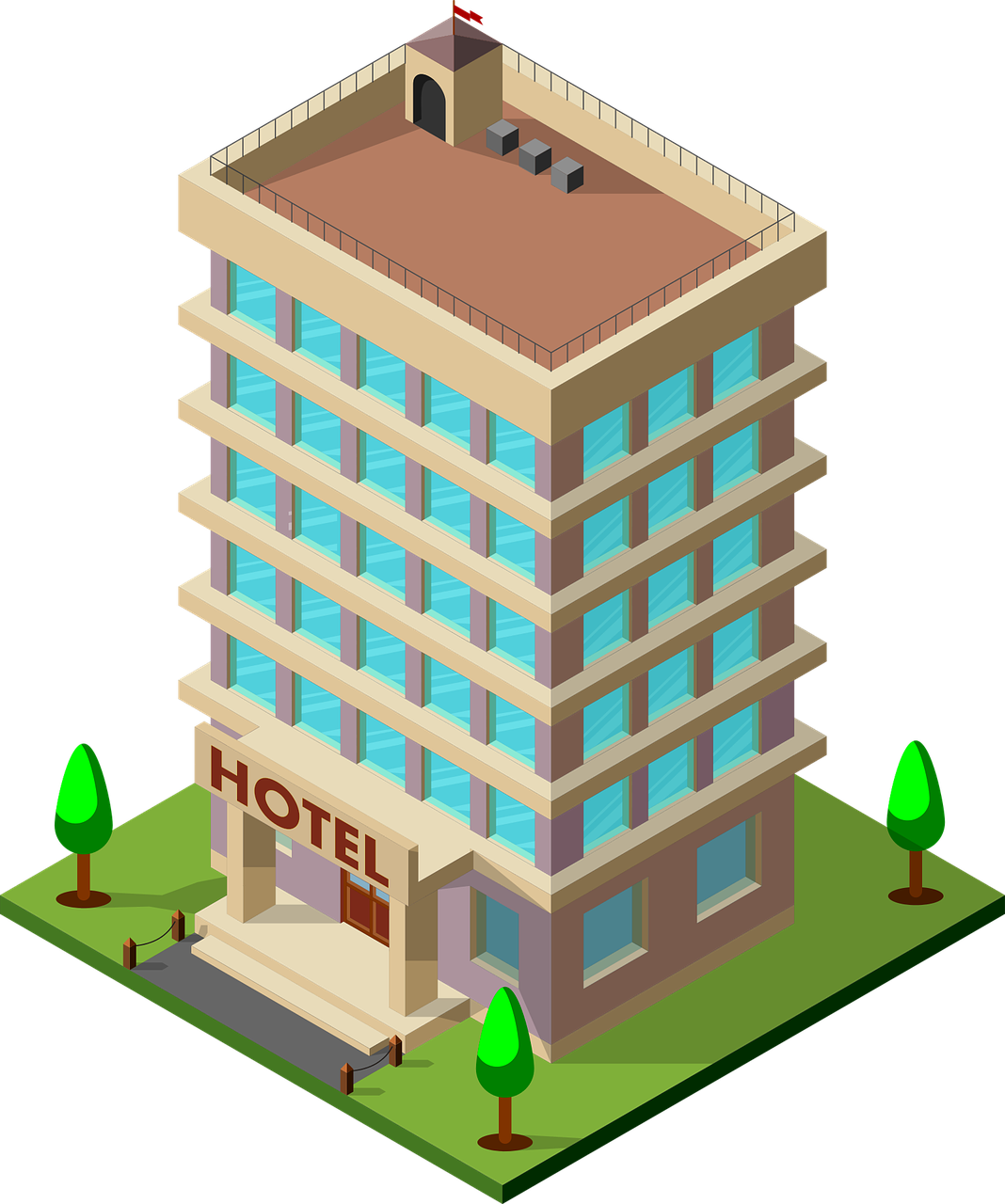 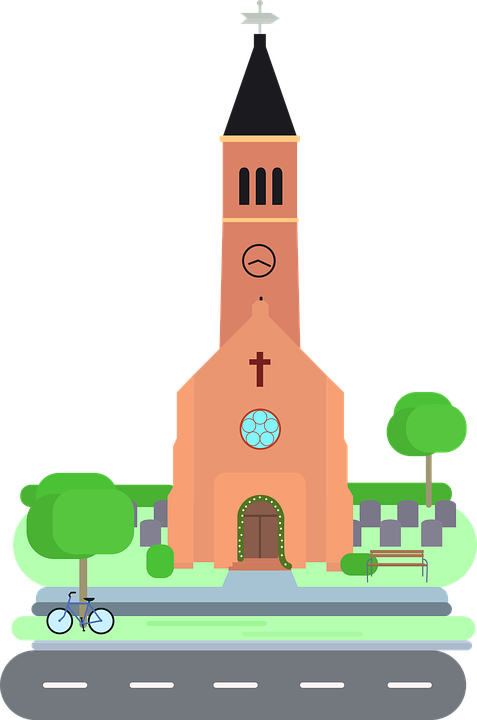 x 10
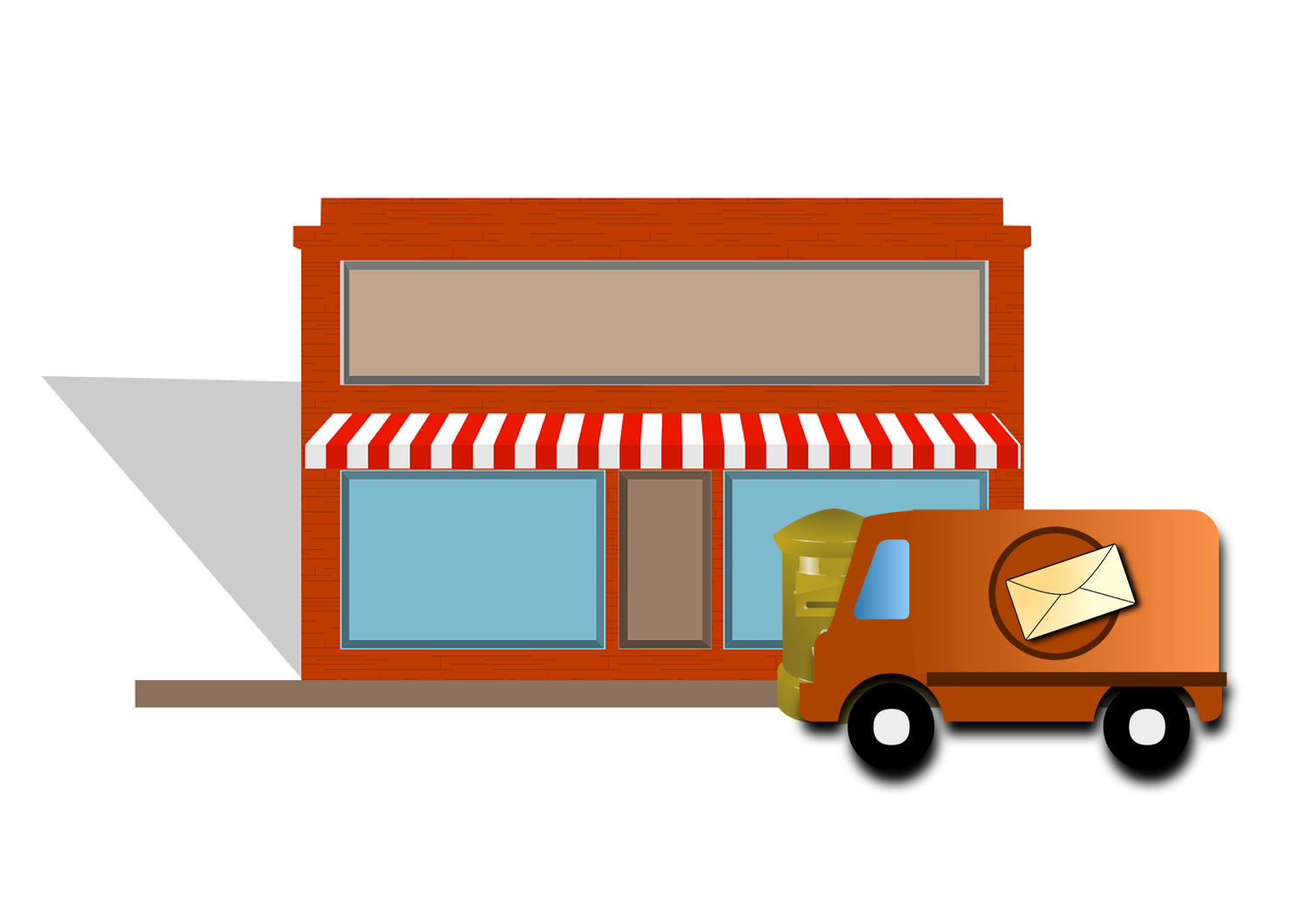 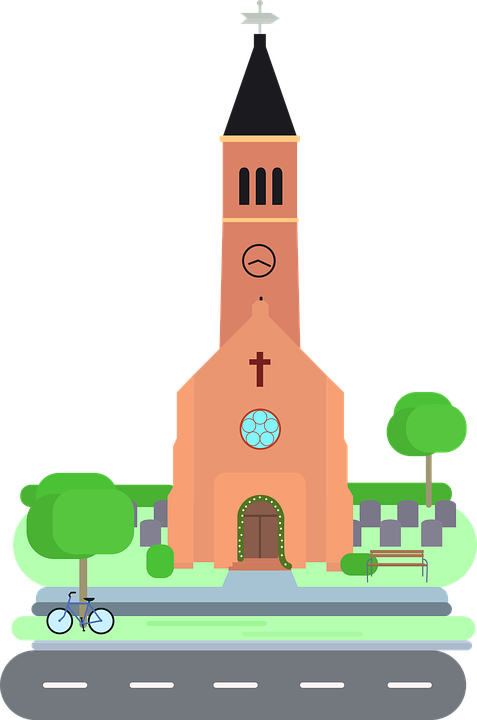 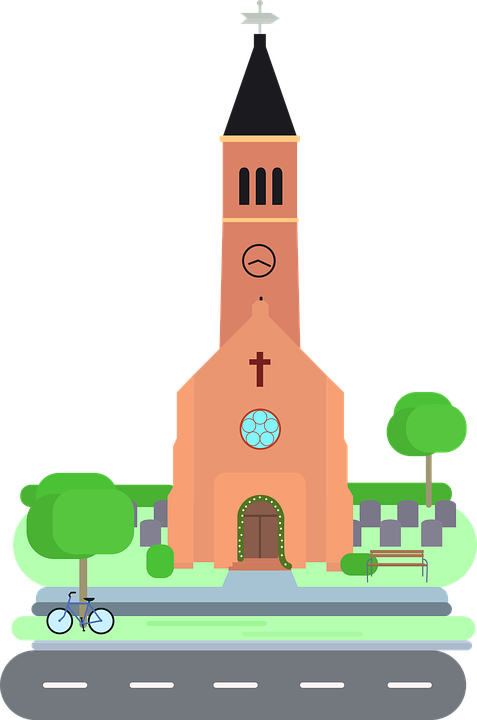 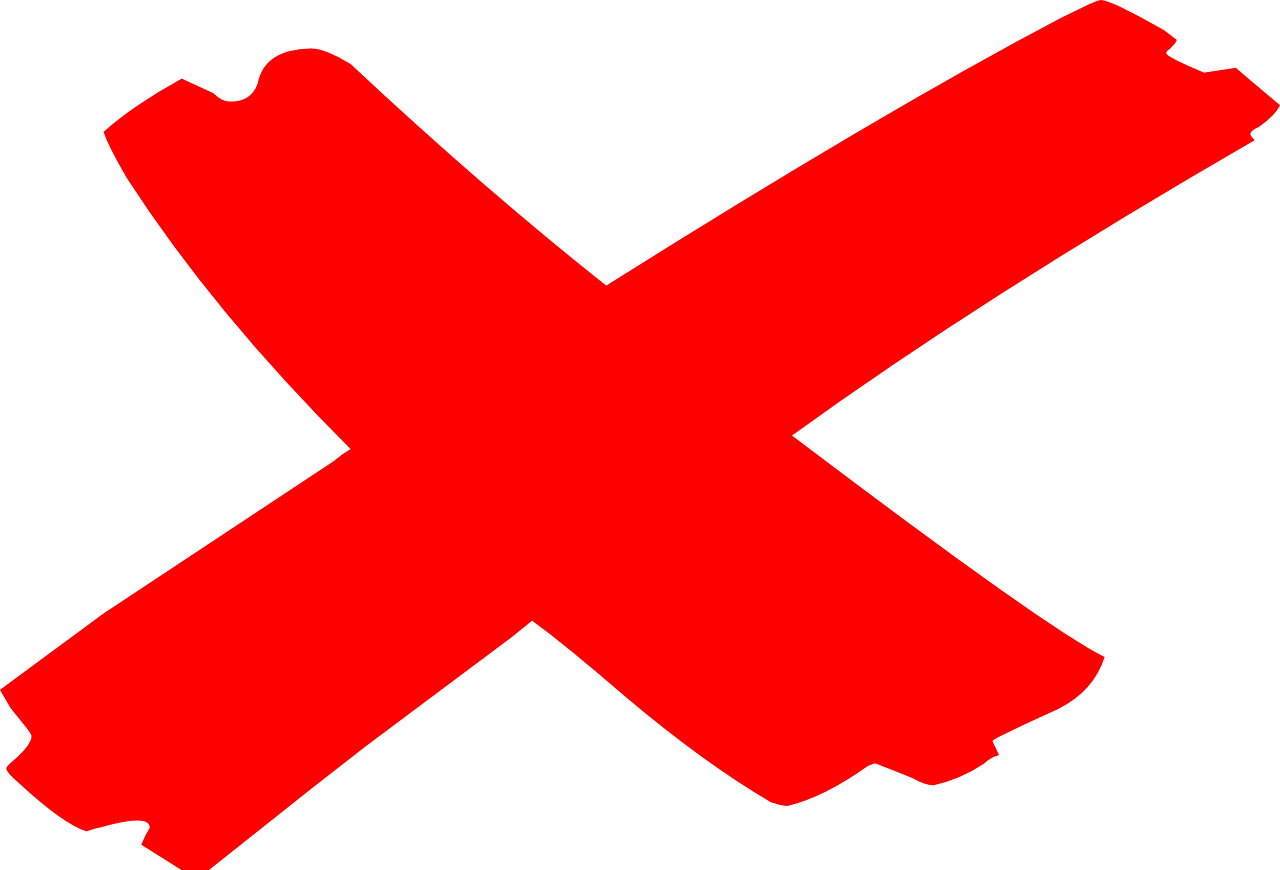 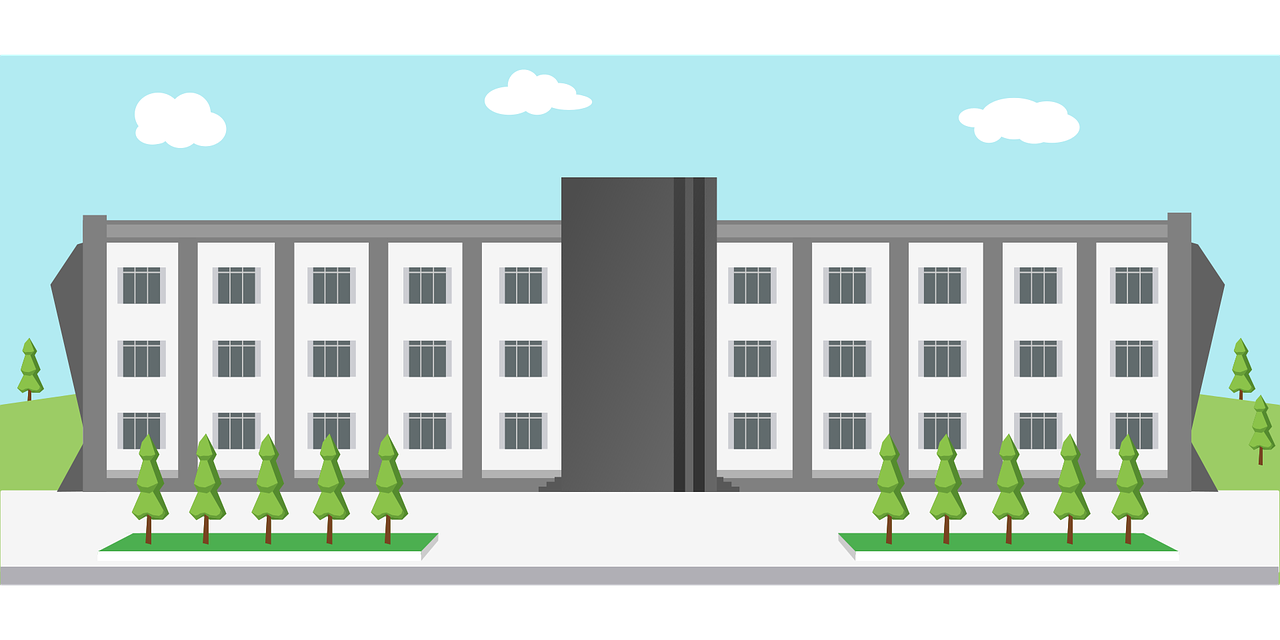 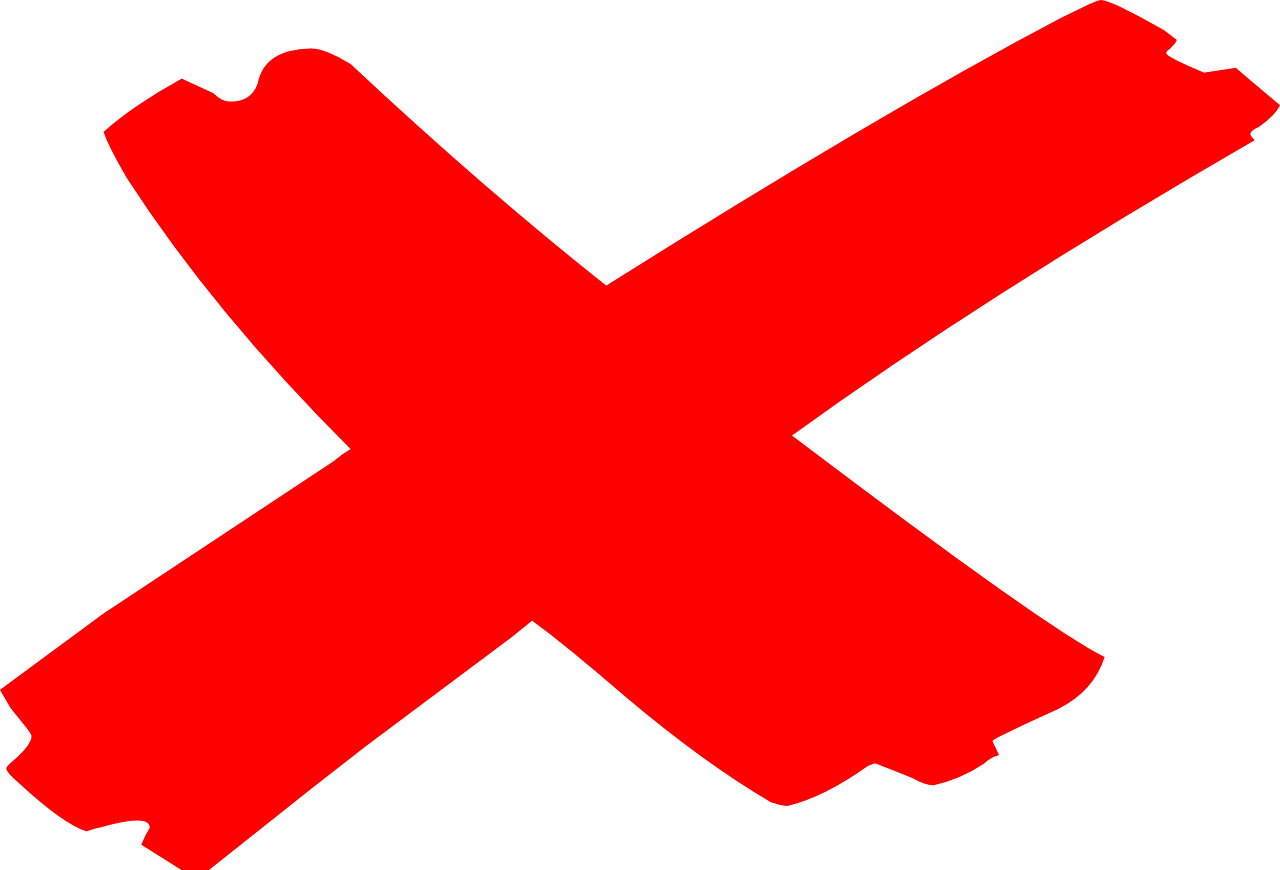 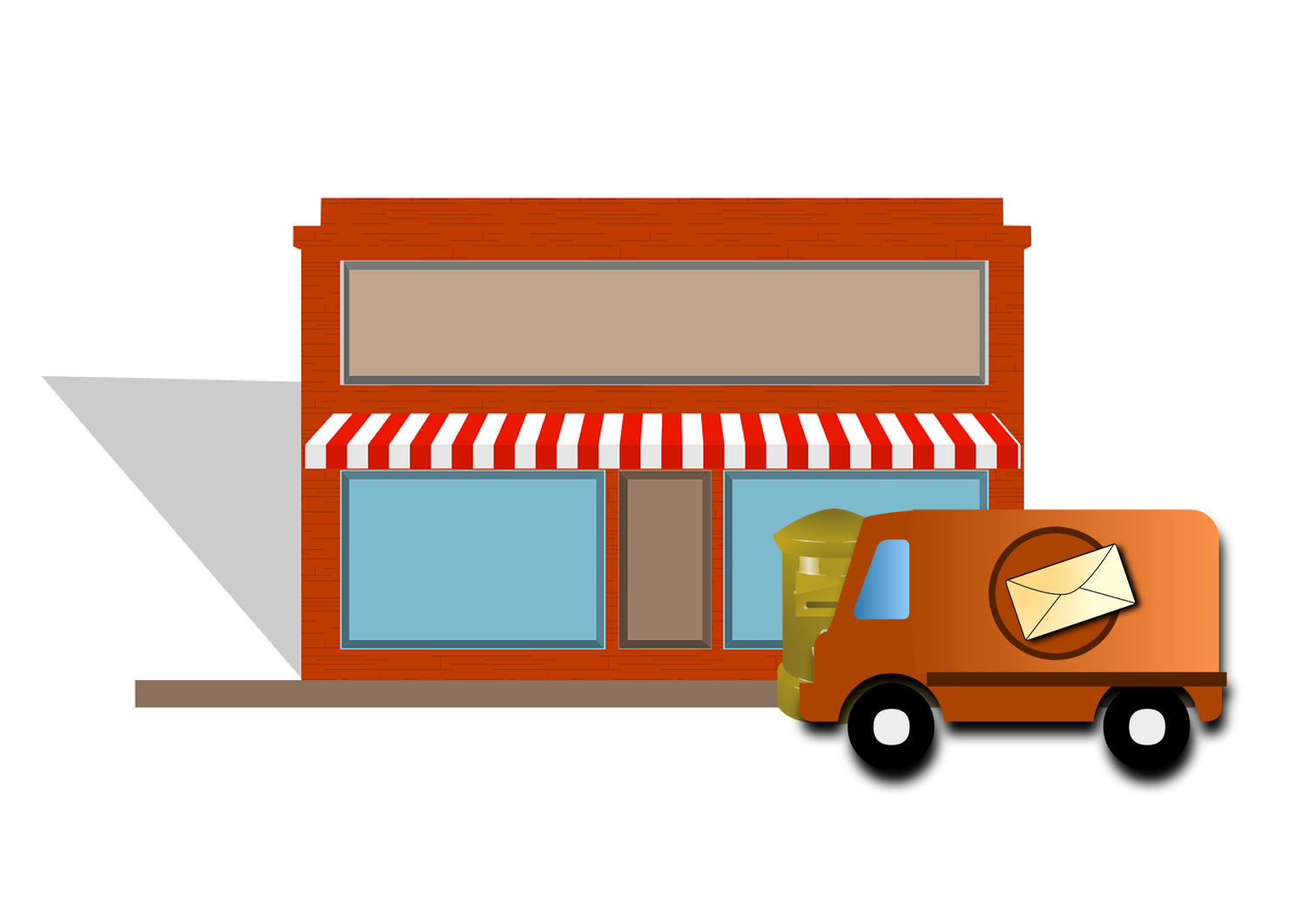 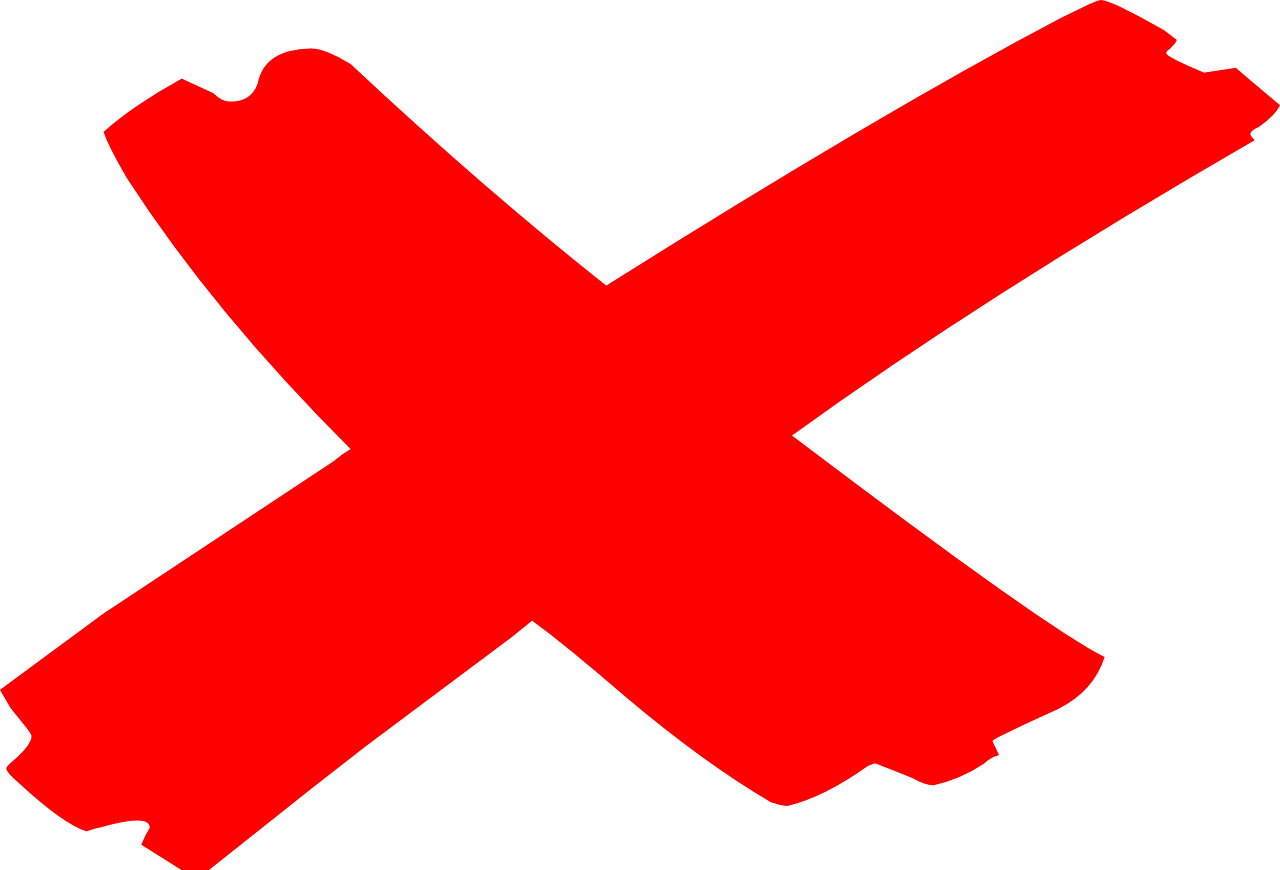 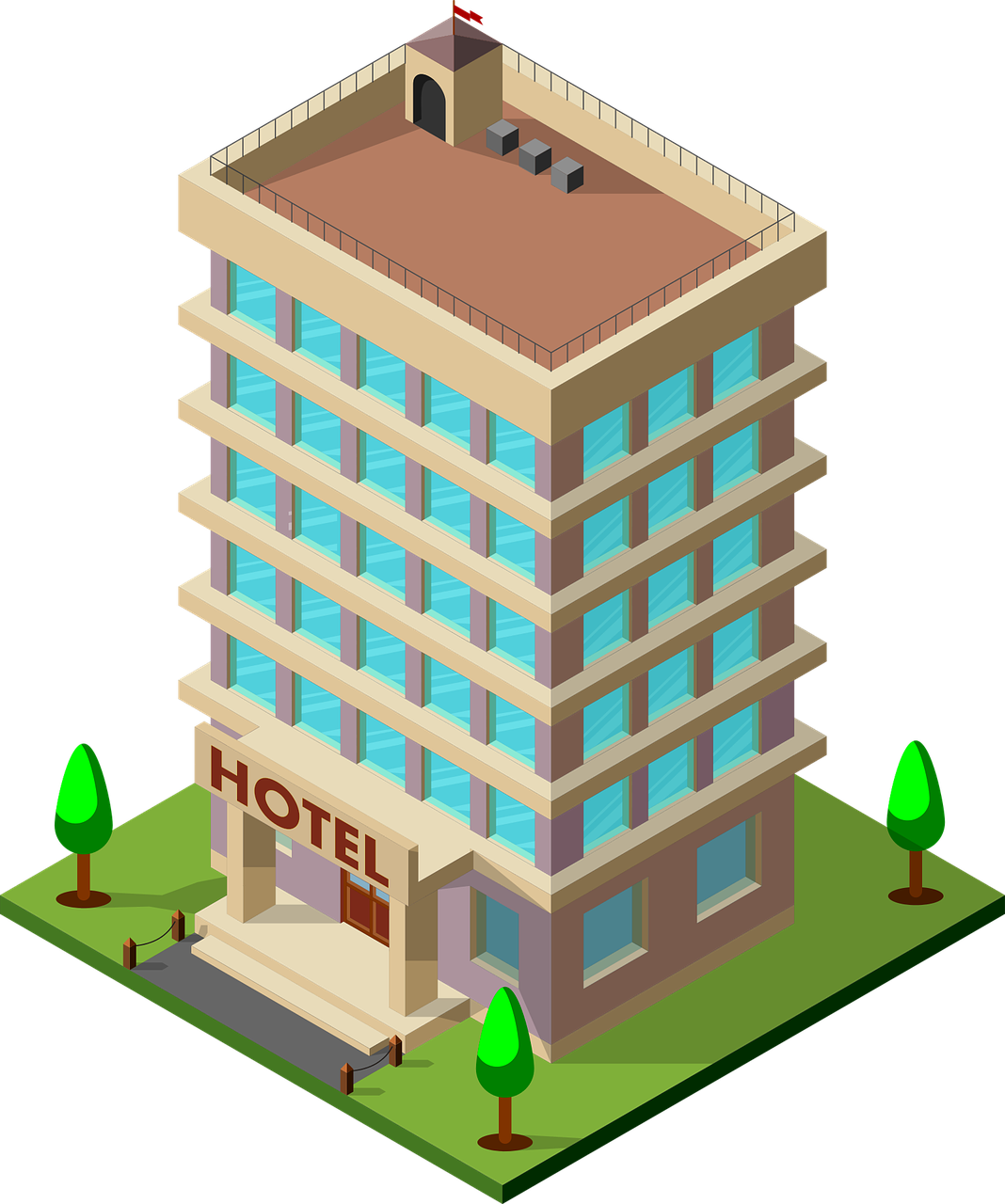 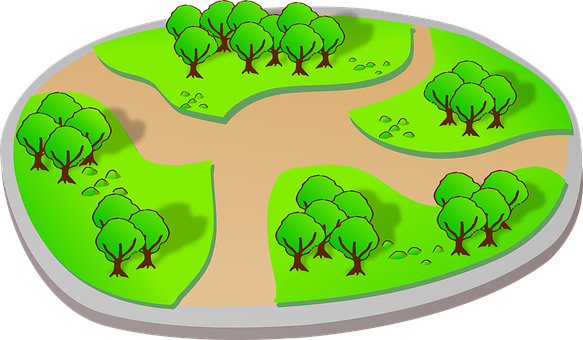 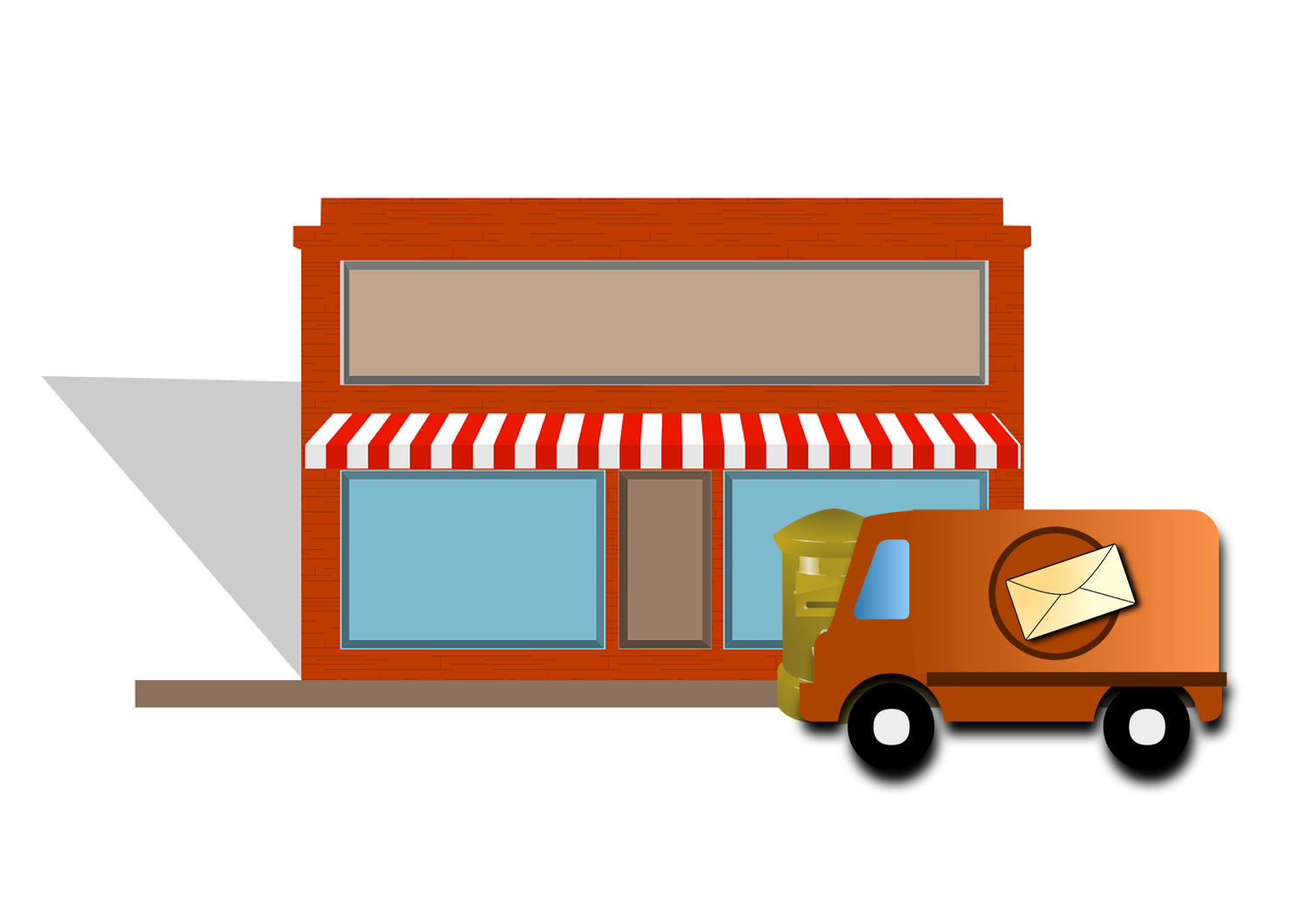 x 10
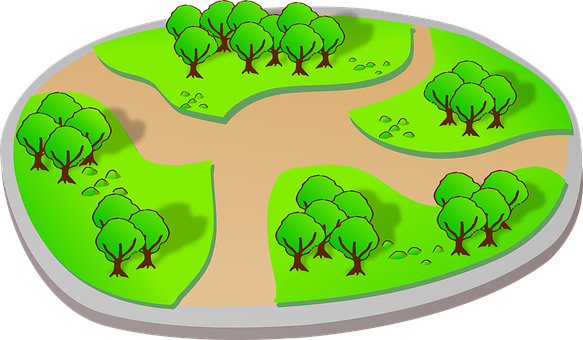 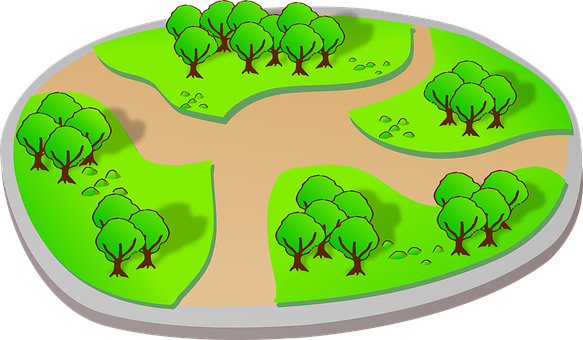 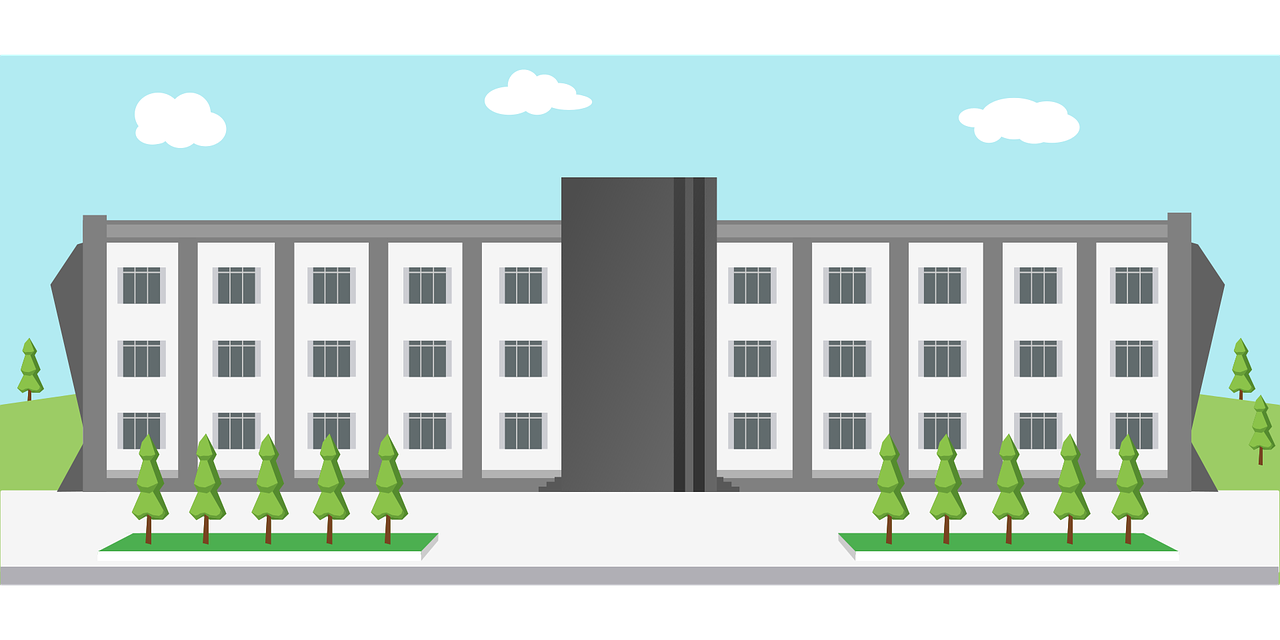 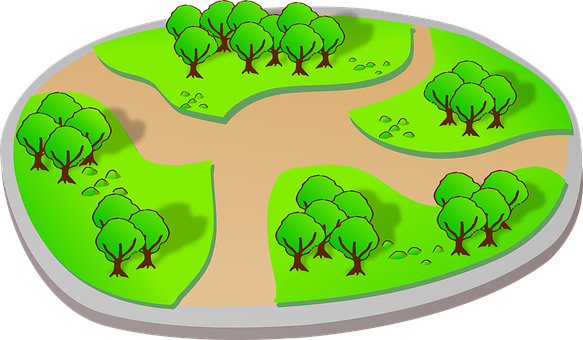 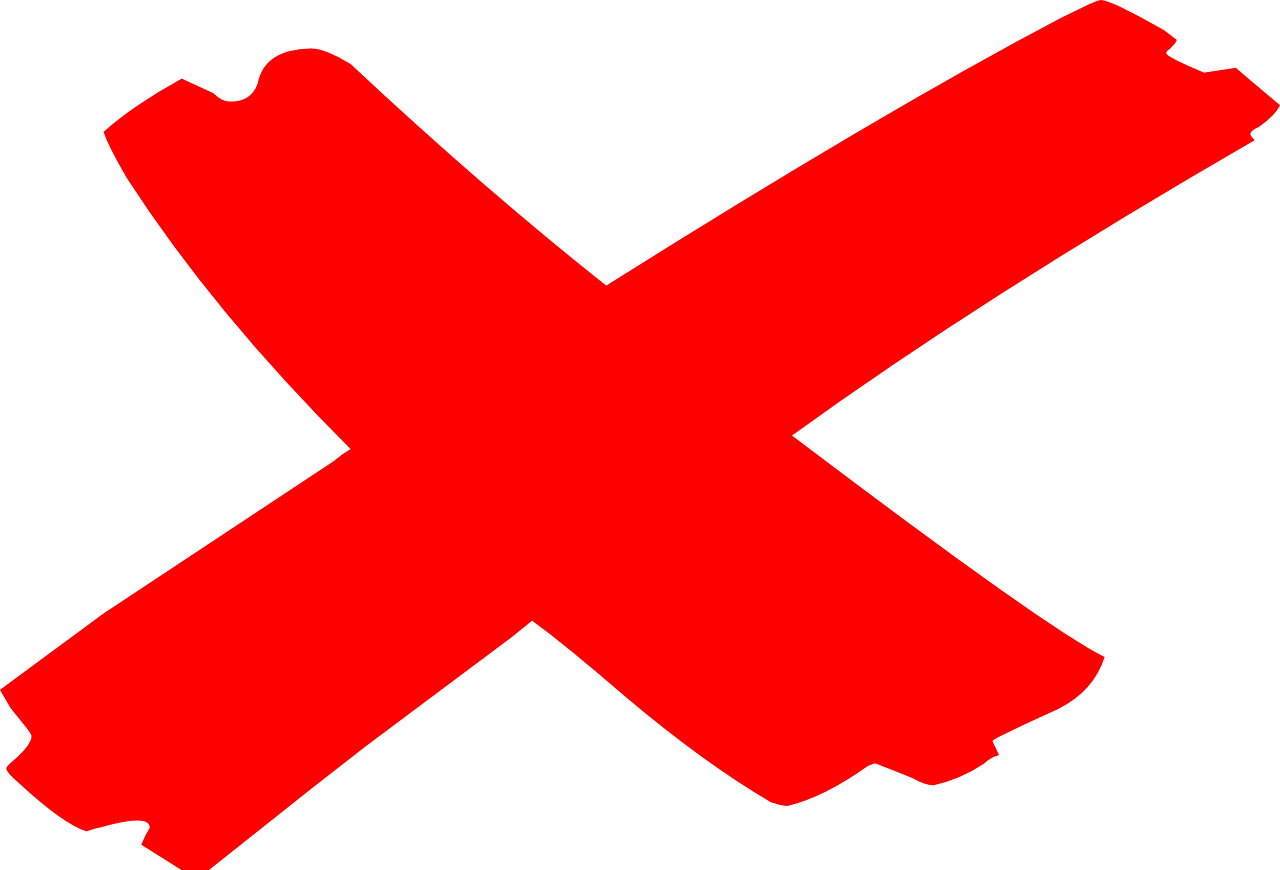 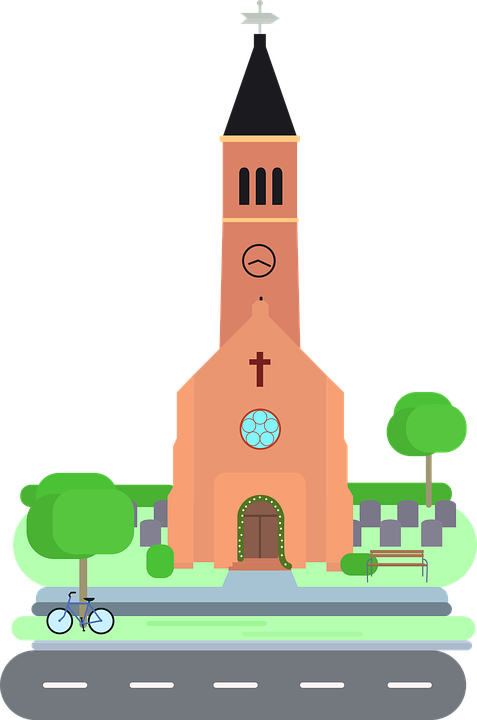 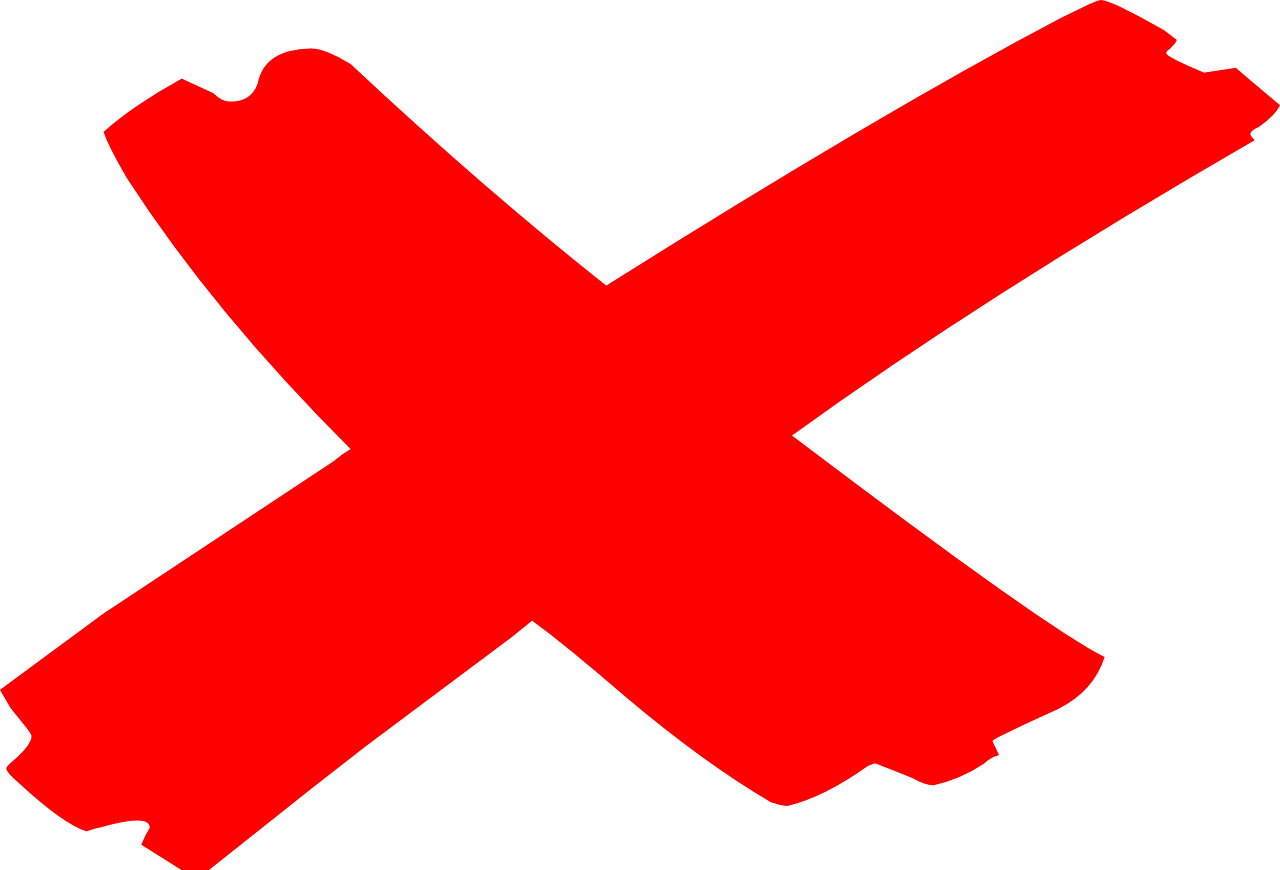 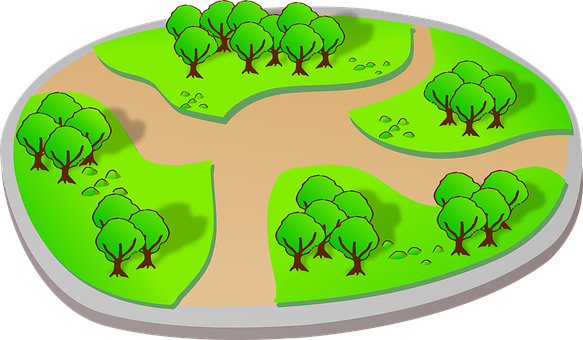 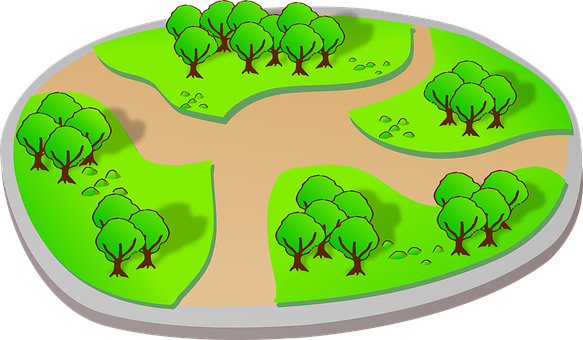 [Speaker Notes: Timing: 5 minutes

Aim: to practise oral production and comprehension of positive and negative statements with il y a/il n’y a pas and previously taught nouns.

Procedure:
1. Pupil A has Handout A (see end of this lesson PPT).
2. Pupil B listens to Pupil A and compares the three classroom pictures with what s/he hears.  
3. B identifies the correct room (C) and teacher clicks to reveal the answer.
Note: every sentence must be listened to in order to identify the correct classroom.
4. Swap roles and move to the next slide.]
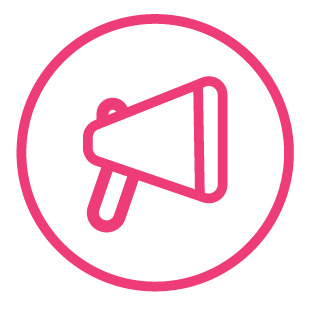 Follow up 4:
Parle avec ton/ta partenaire.  C’est quelle ville ? 2/2
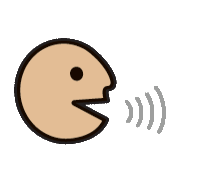 B: Décris la ville.         A: Identifie la ville. C’est A, B ou C ?
parler
B
A
C
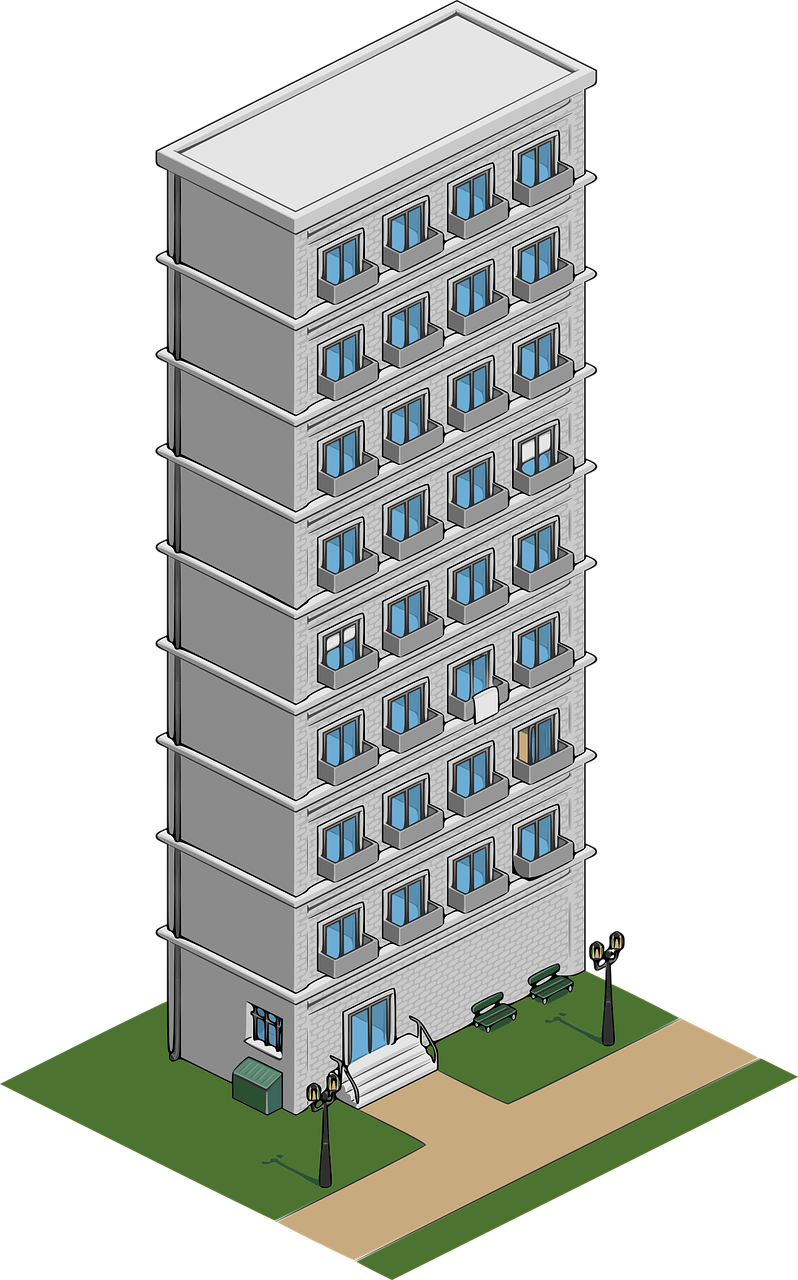 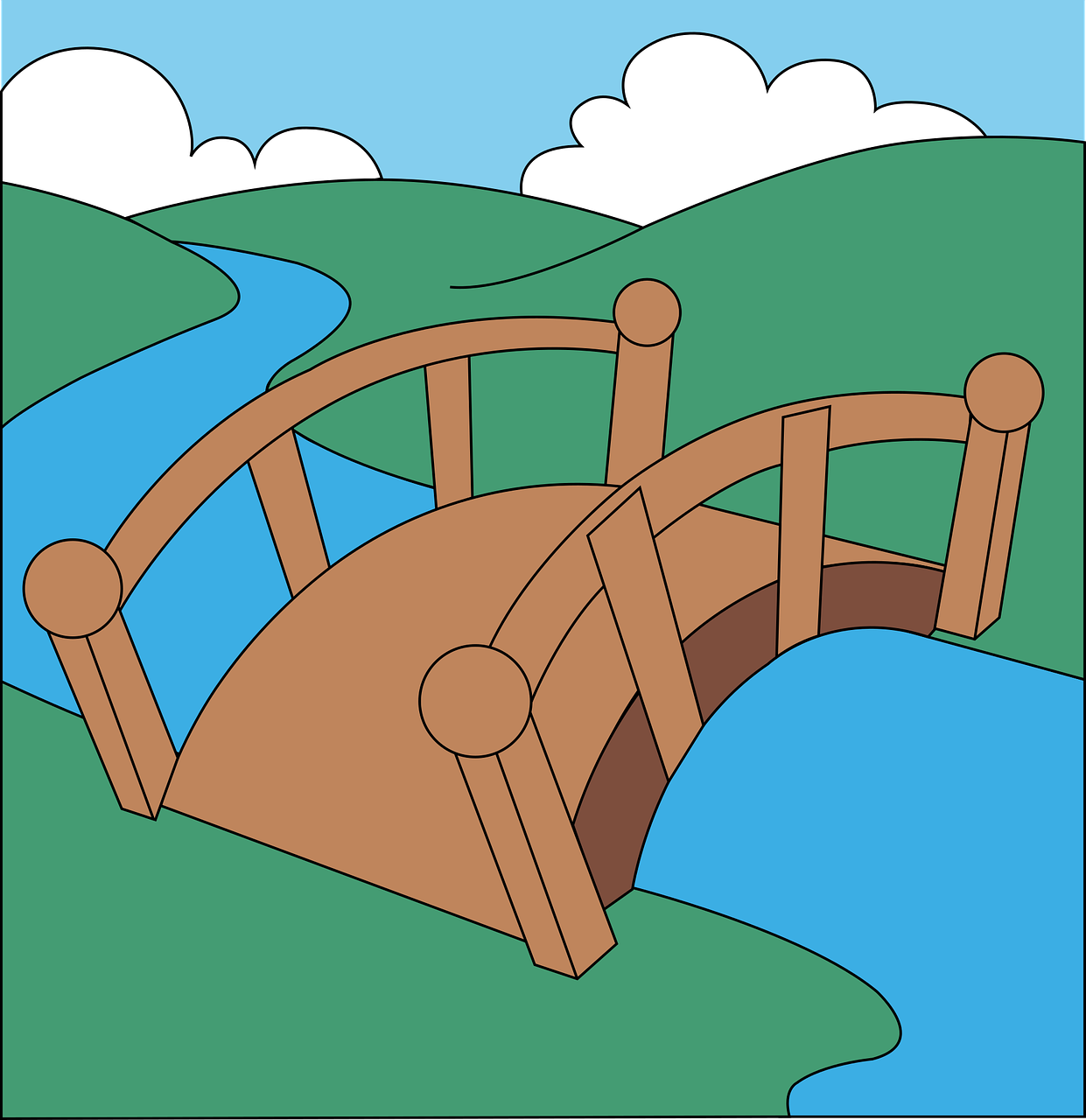 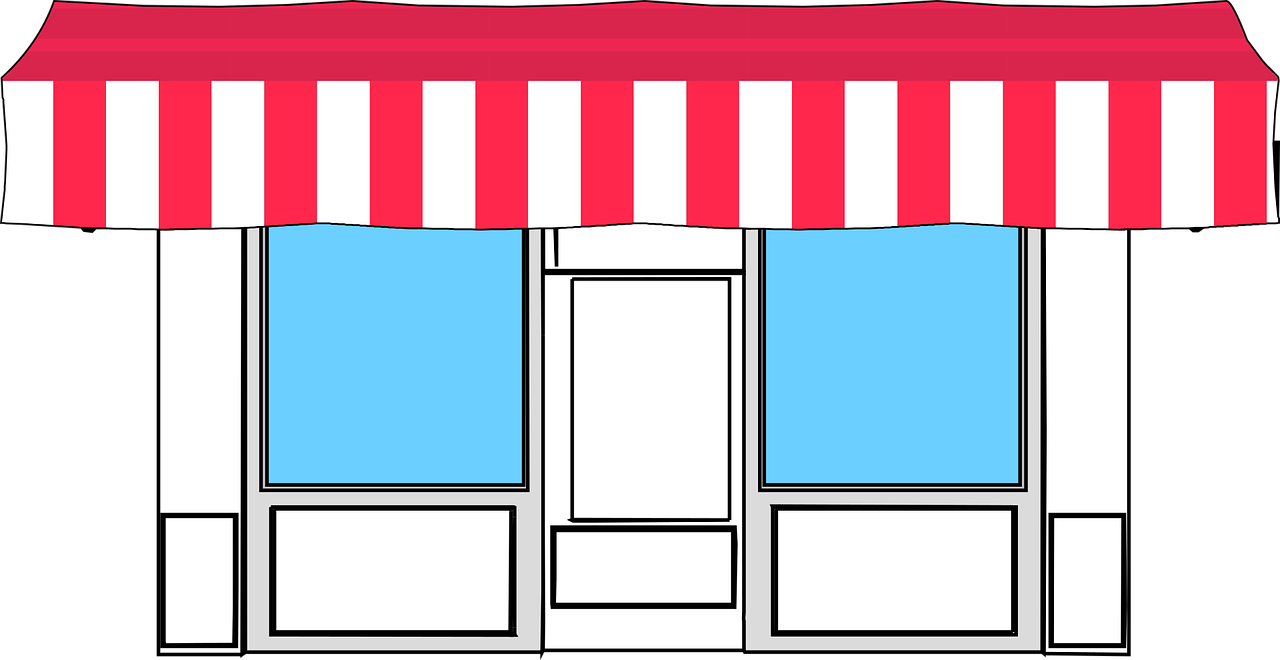 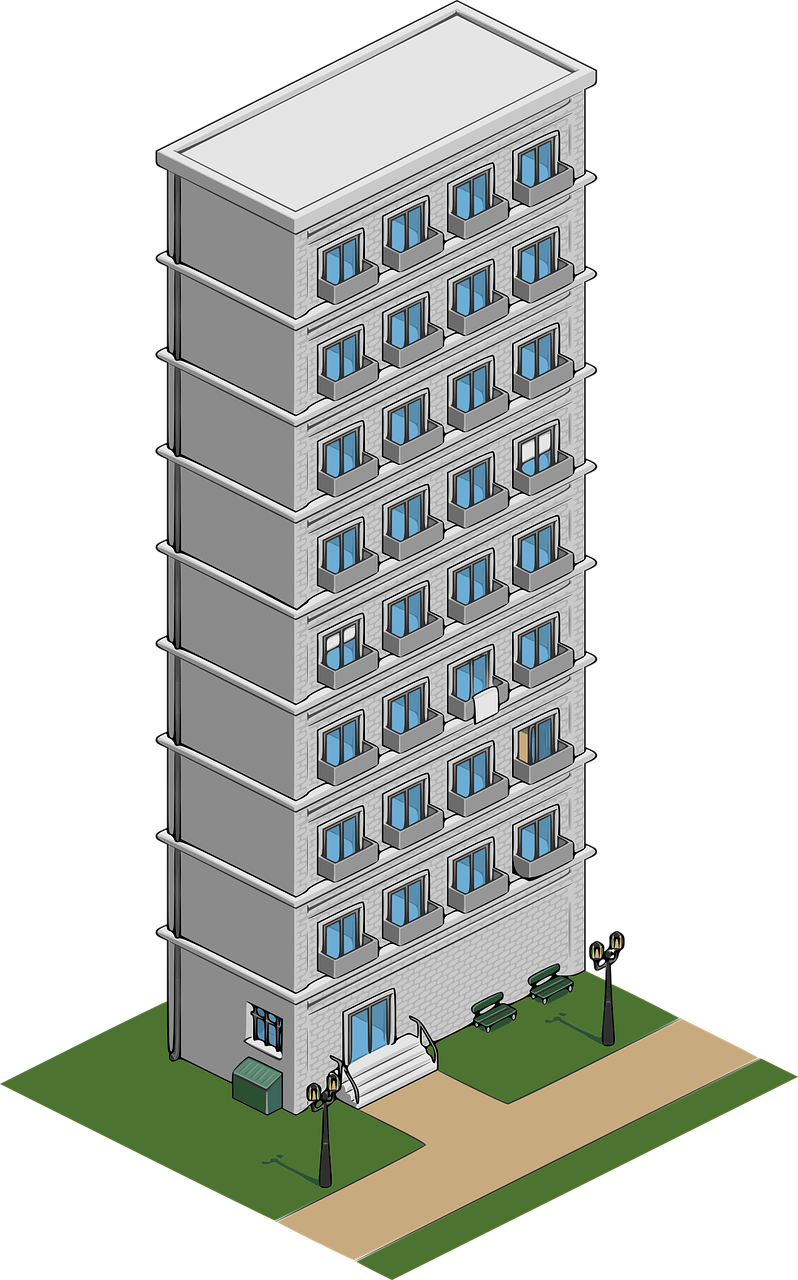 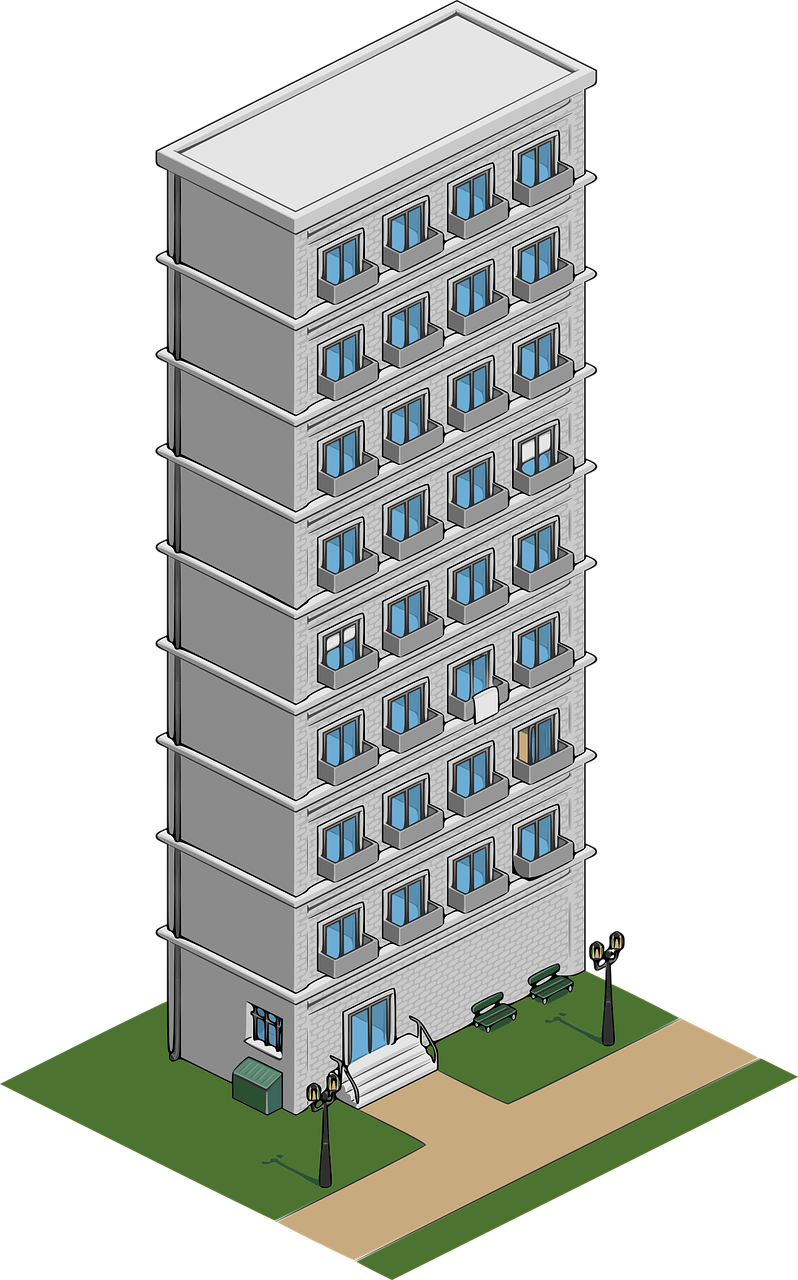 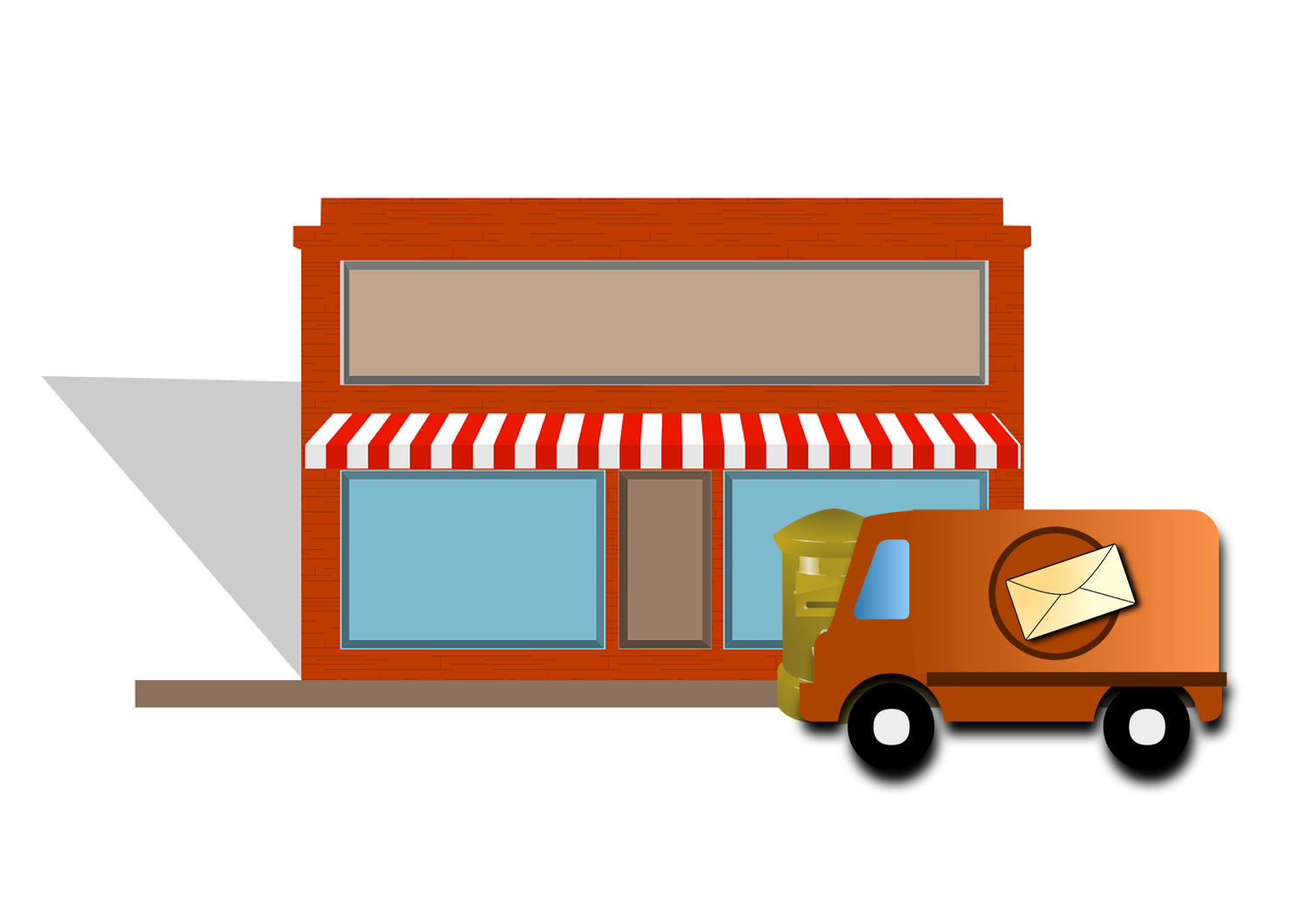 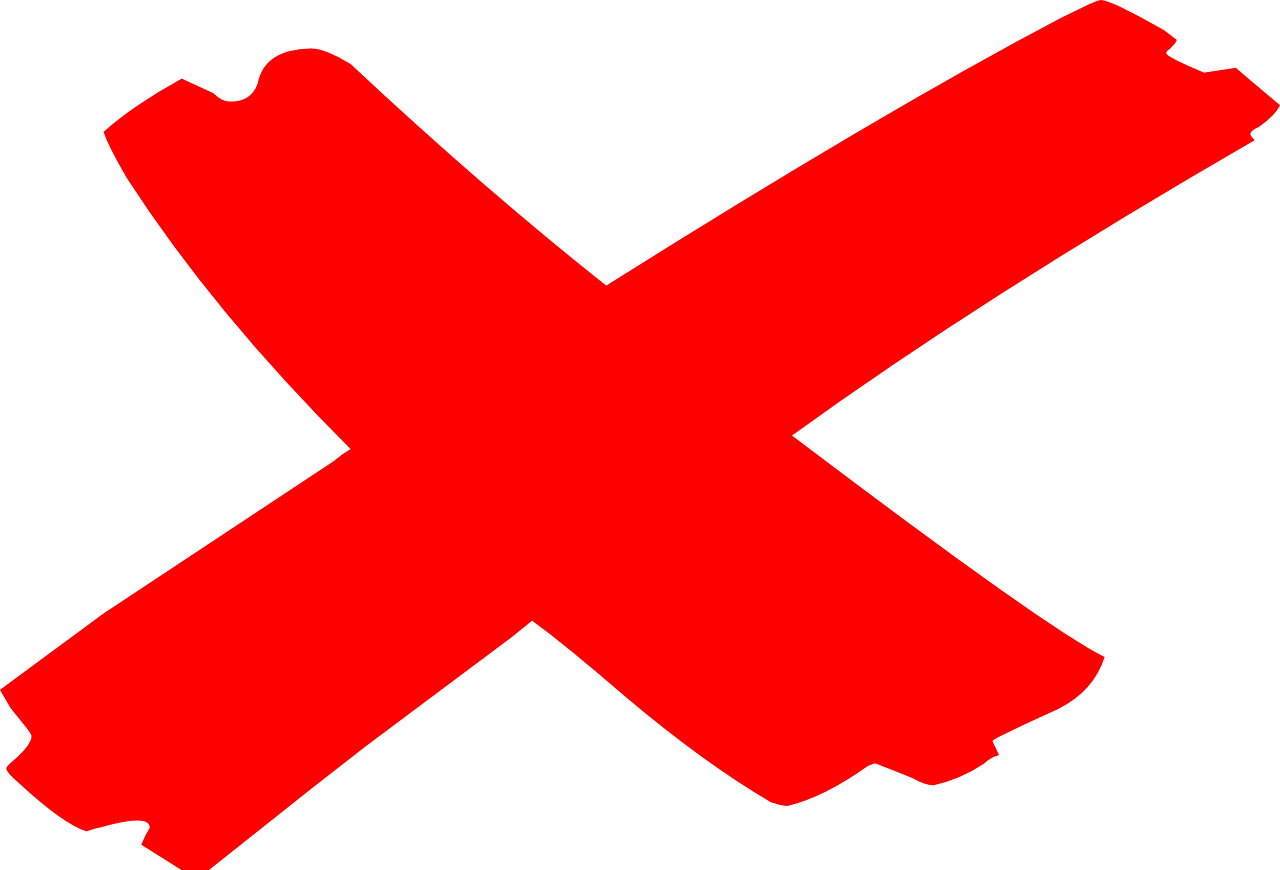 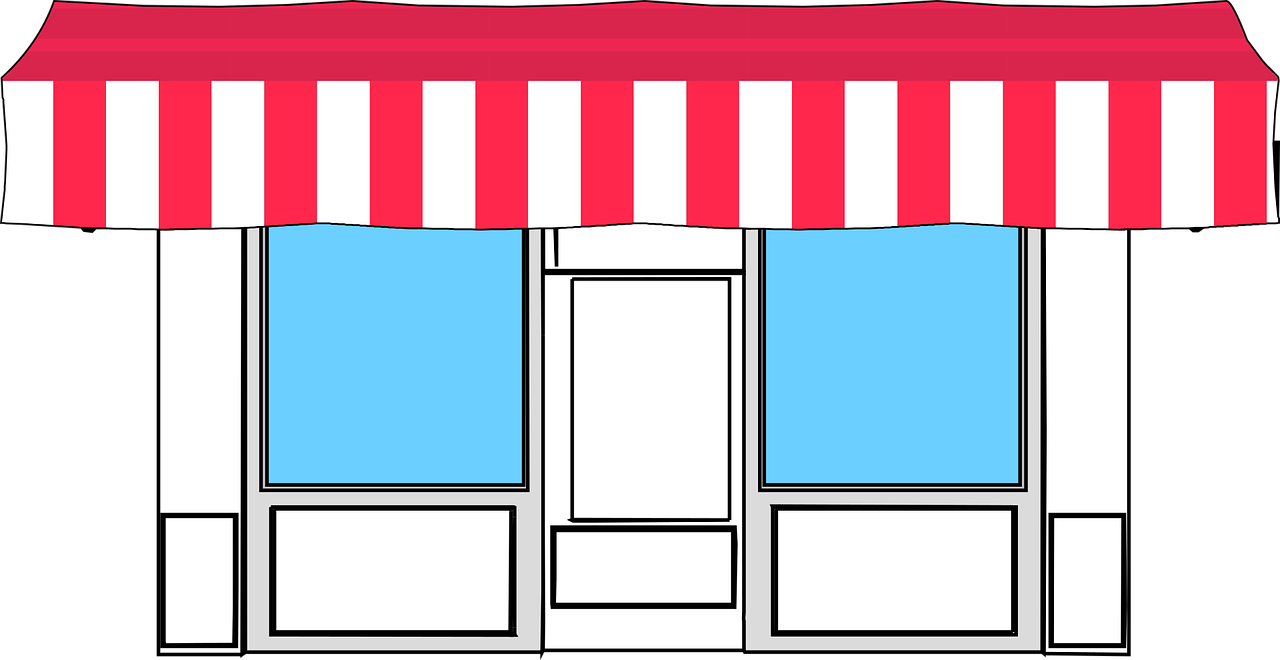 Il y a quoi ?
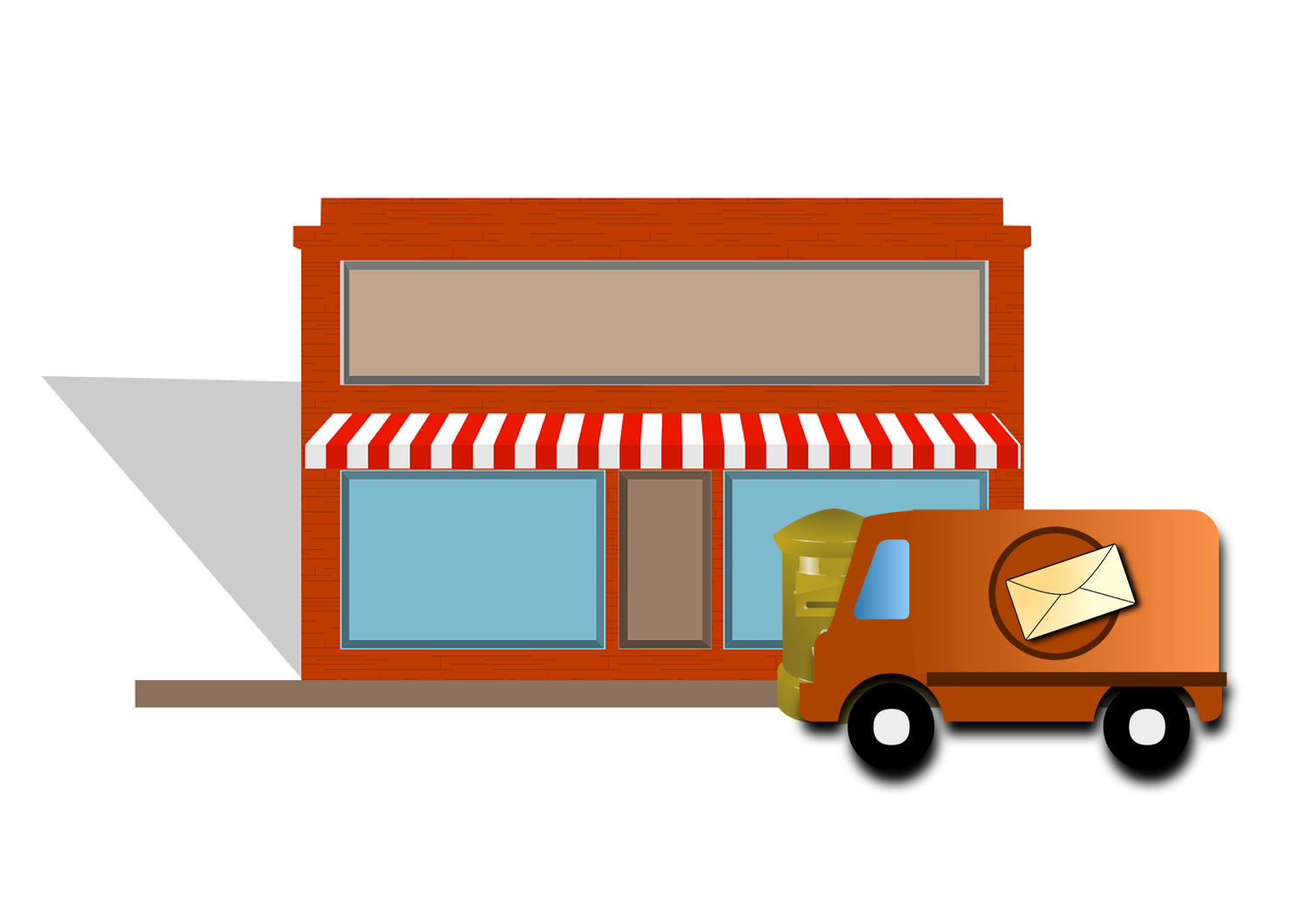 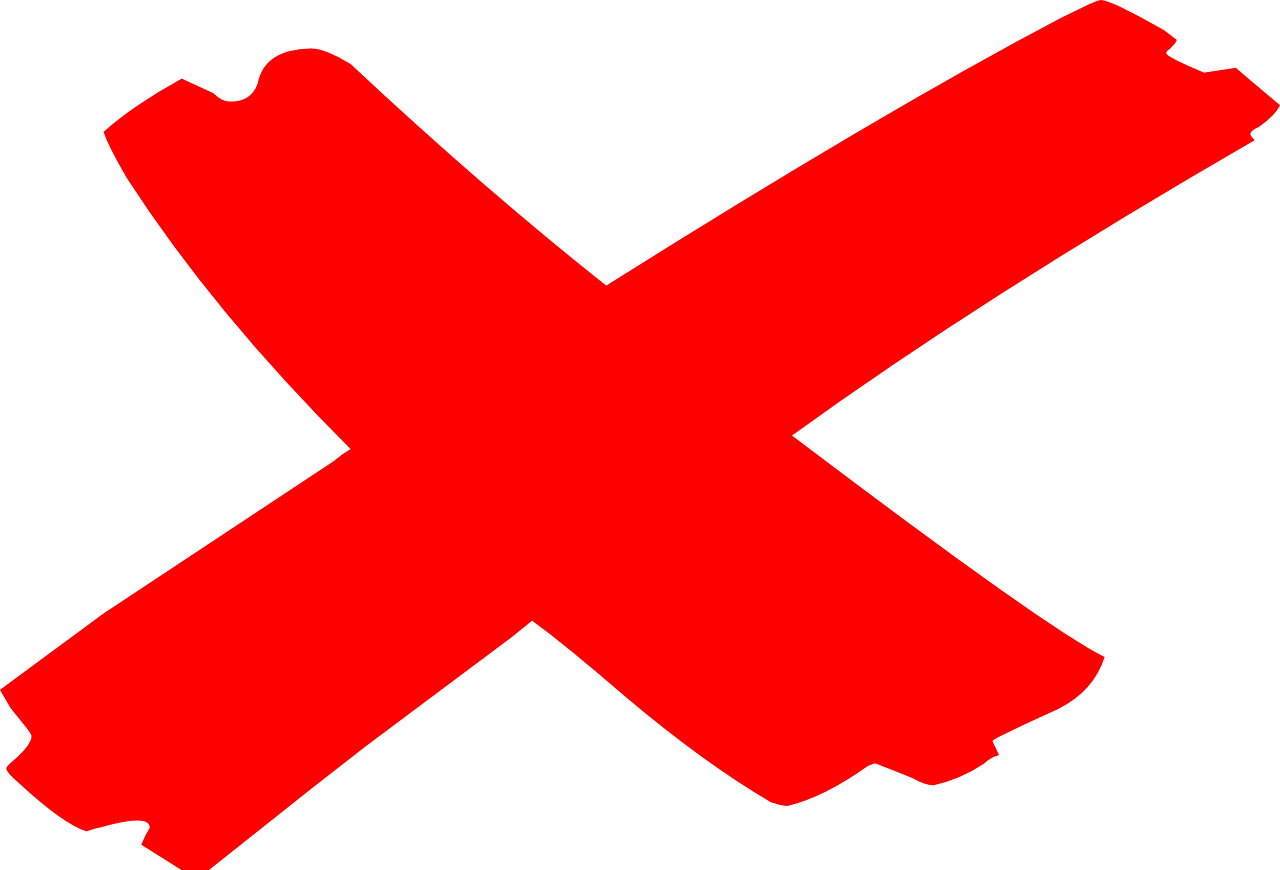 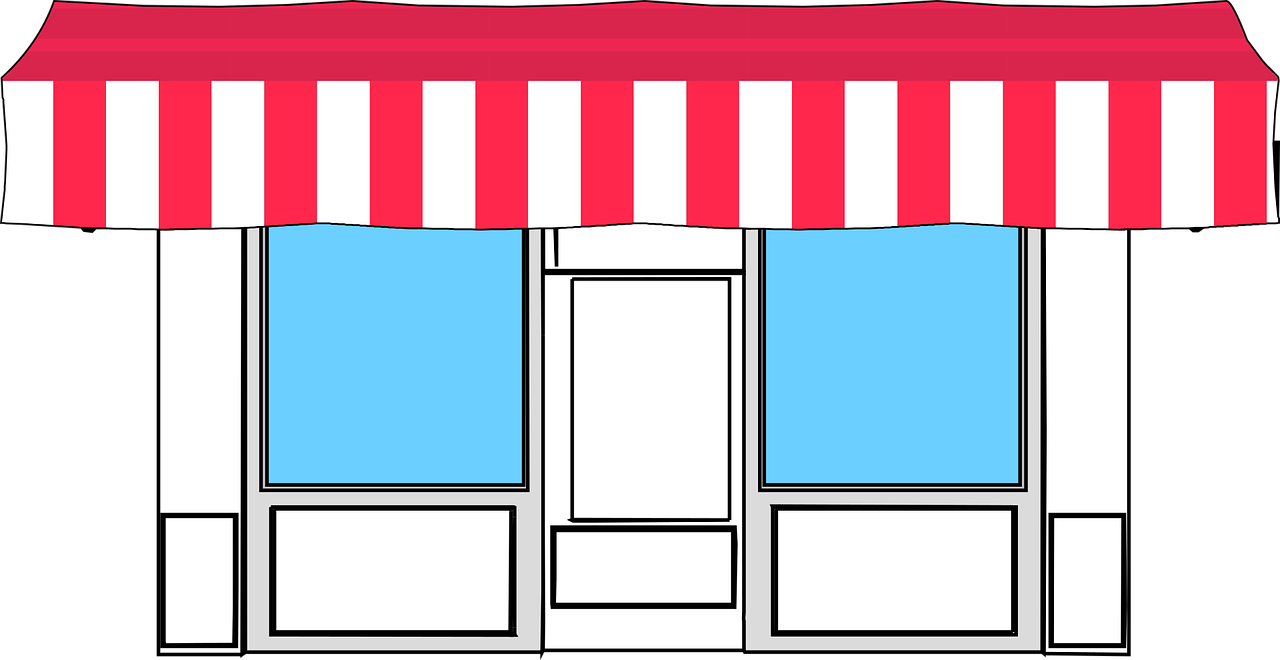 Il y a quoi ?
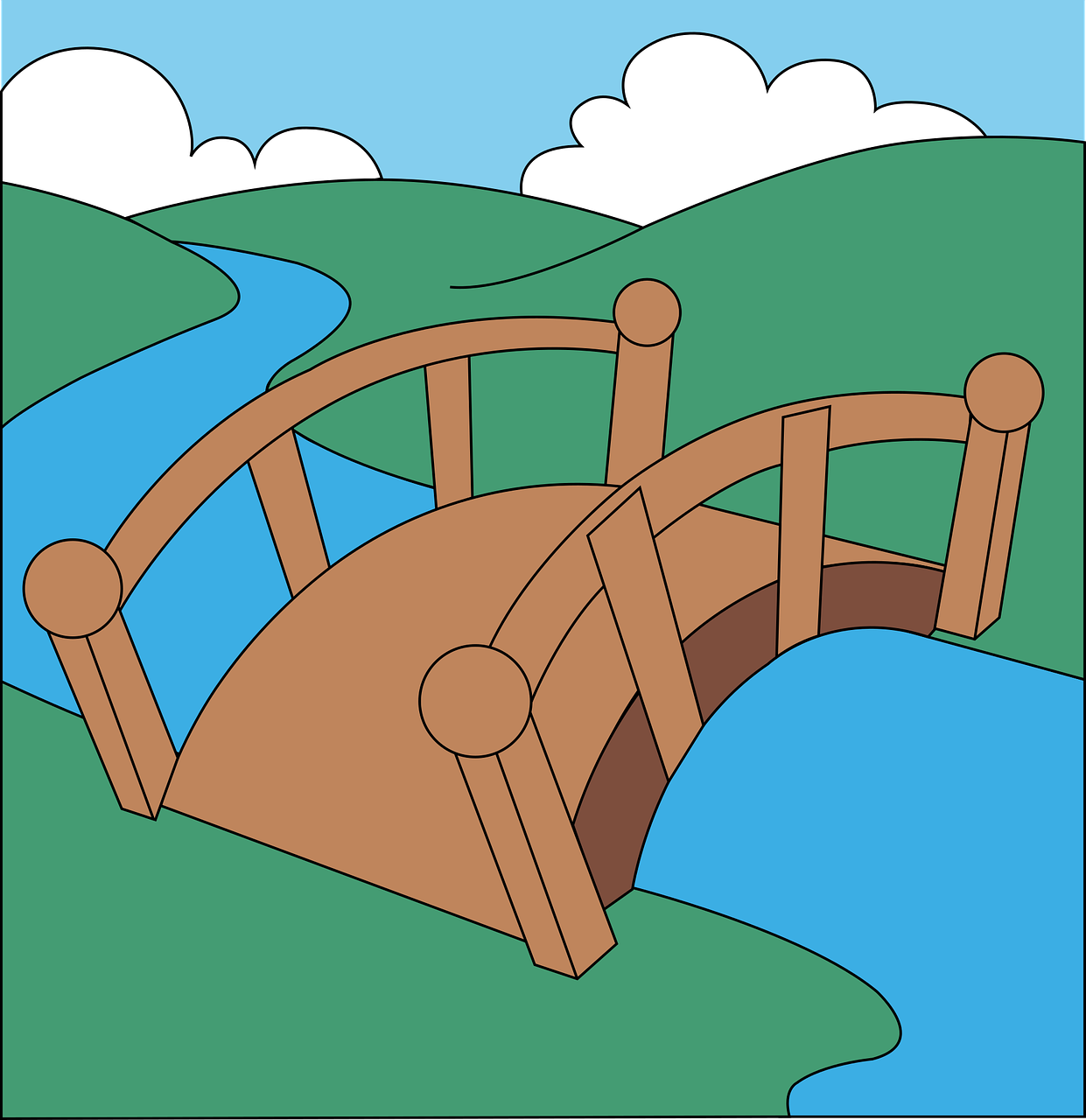 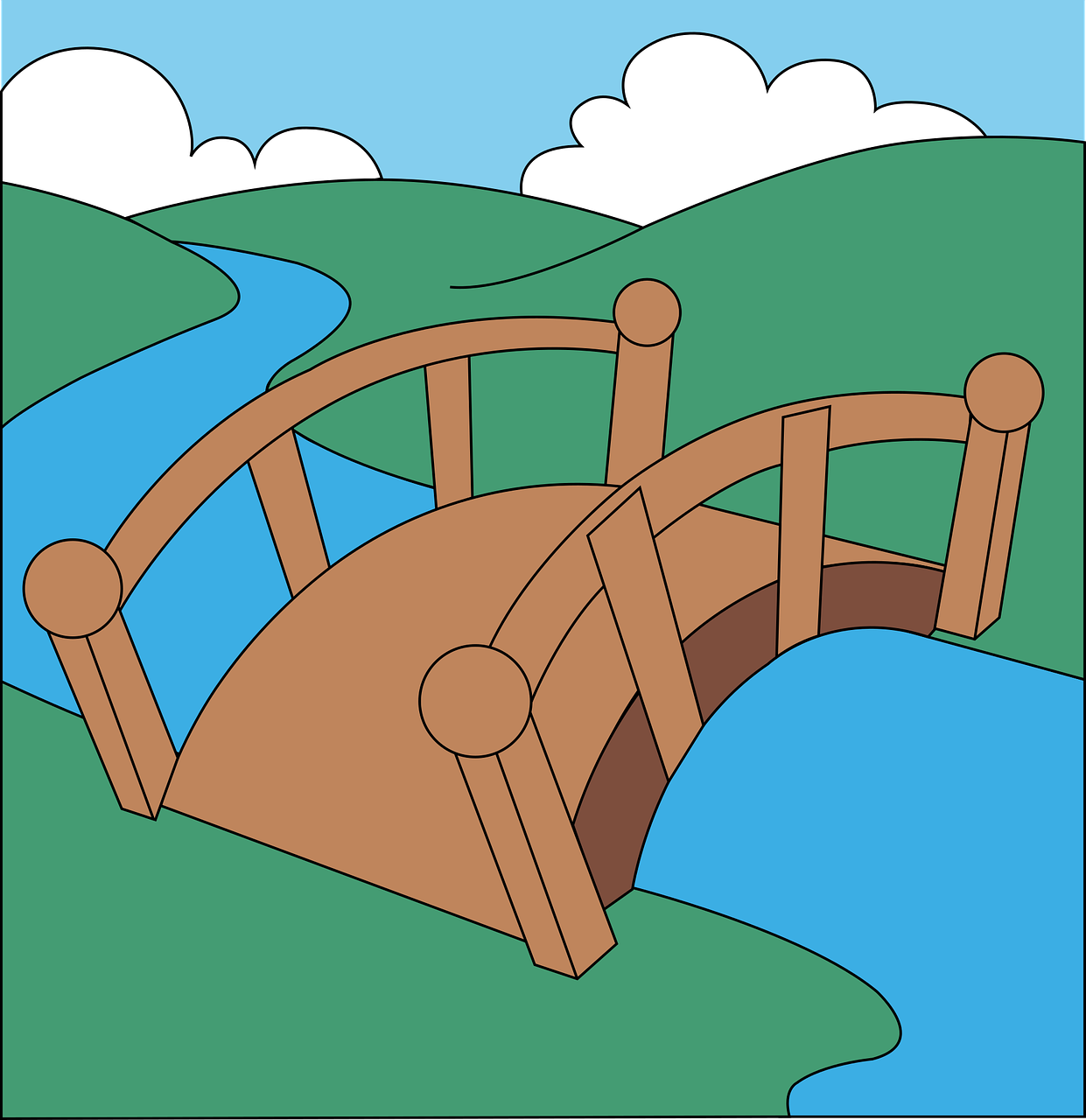 Il y a quoi ?
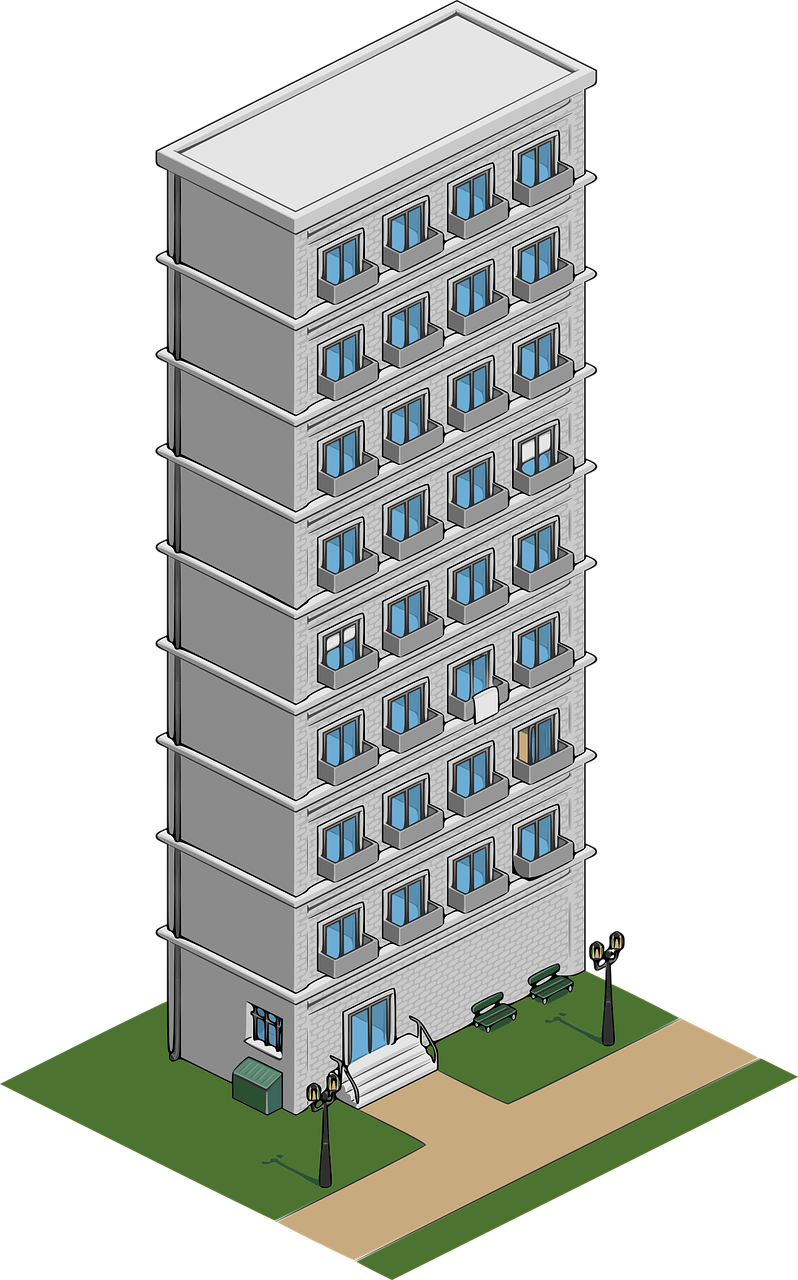 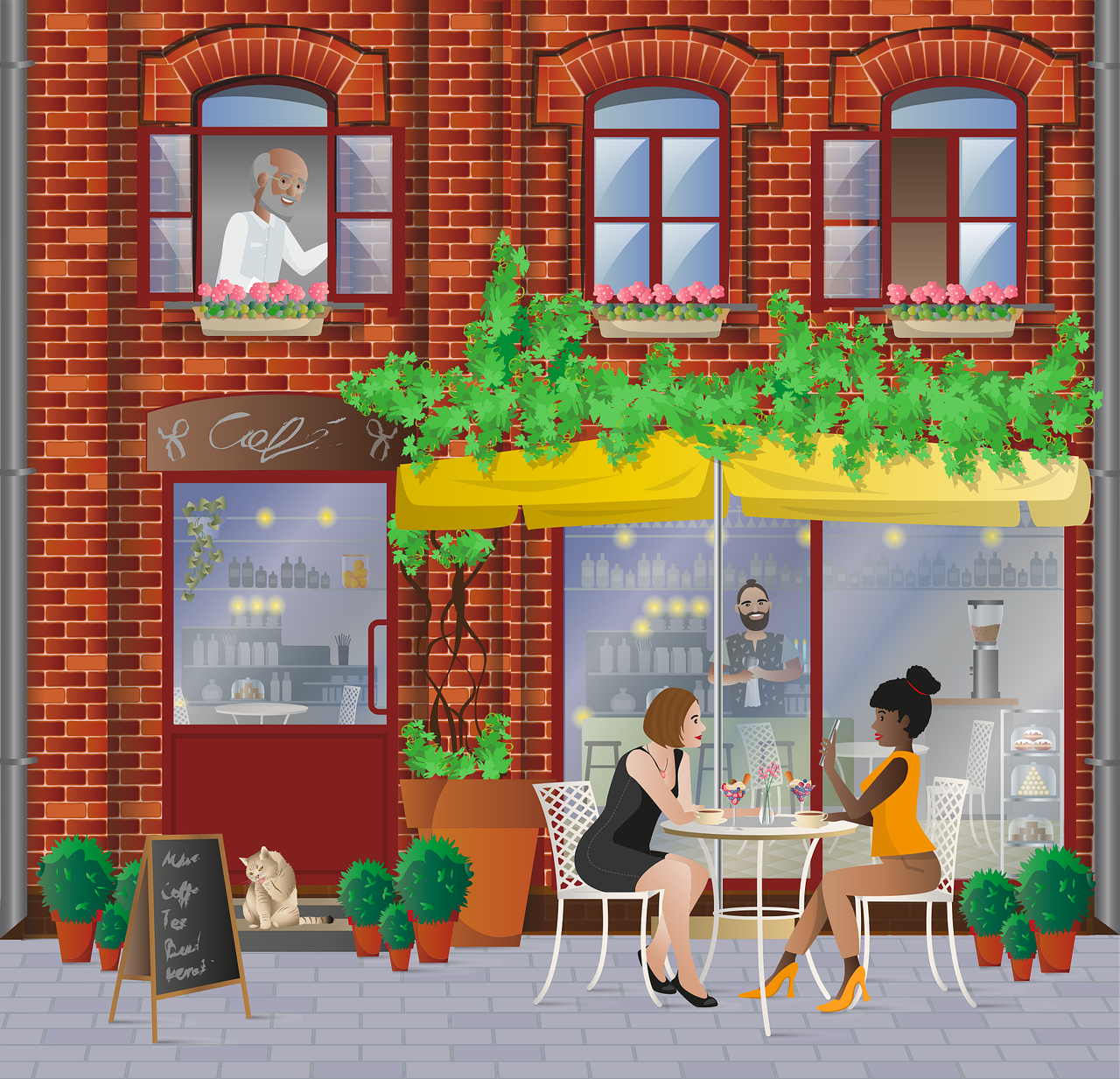 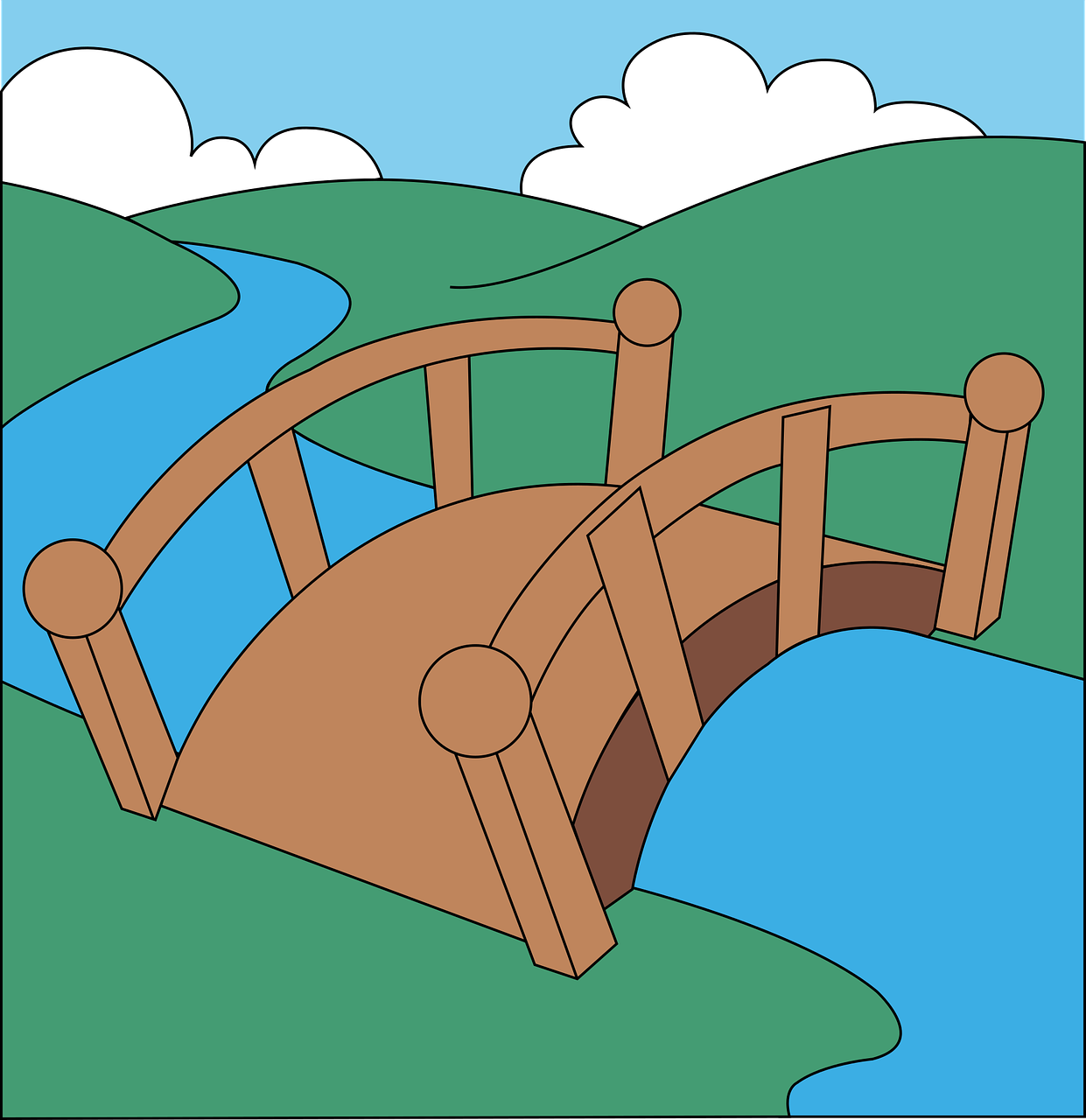 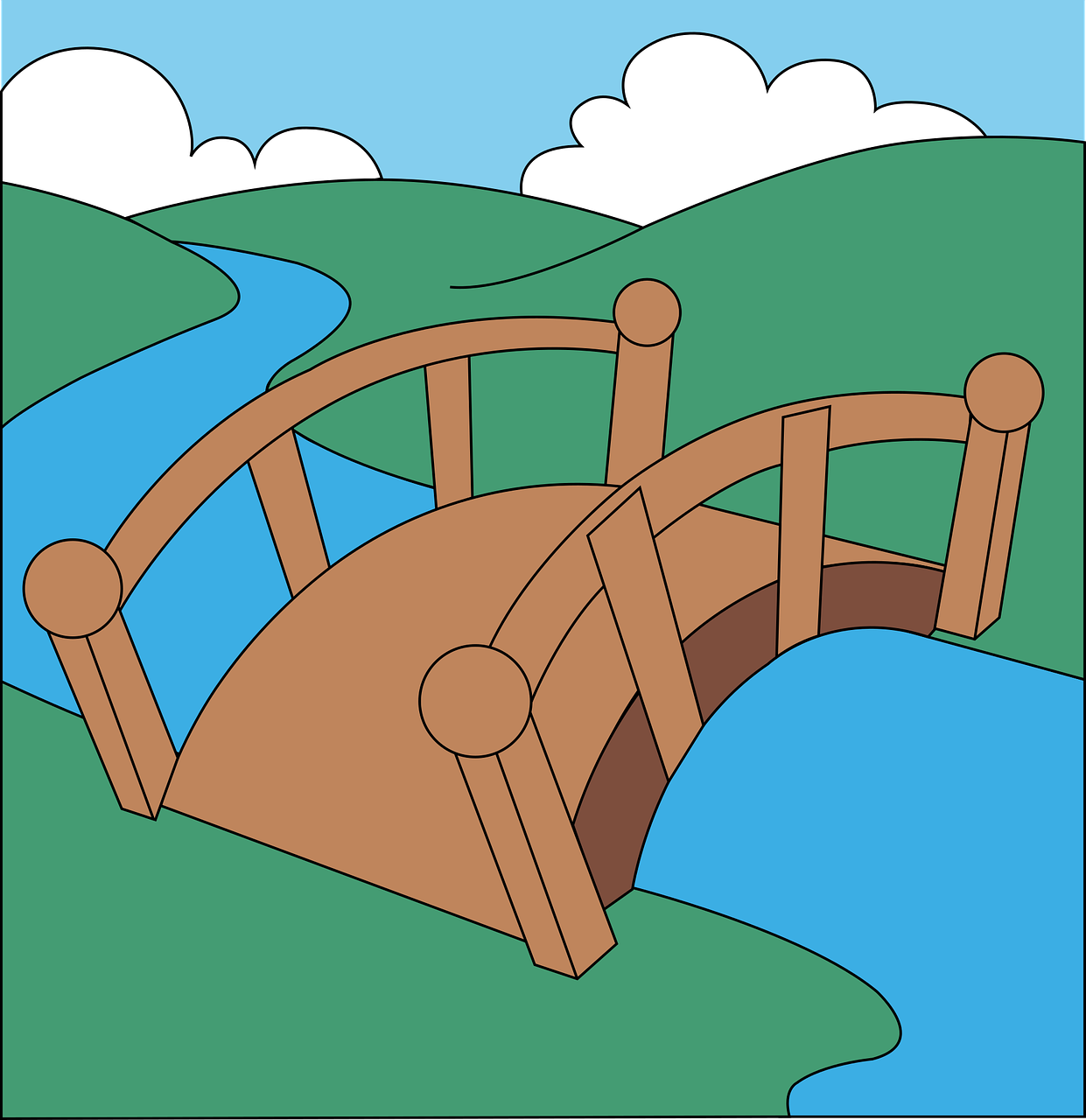 Il y a quoi ?
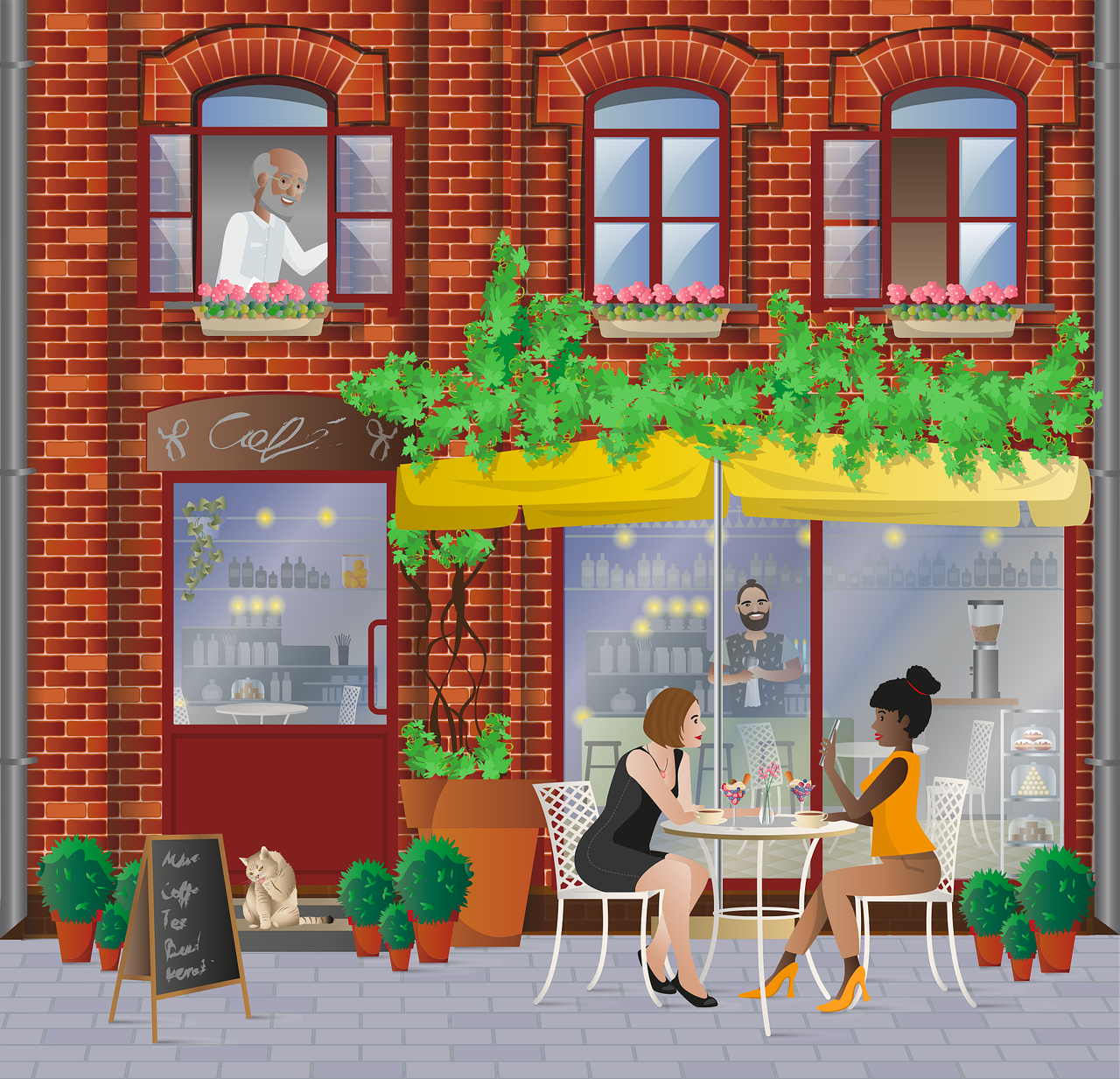 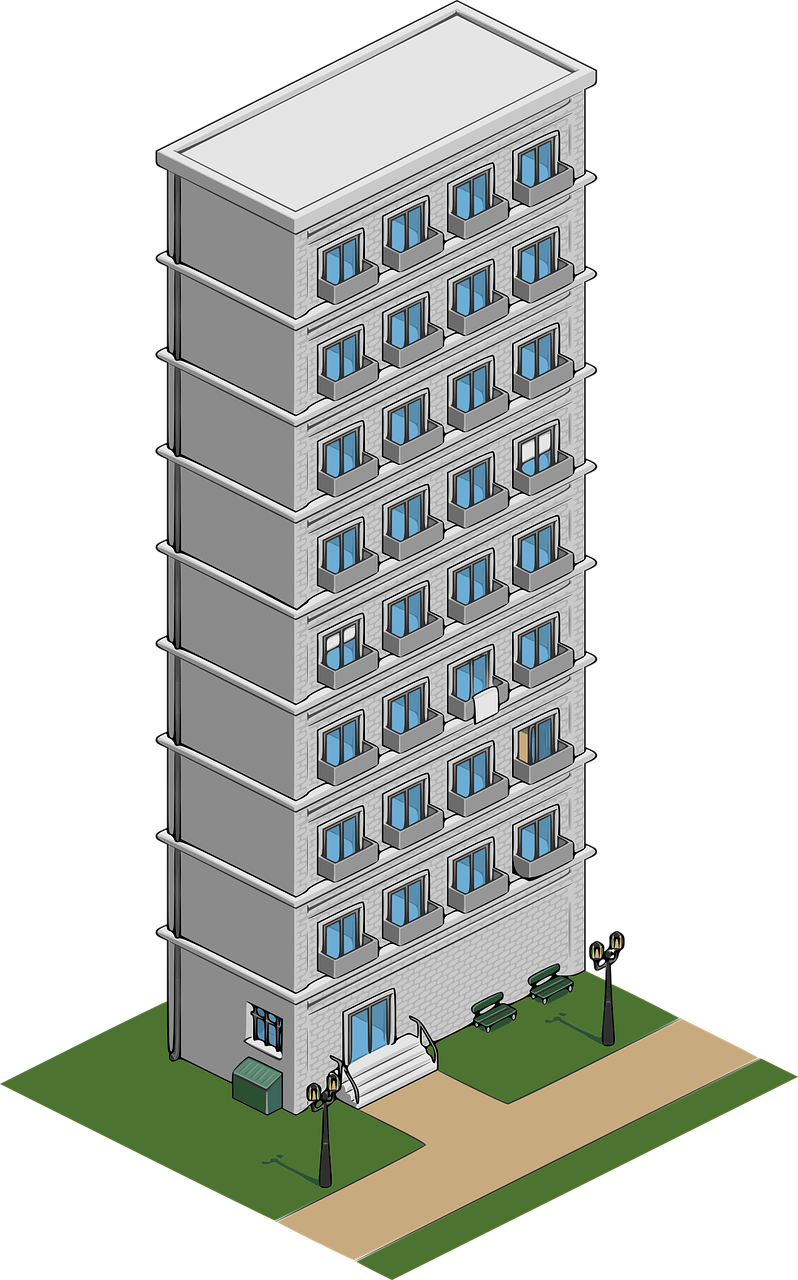 Il y a quoi ?
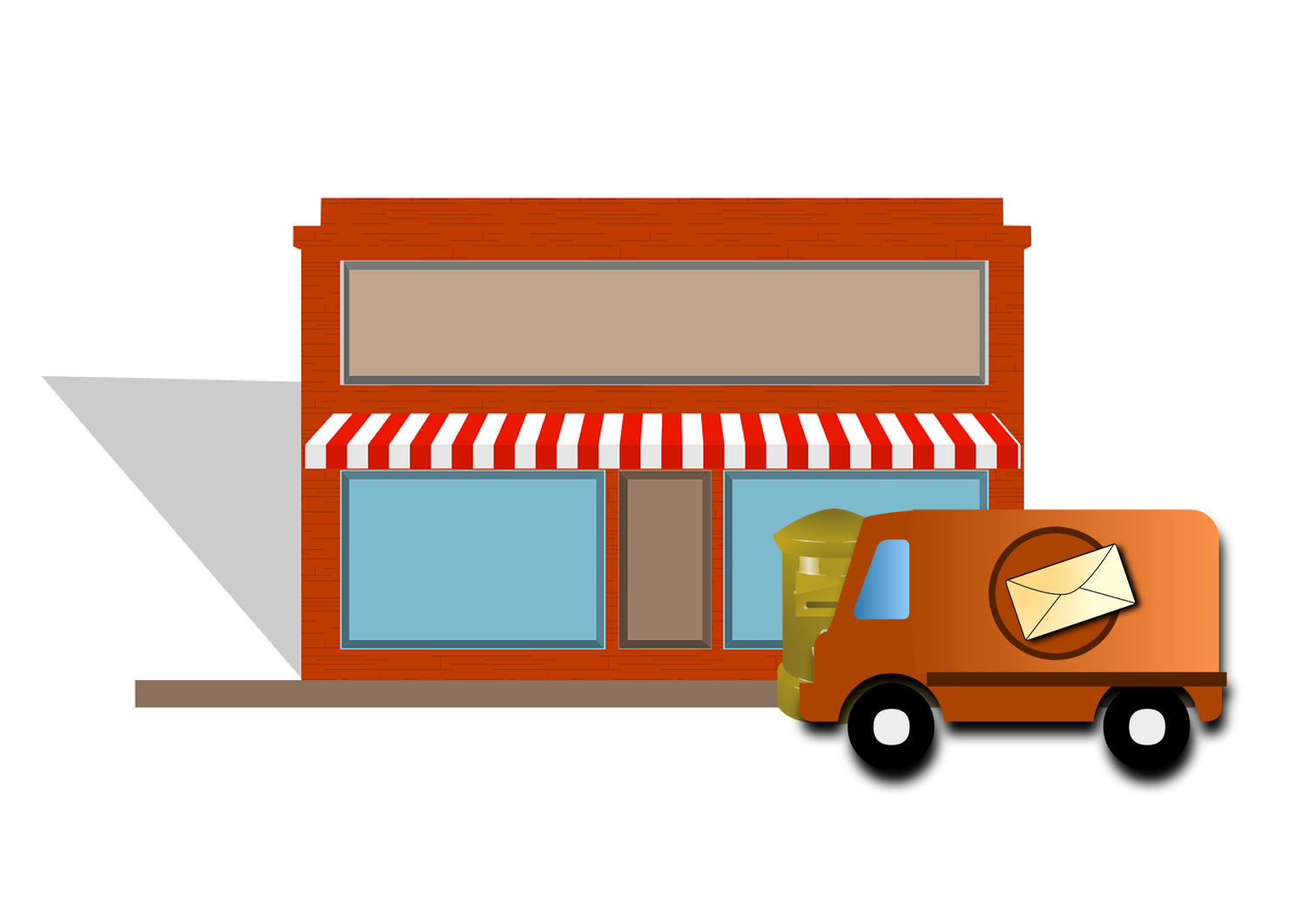 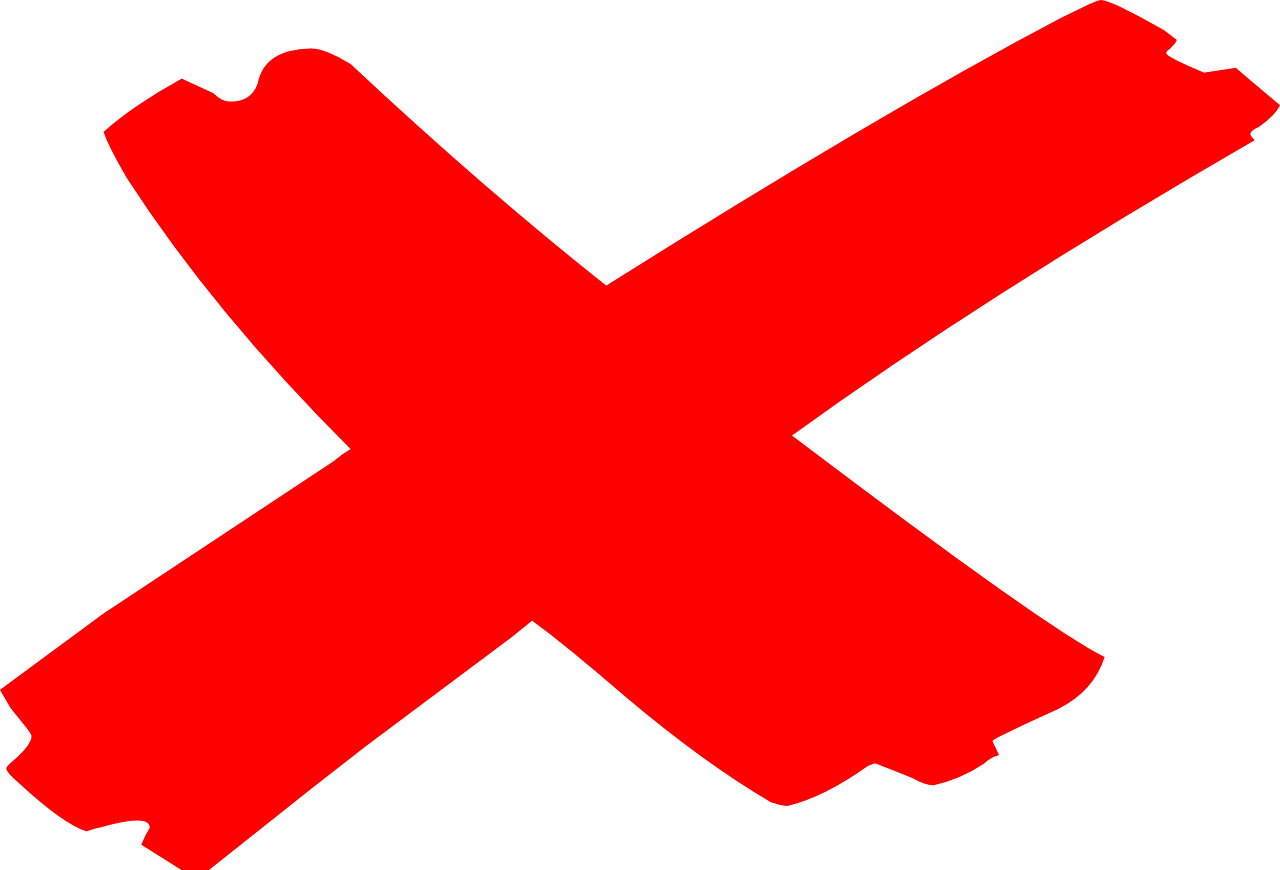 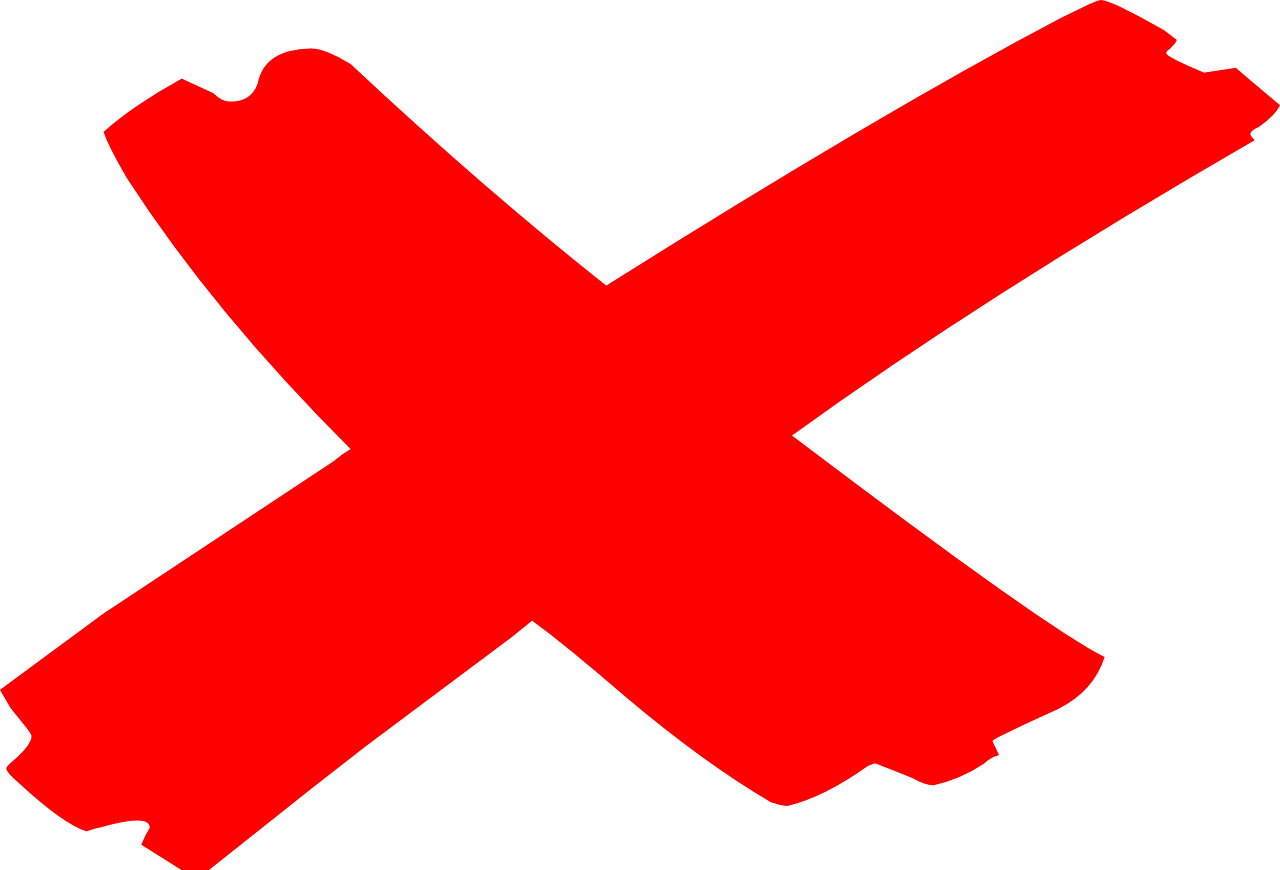 Il y a quoi ?
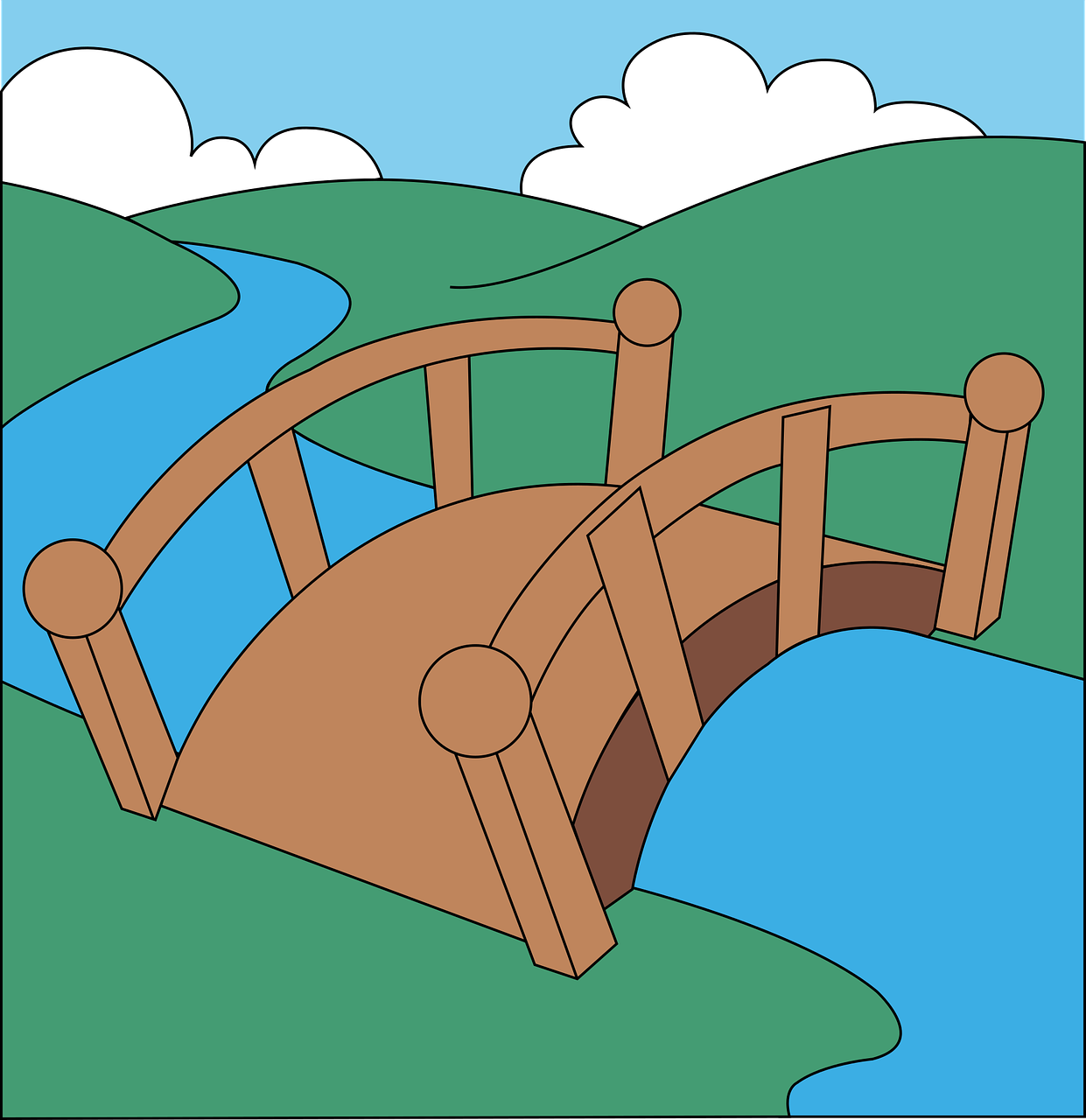 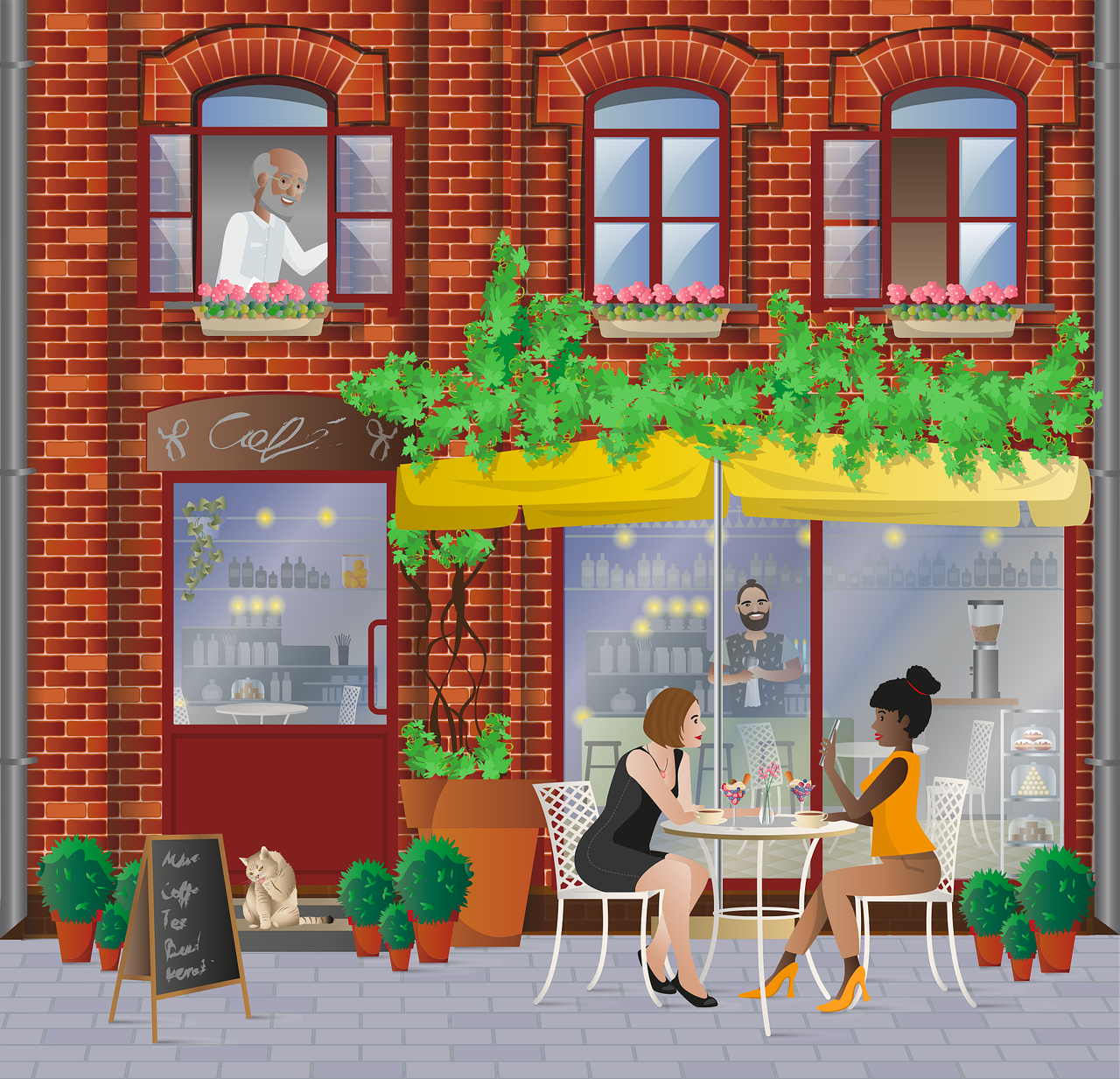 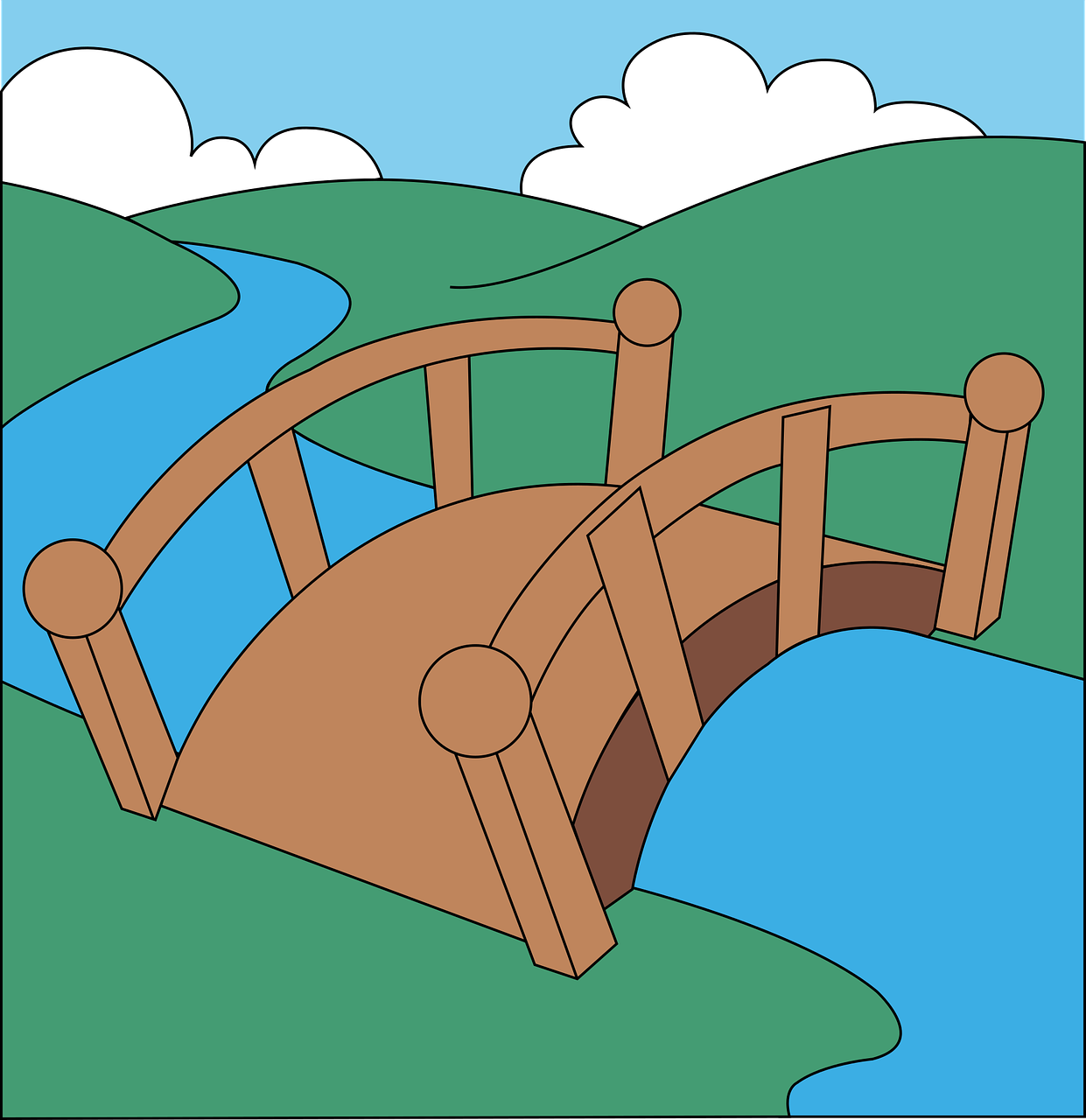 Il y a quoi ?
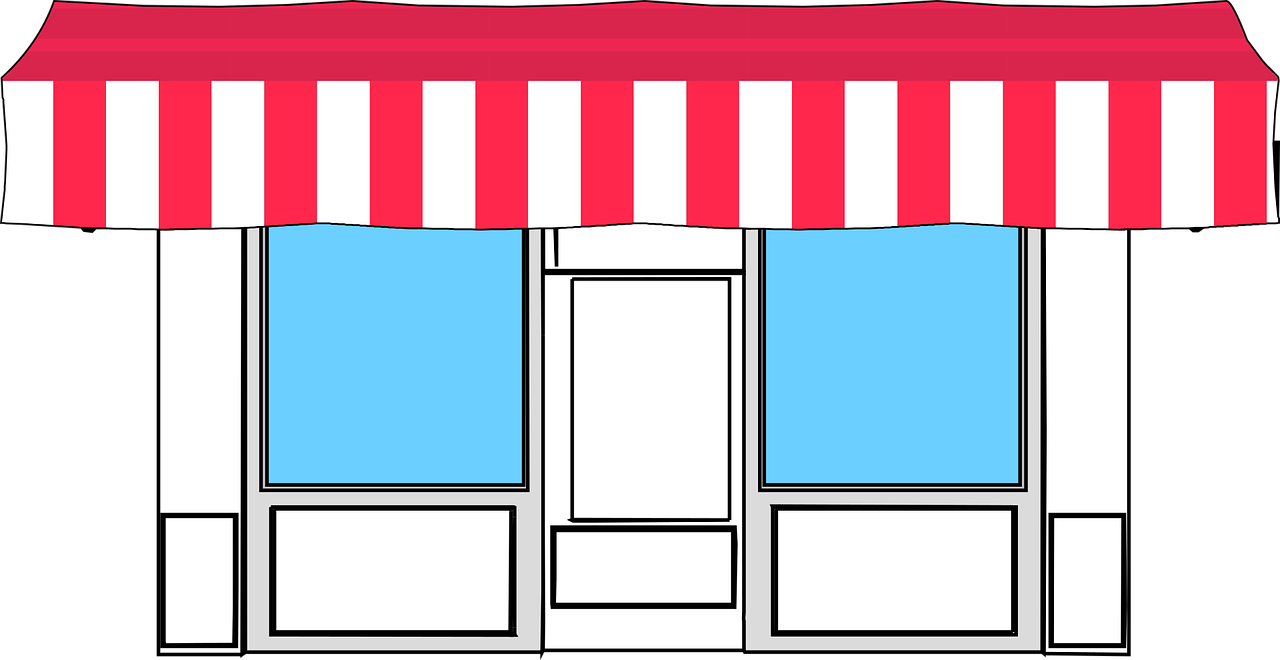 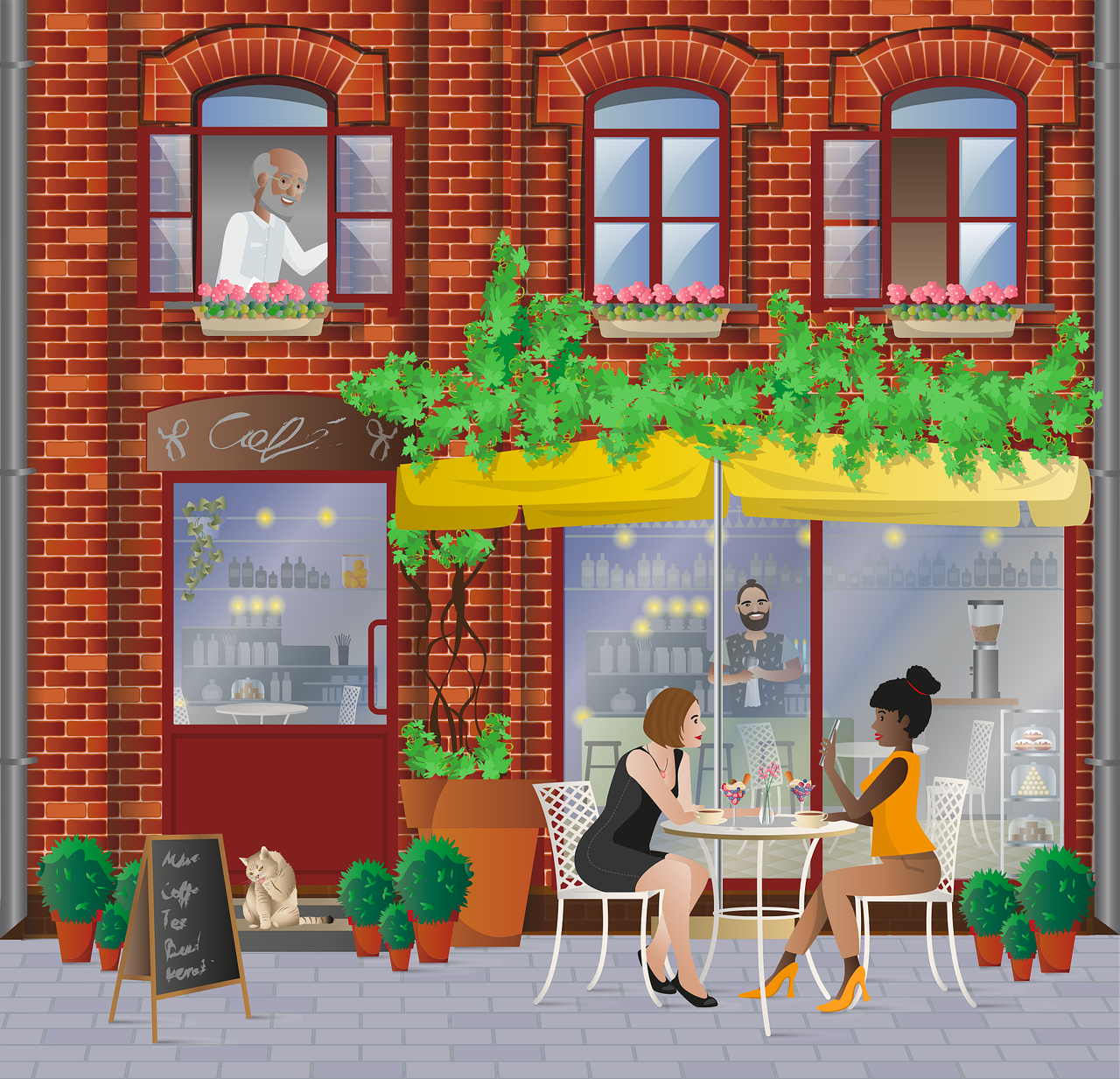 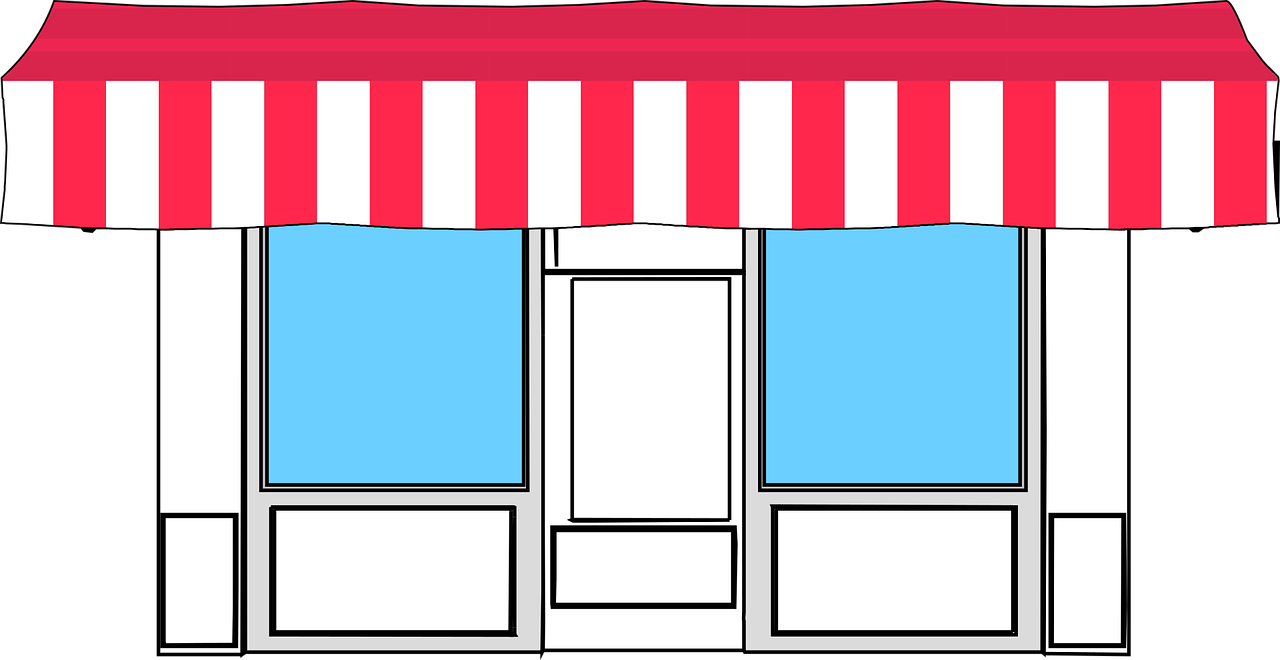 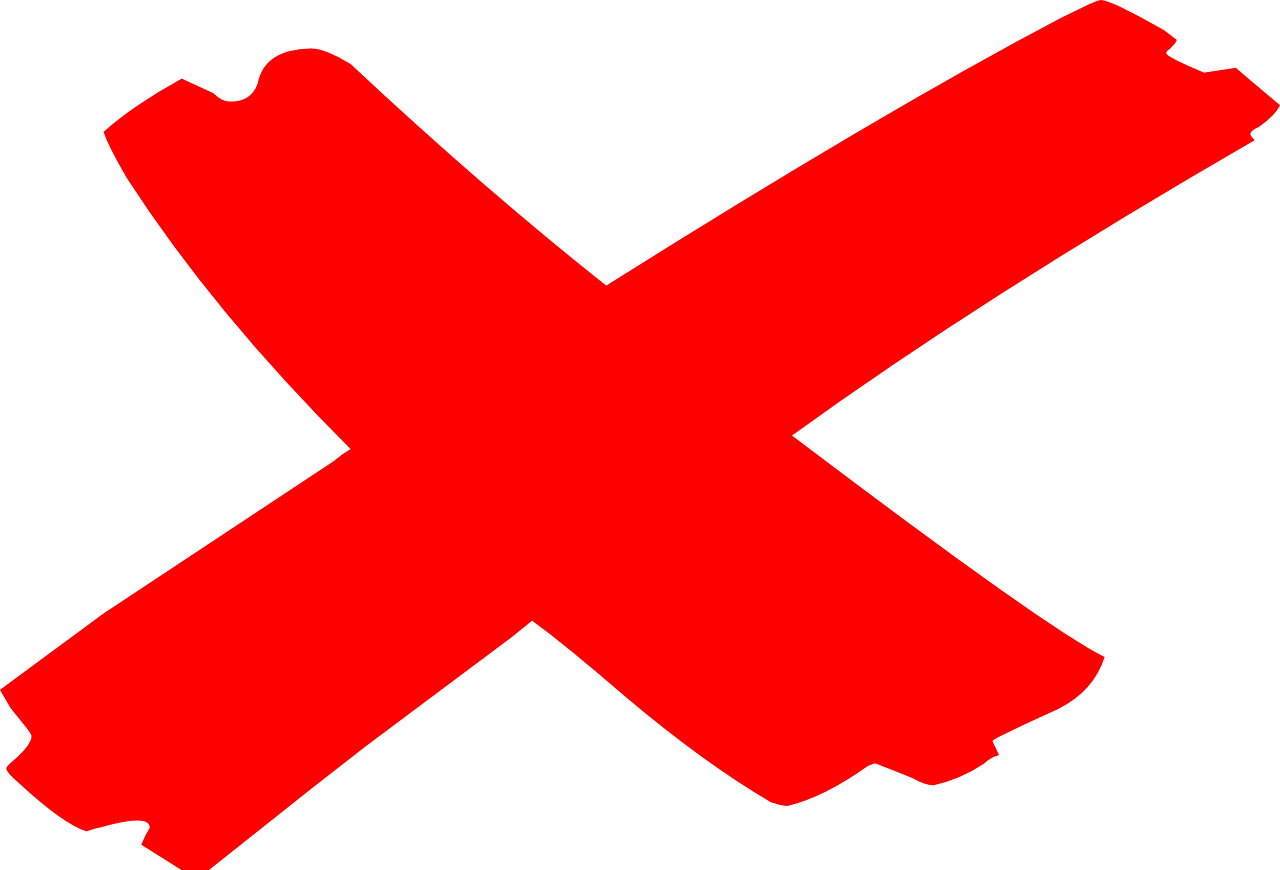 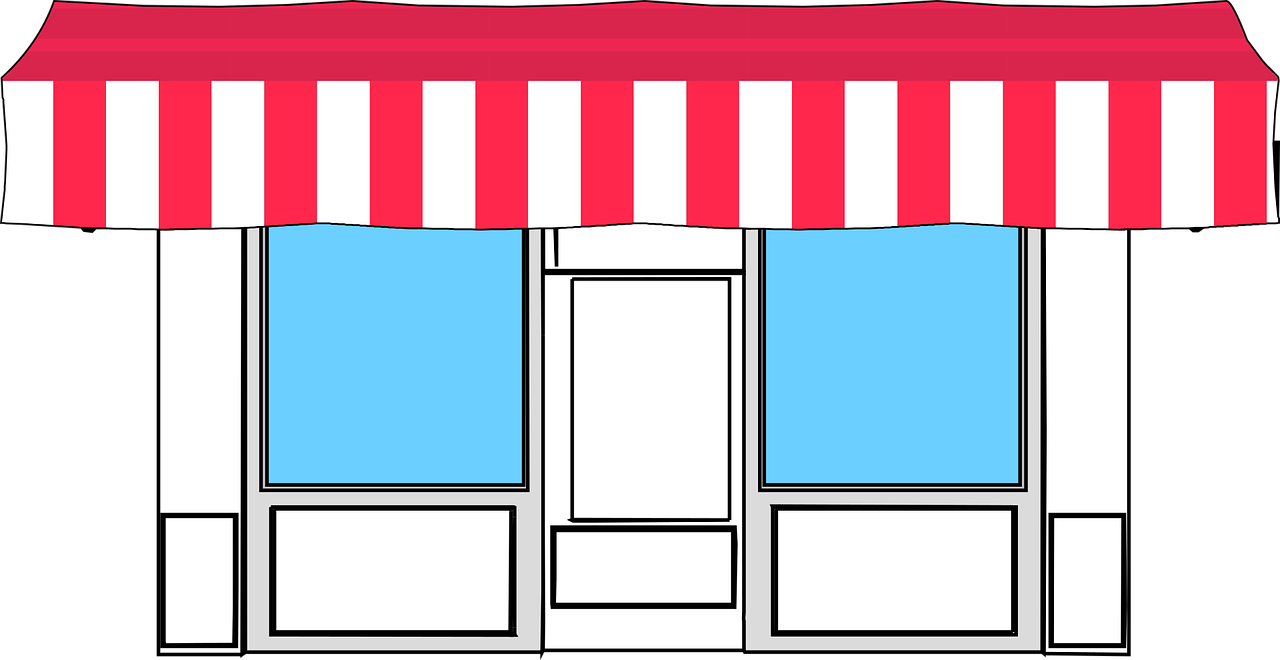 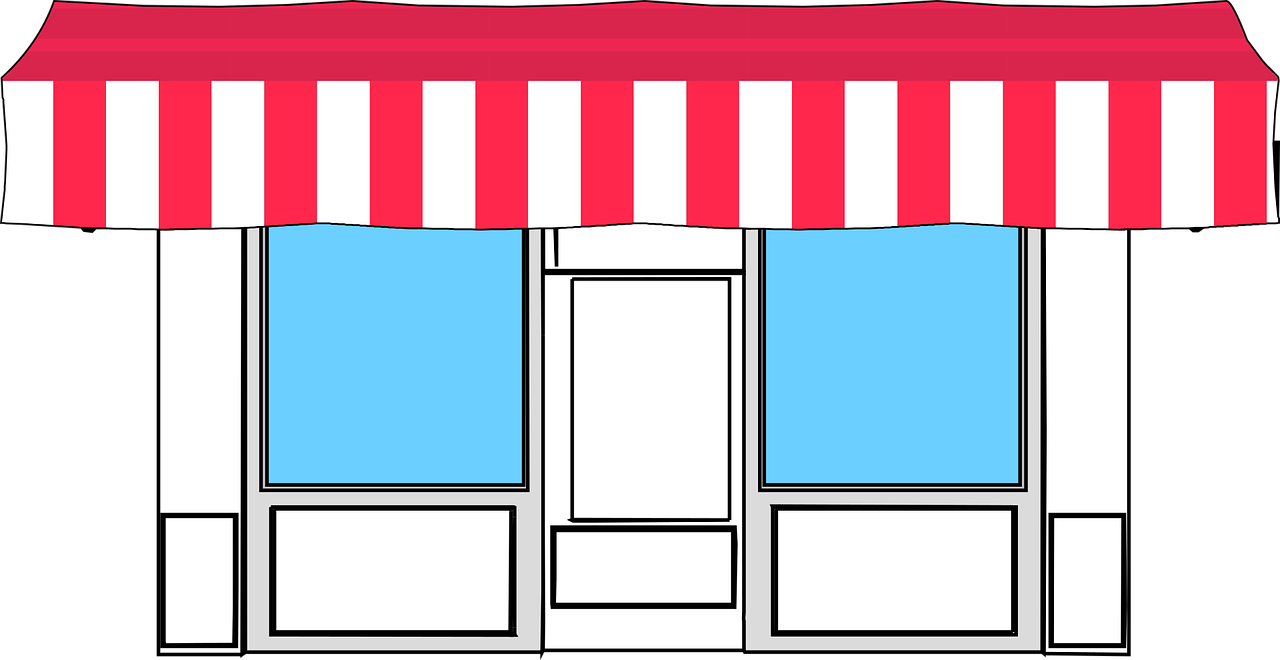 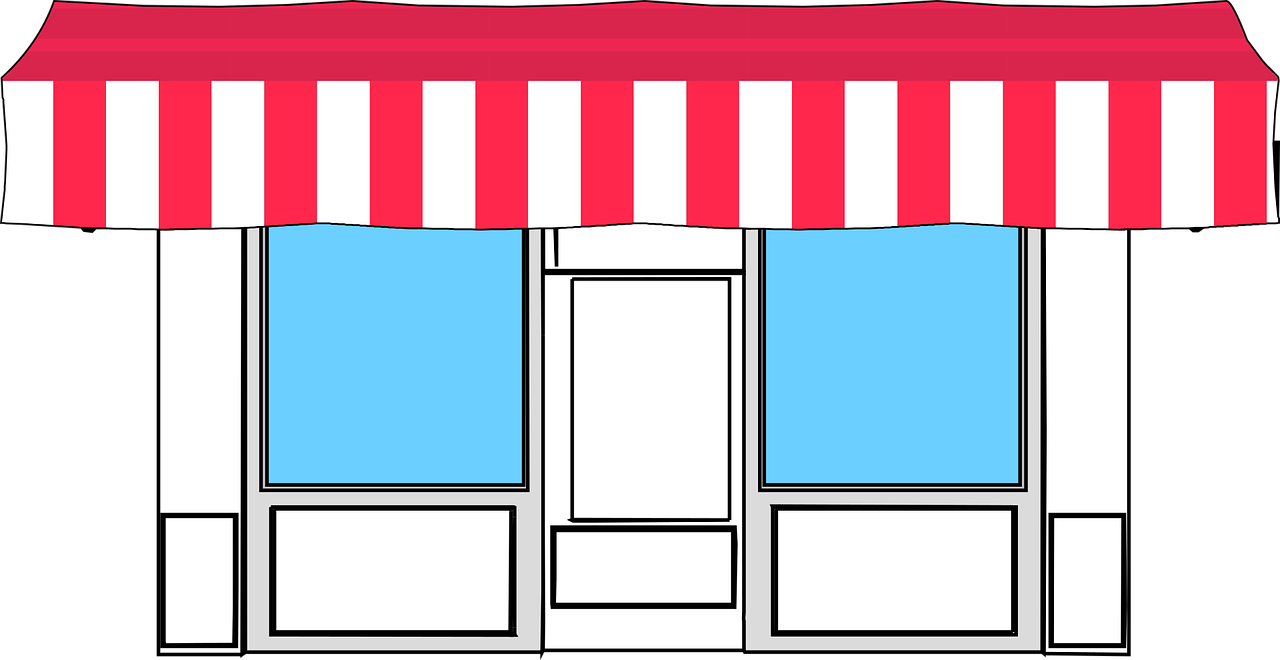 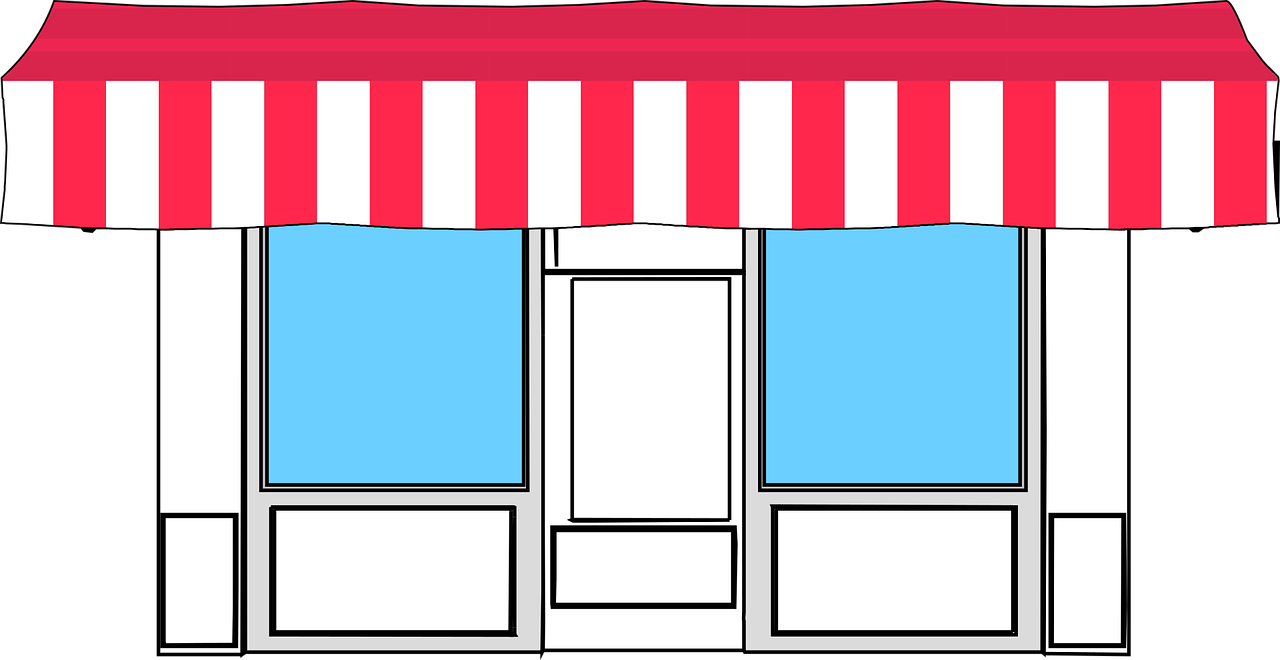 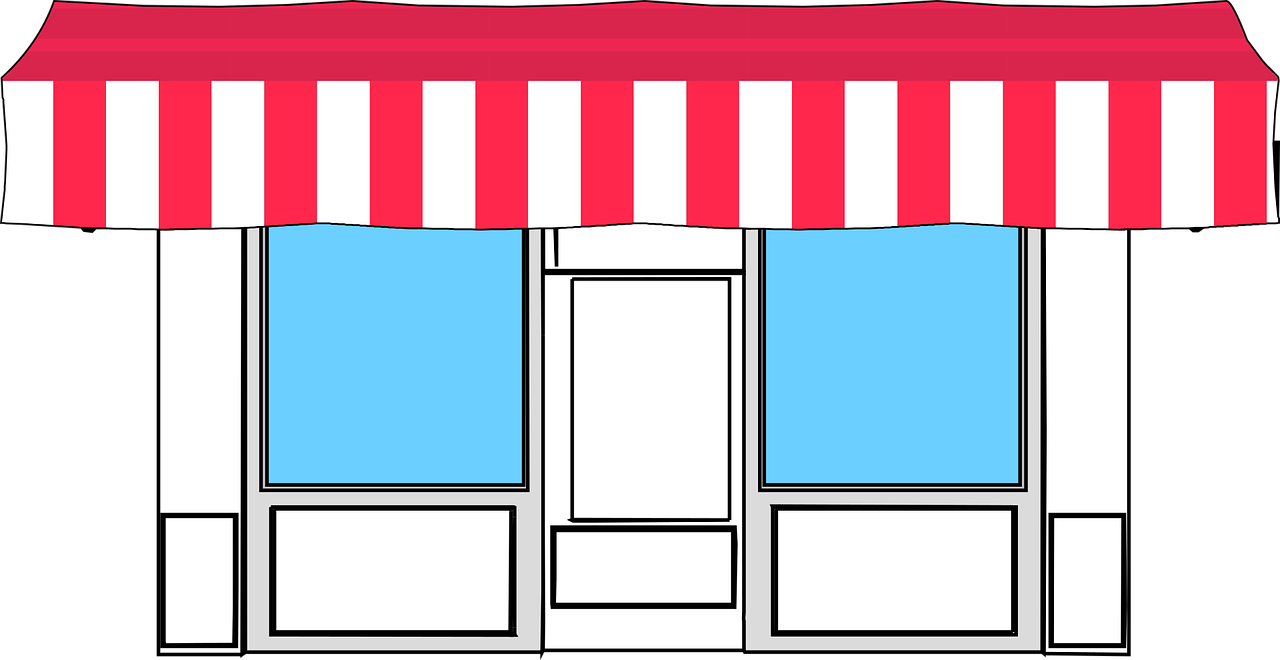 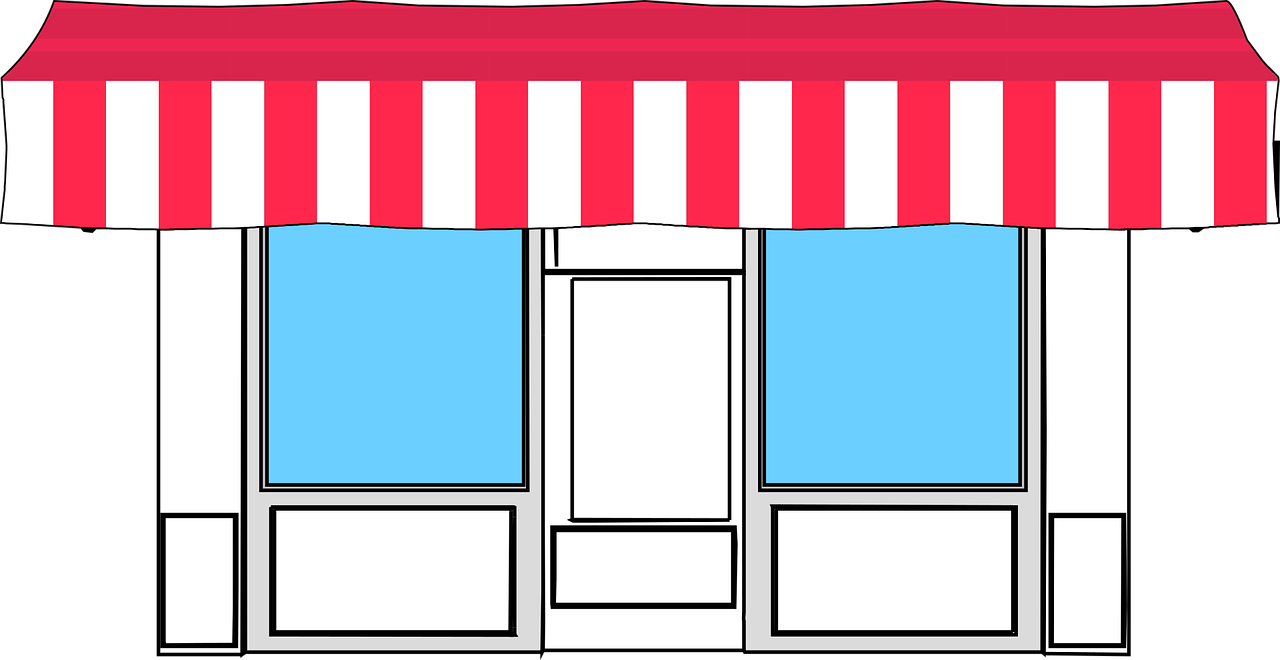 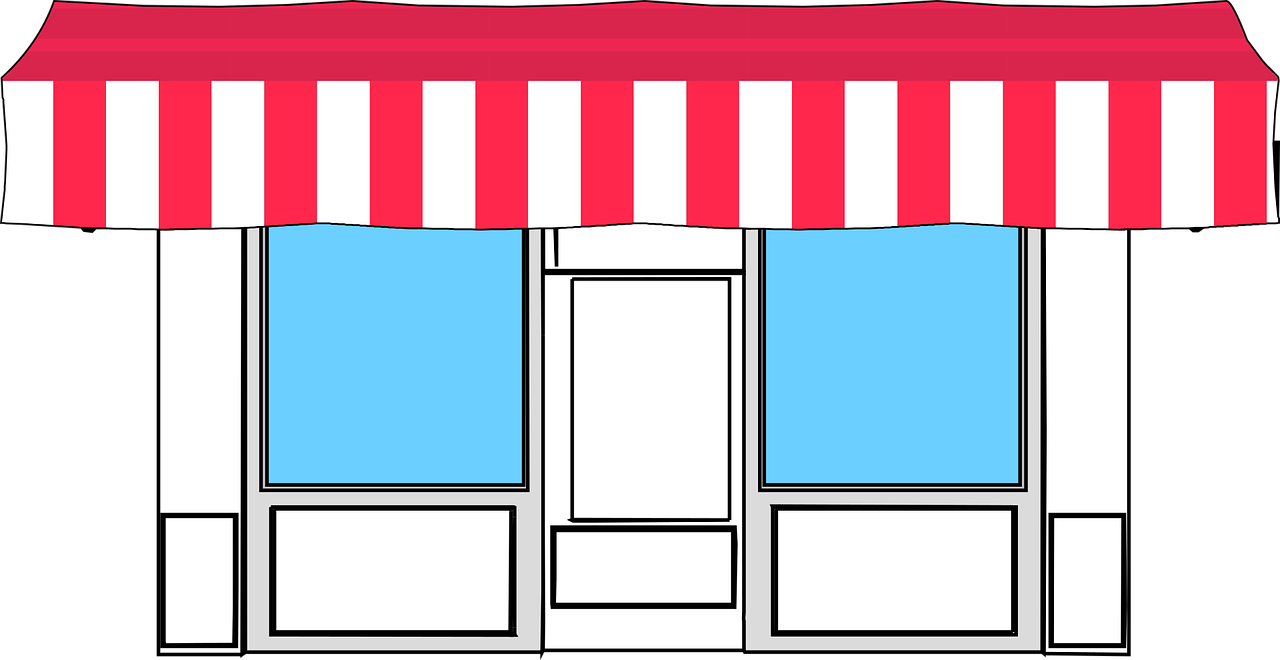 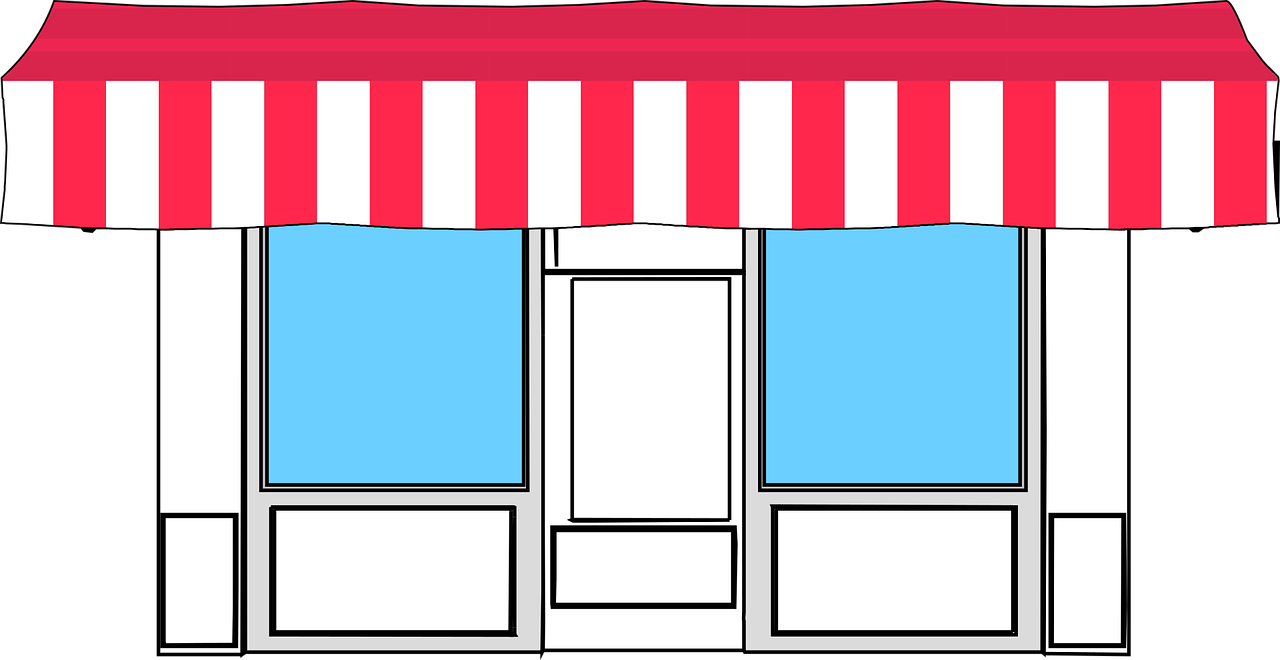 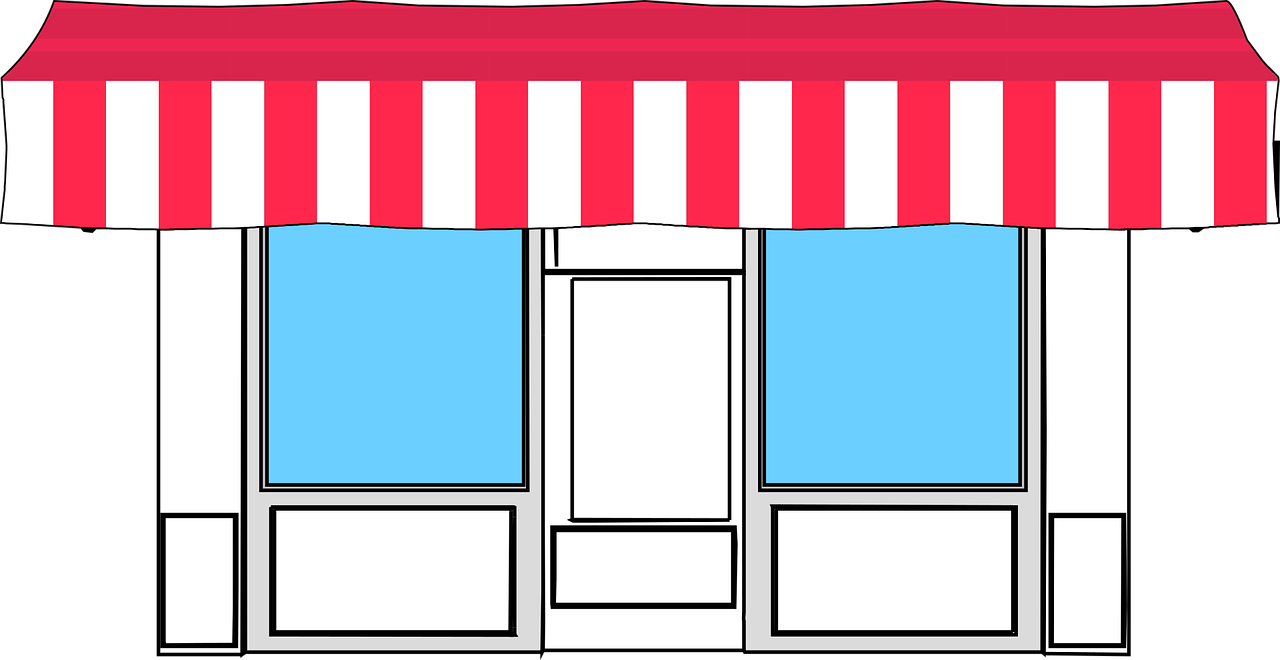 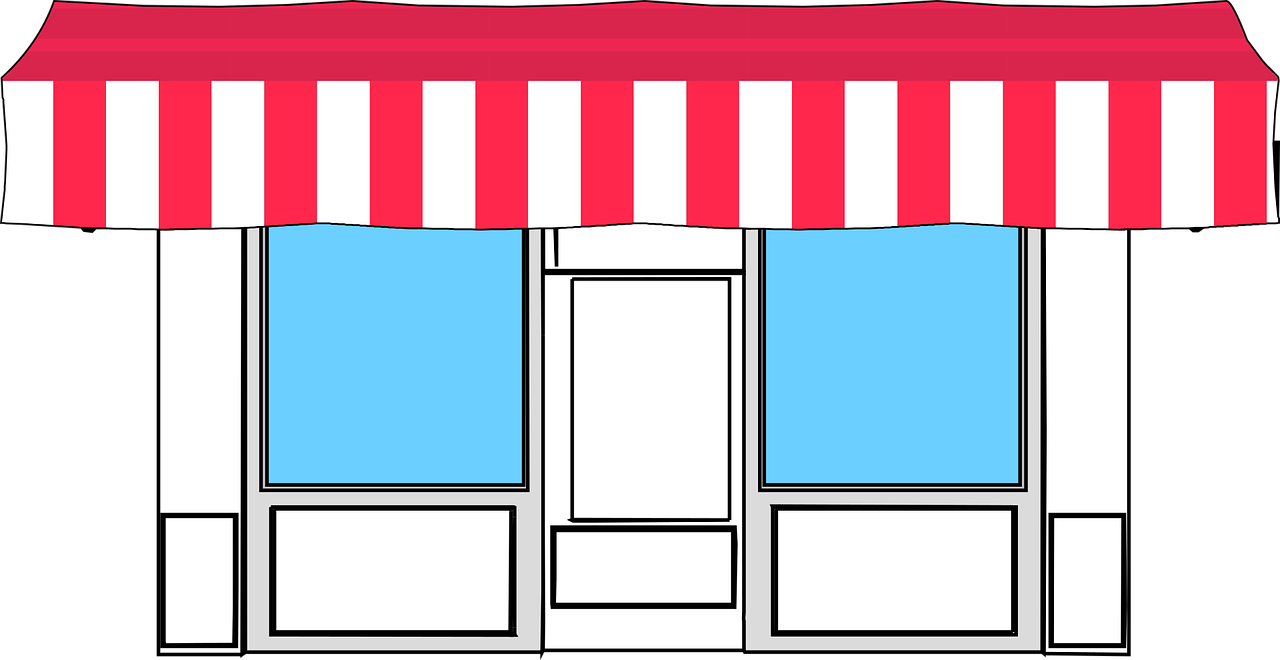 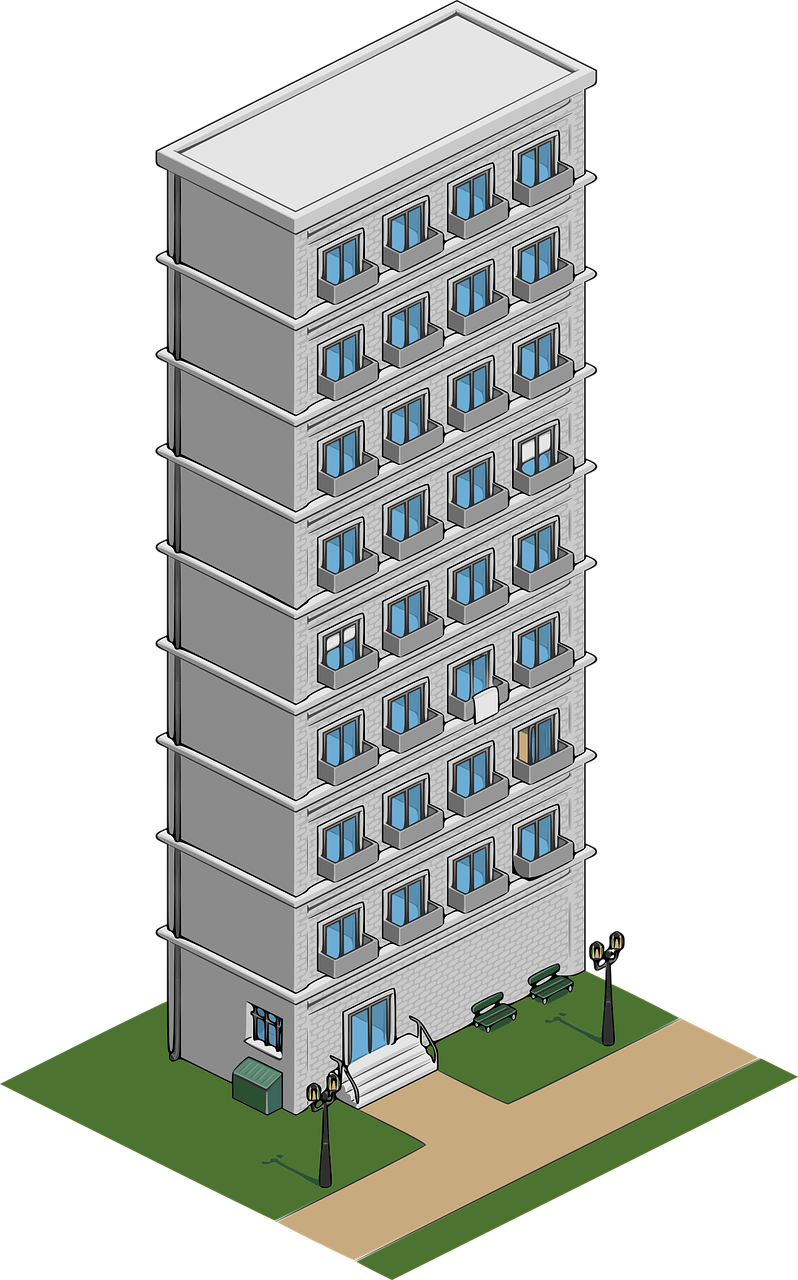 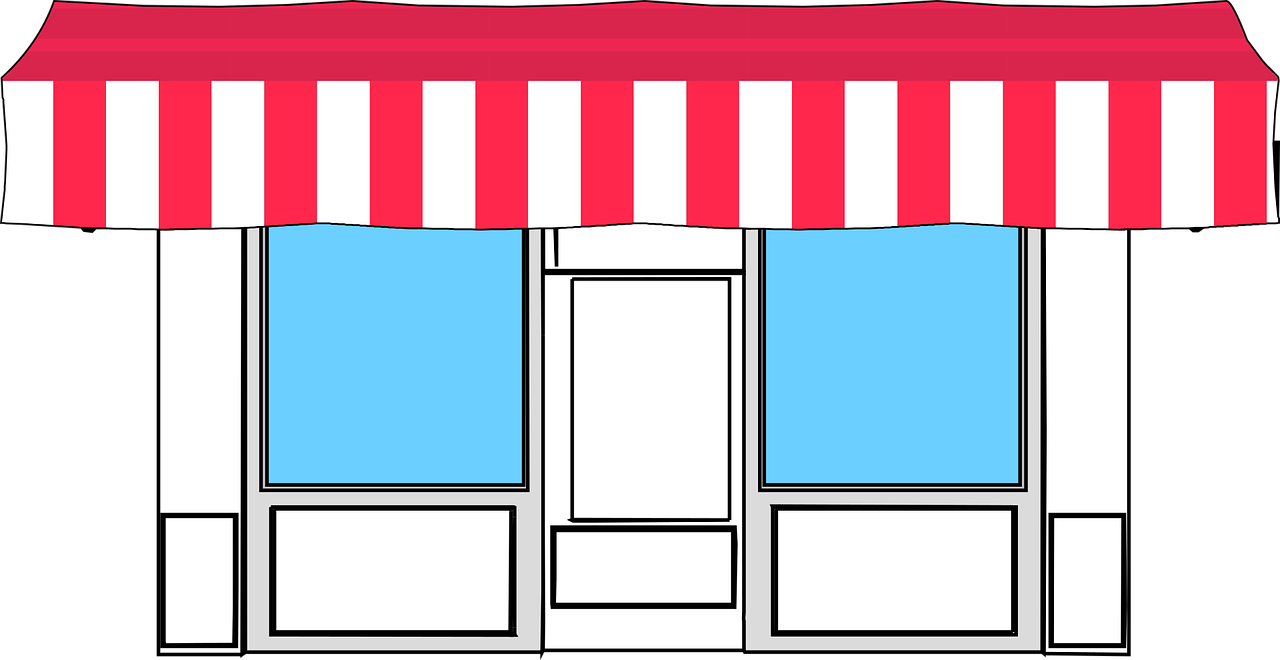 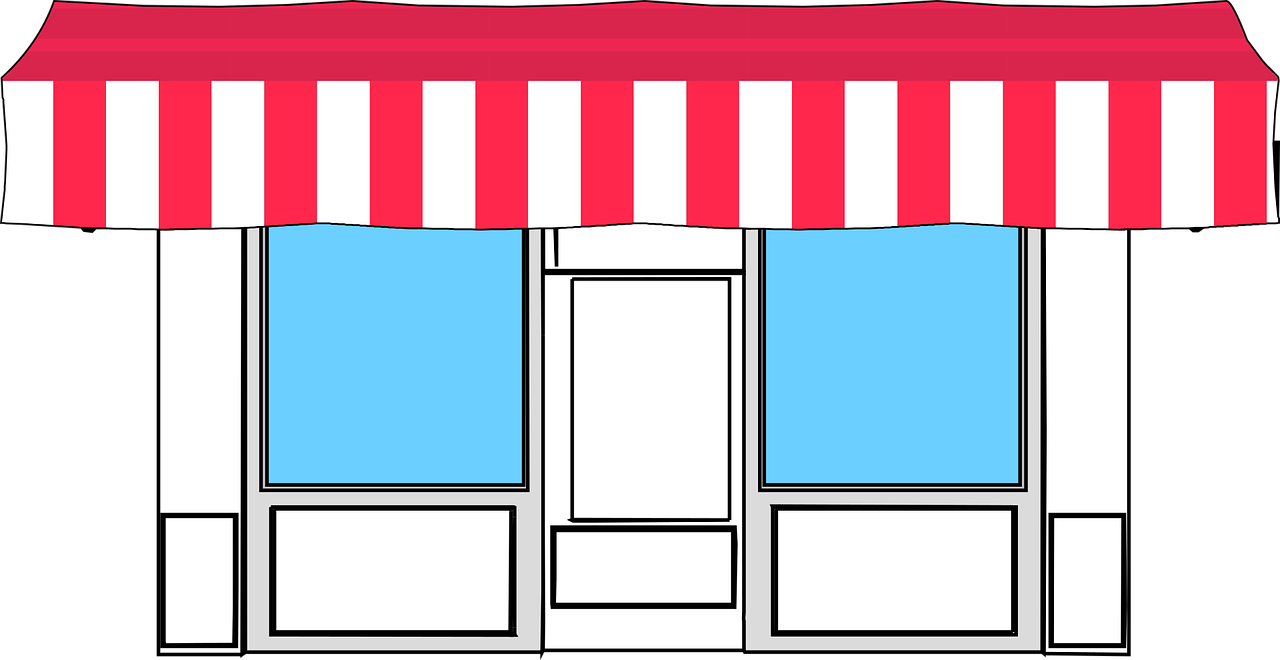 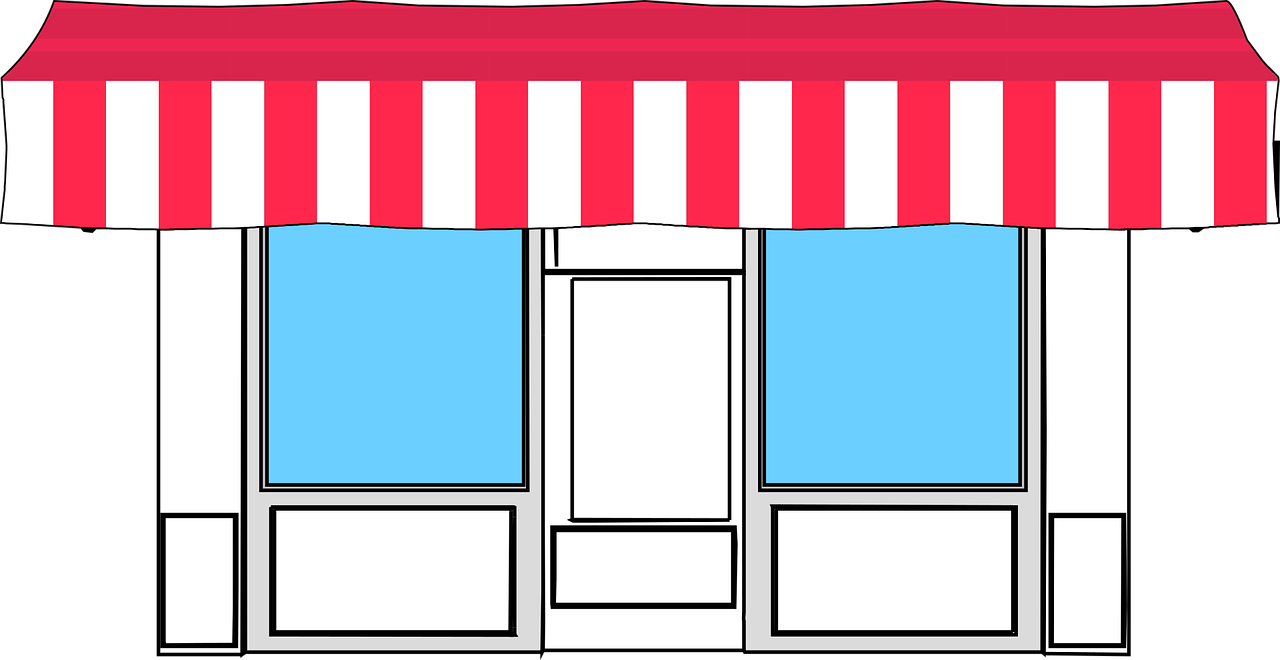 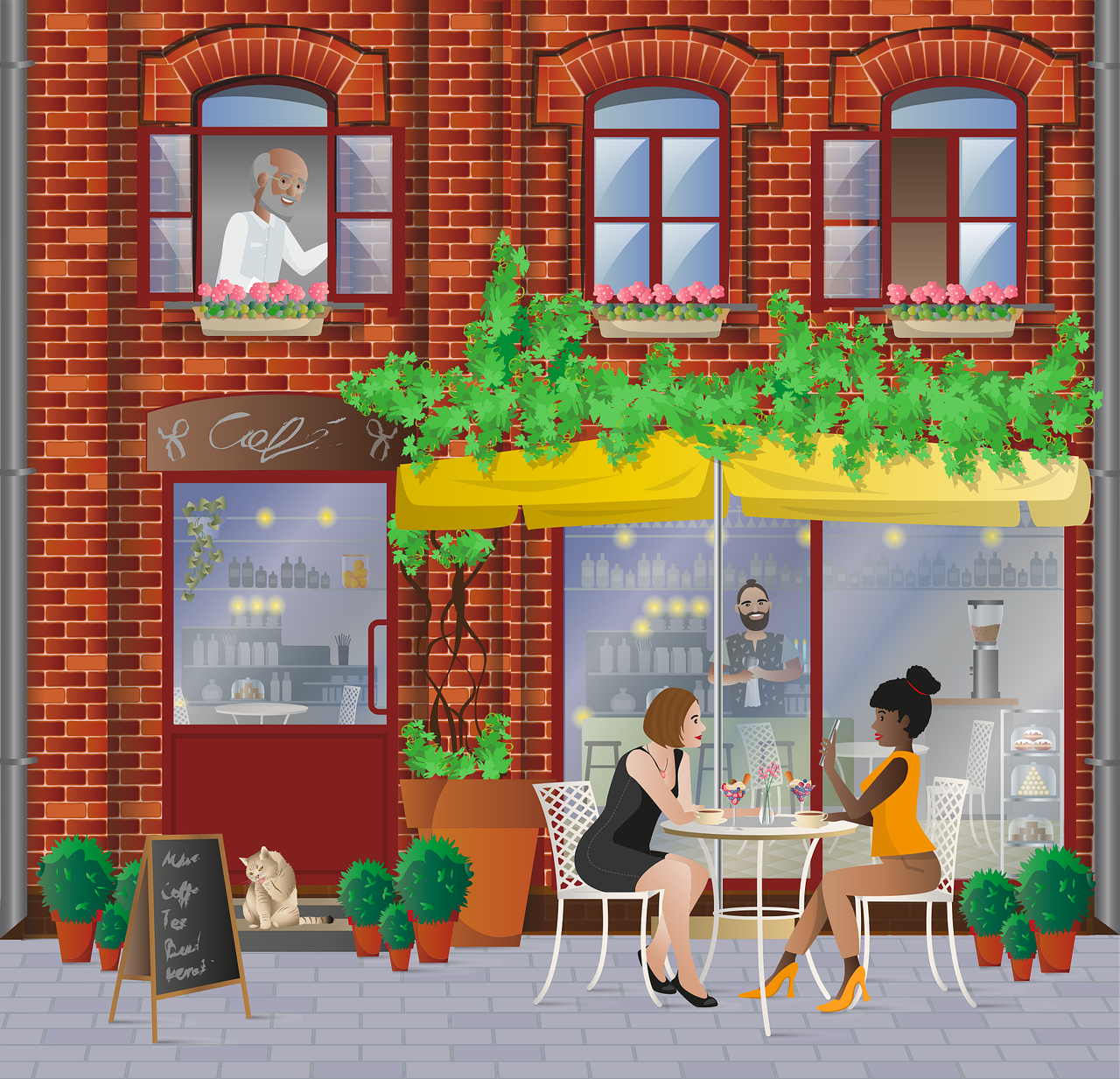 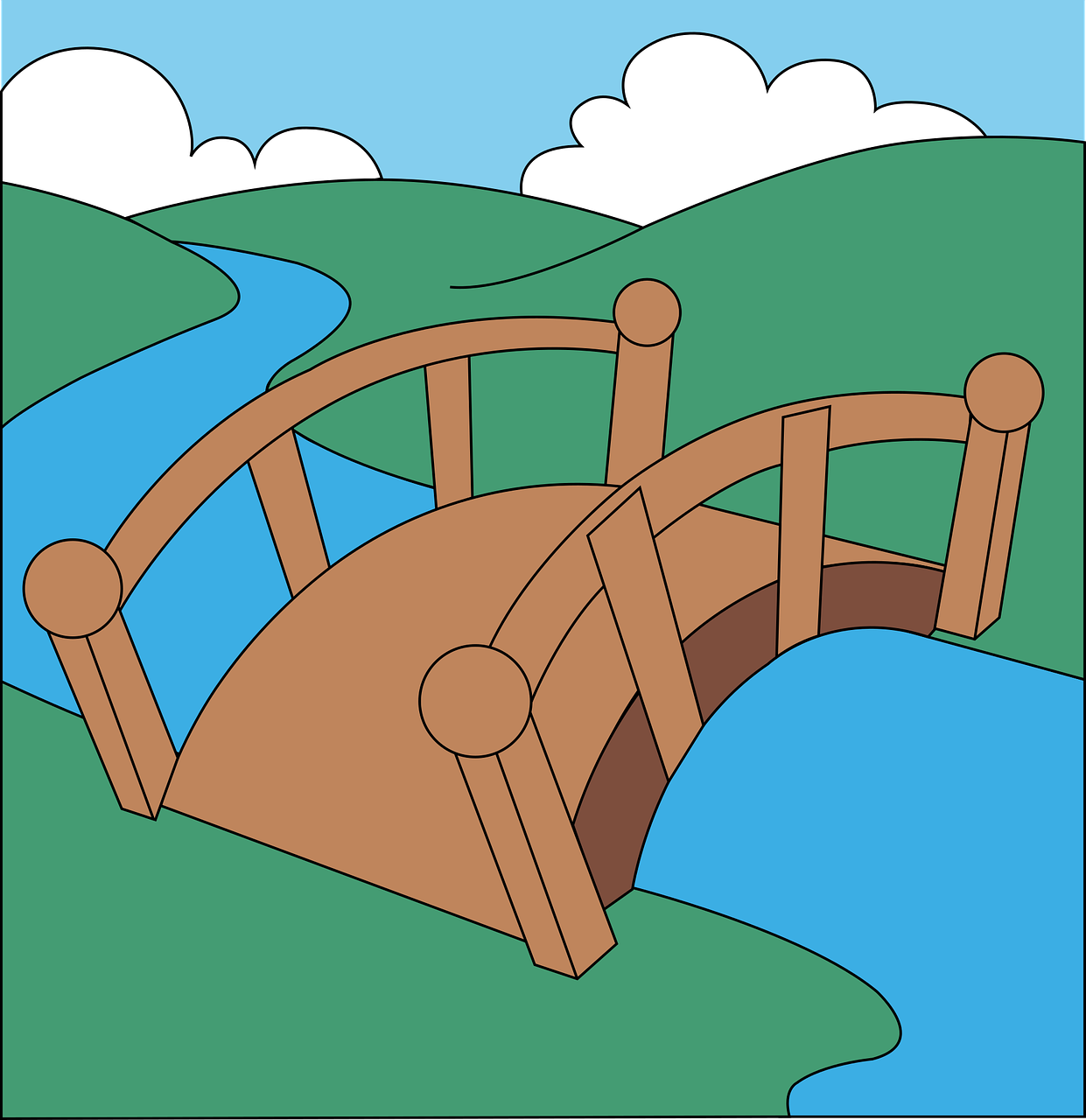 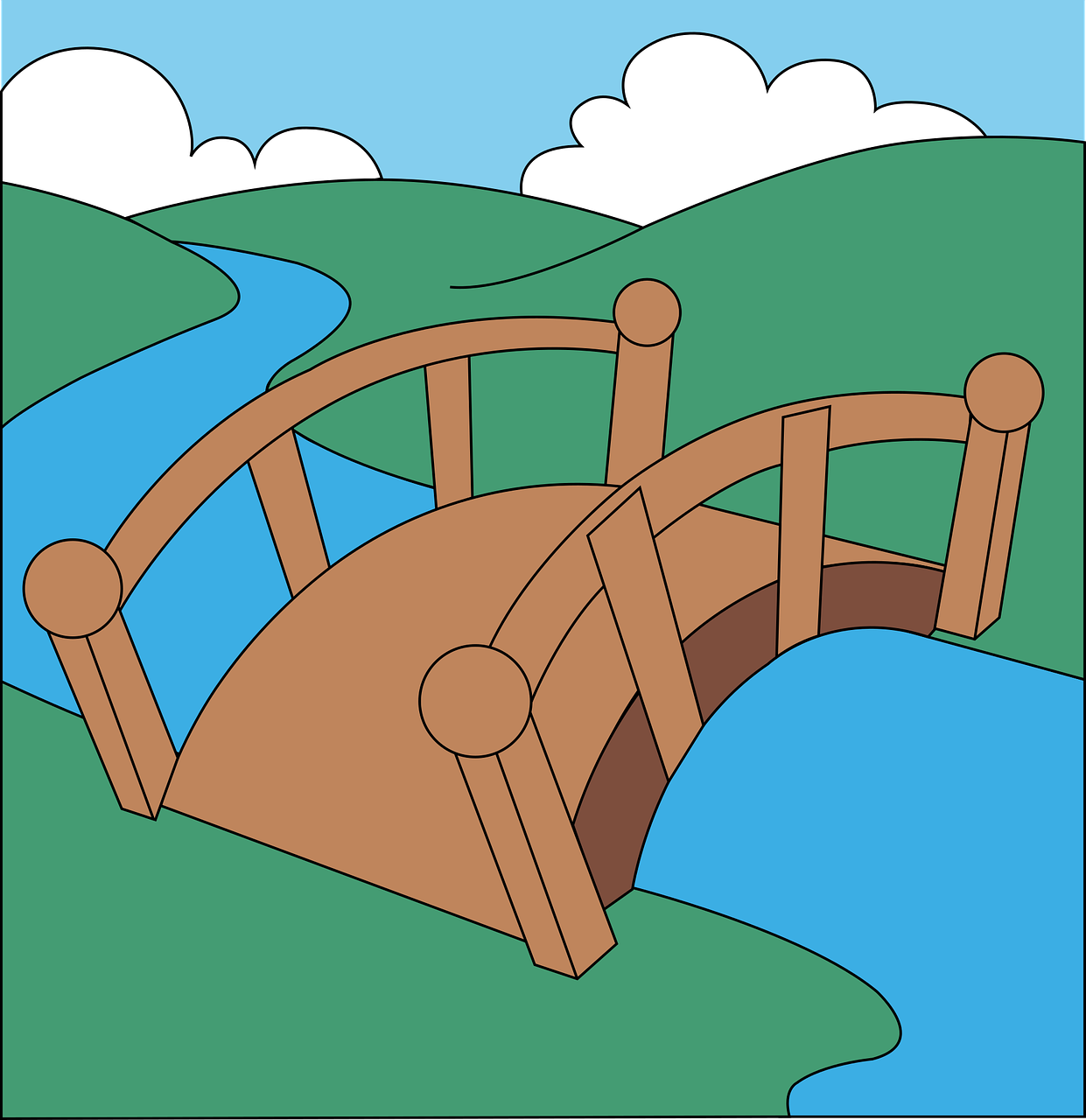 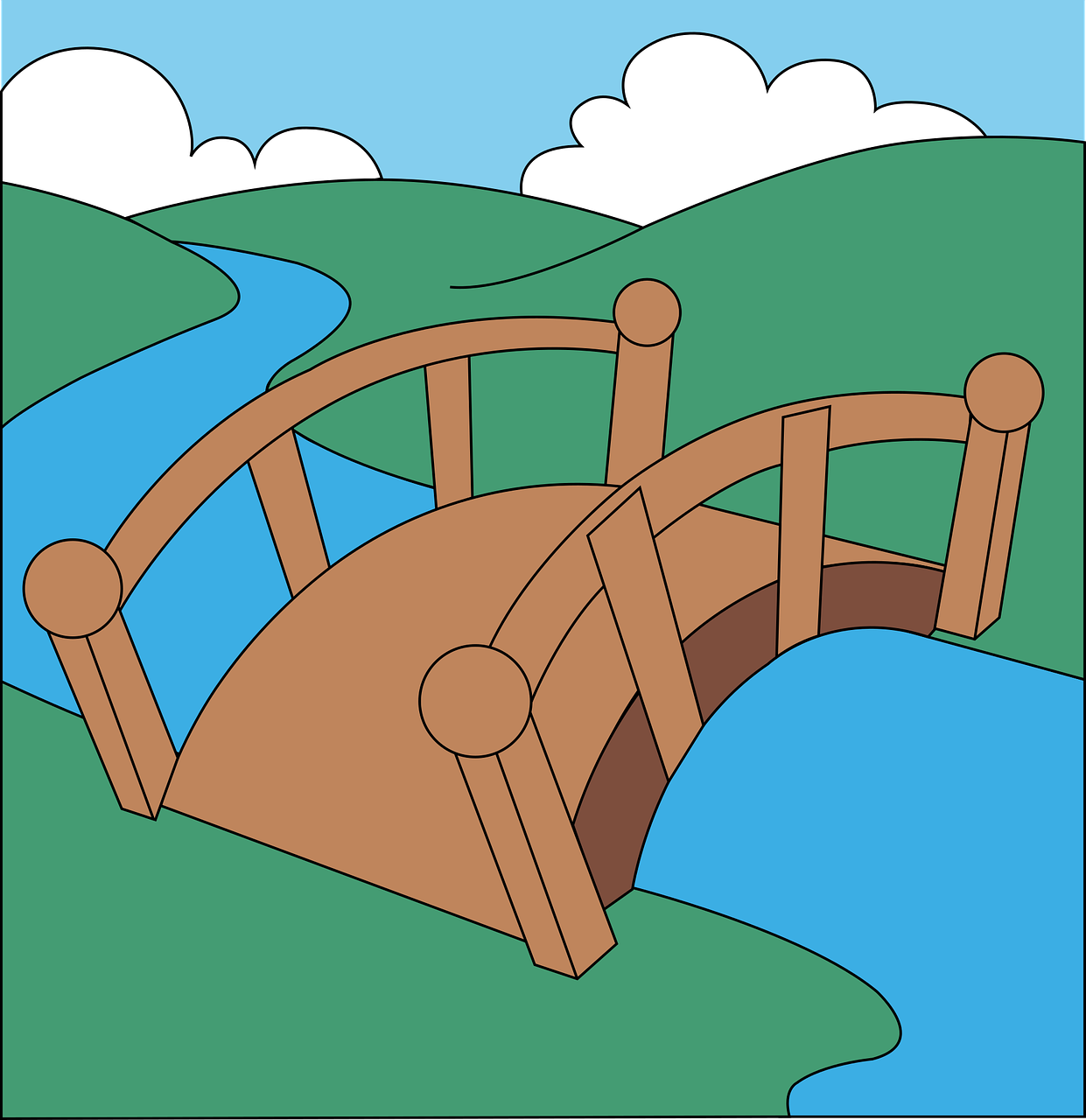 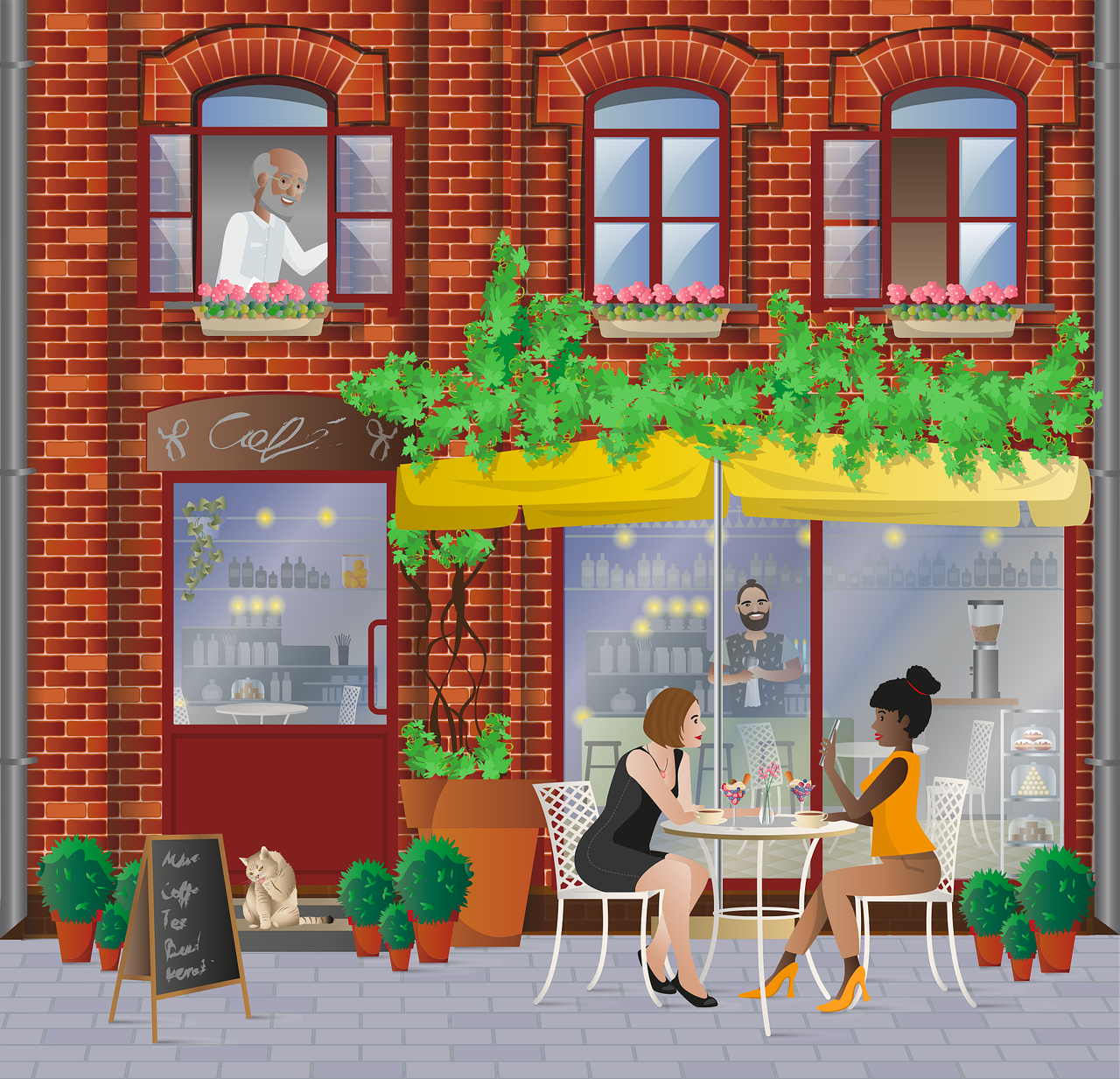 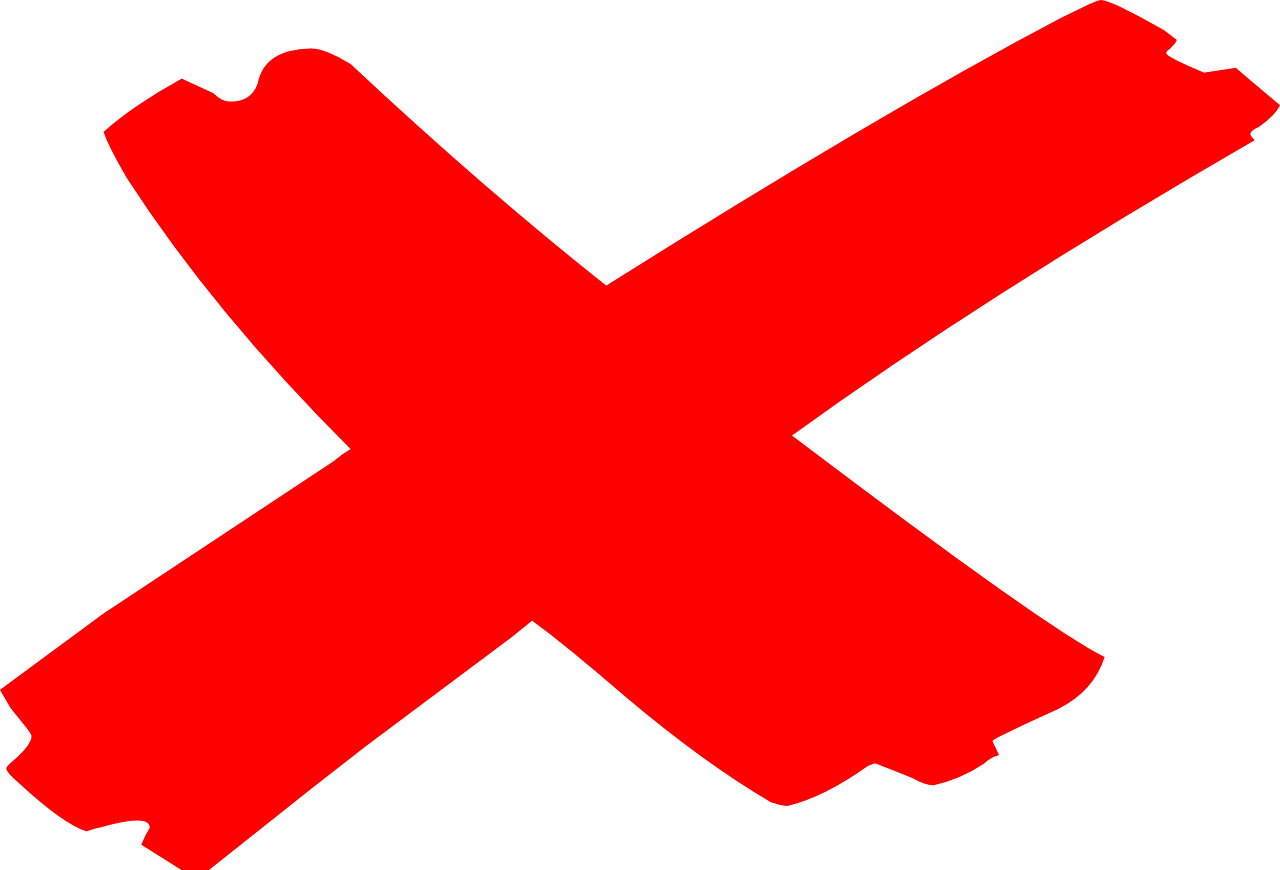 [Speaker Notes: 2/2]
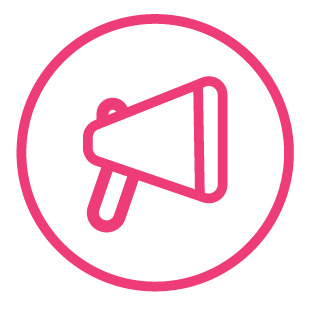 Follow up 4:
Handout
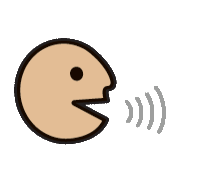 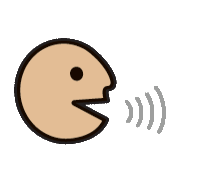 Personne B: Décris une ville.
Personne A: Décris une ville.
parler
There are two churches.
There are ten hotels.There isn’t any post office.
There isn’t a university.
There are six parks.
There are two buildings.
There are six shops.
There aren’t any cafés.
There isn’t any post office.
There are four bridges.
Il y a deux églises.
Il y a deux bâtiments.
Il y a dix hôtels.
Il y a six magasins.
Il n’y a pas de poste.
Il n’y a pas de cafés.
Il n’y a pas de poste.
Il n’y a pas d’université.
Il y a six parcs.
Il y a quatre ponts.
[Speaker Notes: Follow up 4: ANSWERS]
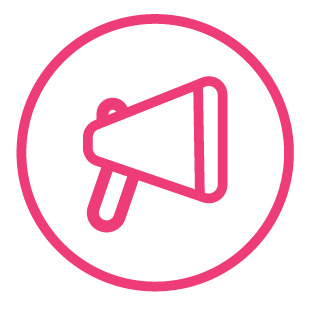 Follow up 5 - Écris en anglais : Can you get at least 15 points?
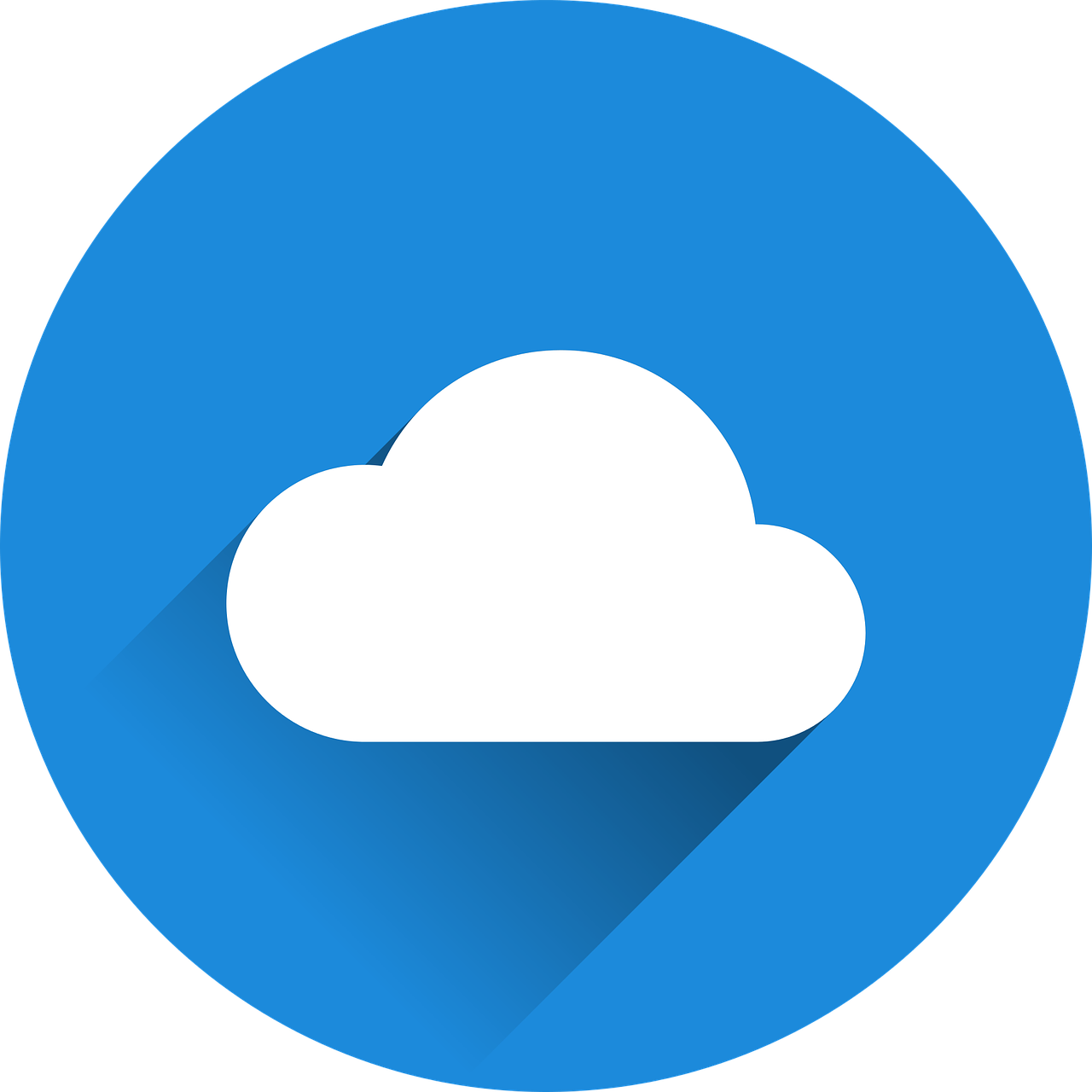 mots
new (f)
old (f)
old (m)
vocabulaire
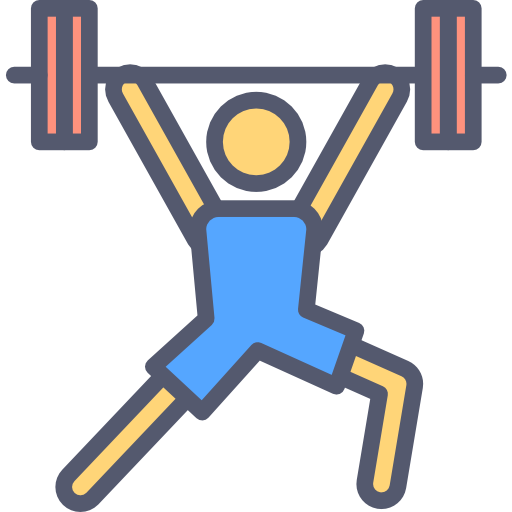 x3
new (f)
old (f)
old (m)
good (f)
new (m)
bad (m)
they have (m)
they have (f)
(the) street
x2
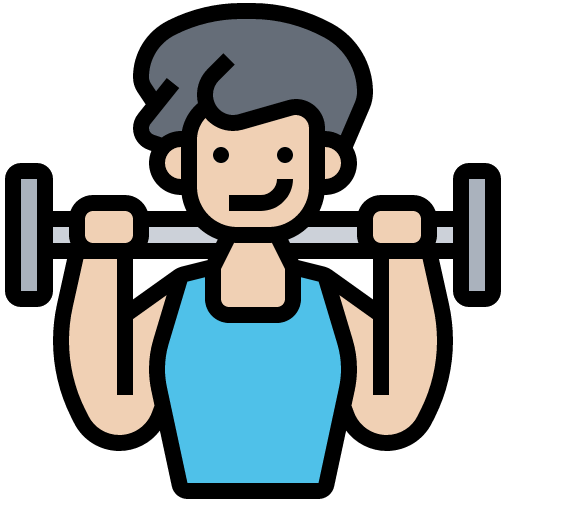 (the) evening
(the) light
(the) school
13
31
23
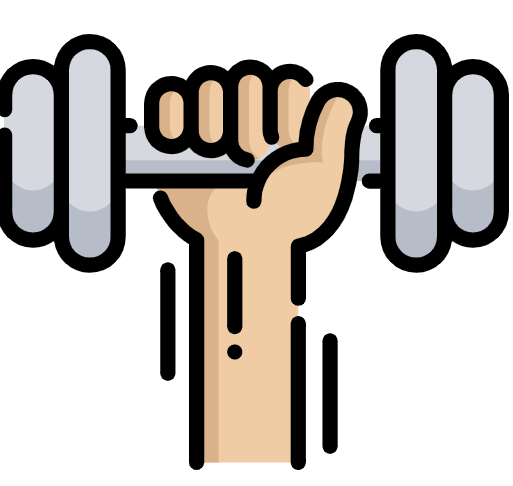 27
14
19
x1
how many
some
there is/there are
[Speaker Notes: Timing: 5-10 minutes

Aim: to practise written production of vocabulary from this week and two revisited weeks.

Procedure:1. Give pupils a blank grid.  They fill in the English meanings of any of the words they know, trying to reach 15 points in total.2. Remind pupils that adjectives can refer to male or female persons and they should note this in their translations. E.g. pleased (f), short (m).

Note:The most recently learnt and practised words are pink, words from revisit 1 are green and those from revisit 2 are blue, thus more points are awarded for them, to recognise that memories fade and more effort (heavy lifting!) is needed to retrieve them.]
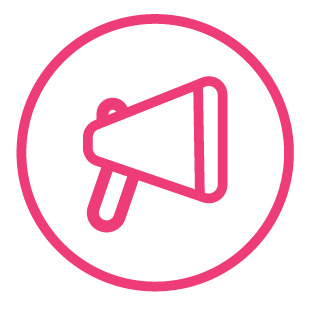 Follow up 5b - Écris en français : Can you get at least 15 points?
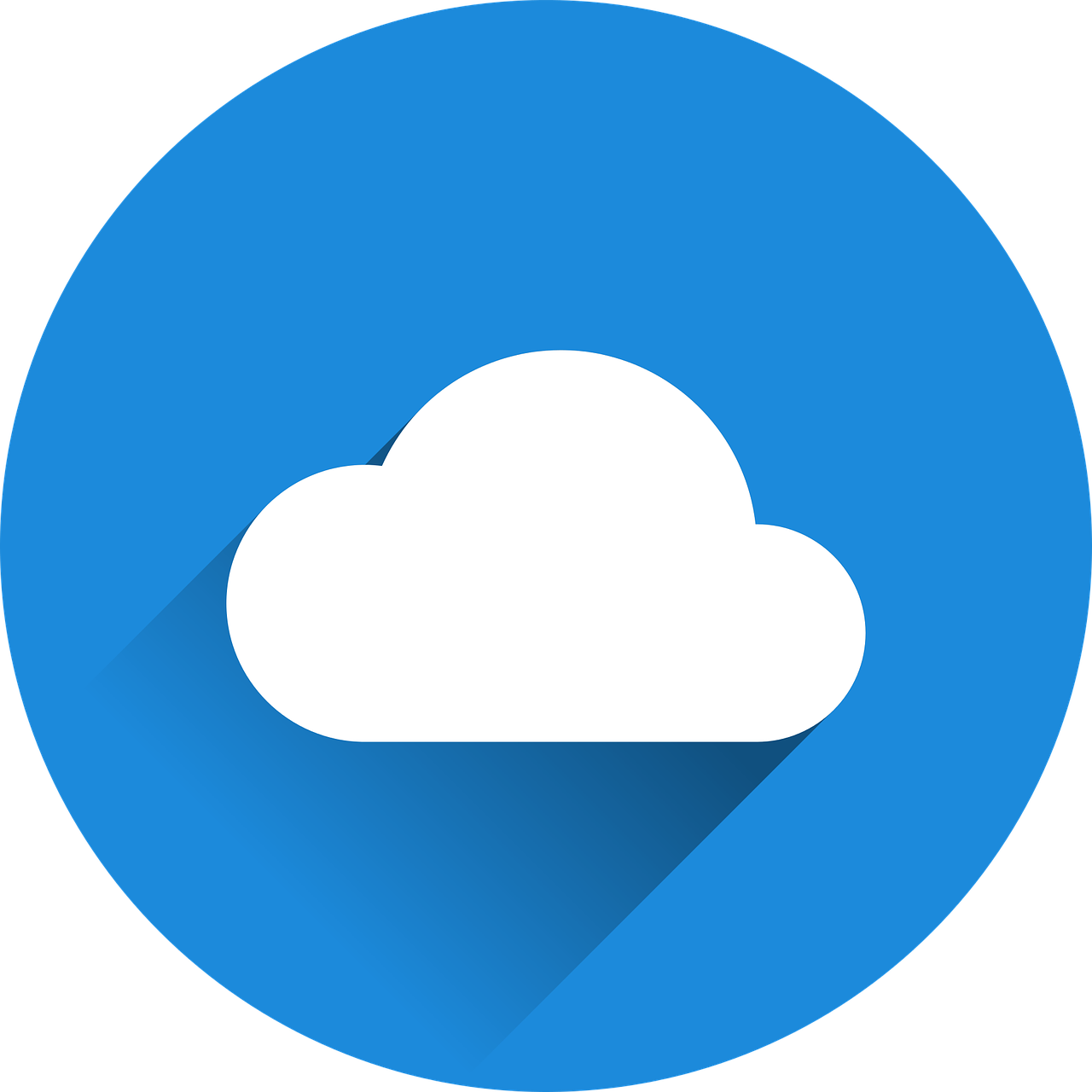 mots
nouvelle
vieux
vieille
vocabulaire
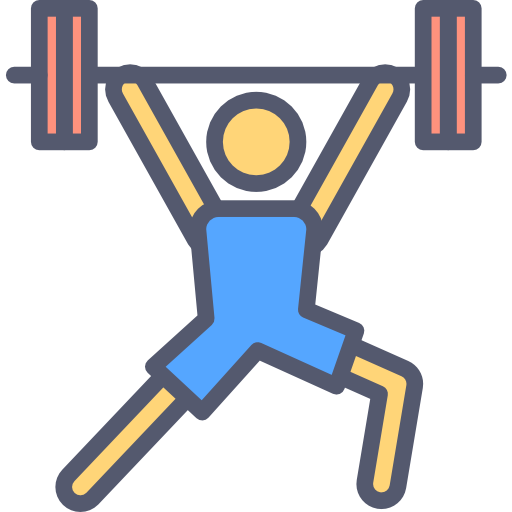 x3
nouveau
mauvais
bonne
bon
belle
beau
l’école
la lumière
x2
la rue
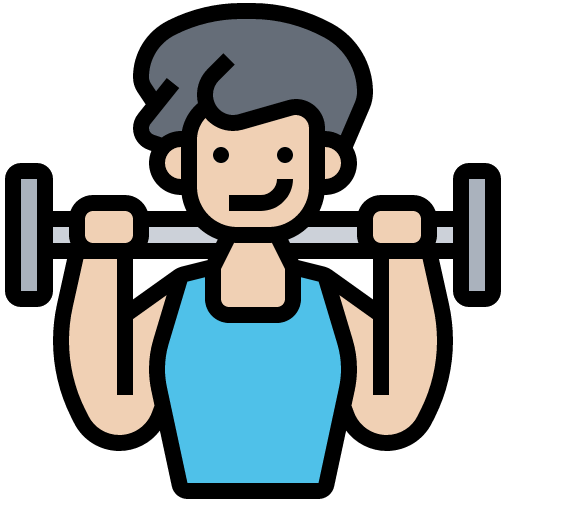 Ils ont
le soir
elles ont
trente
onze
dix-huit
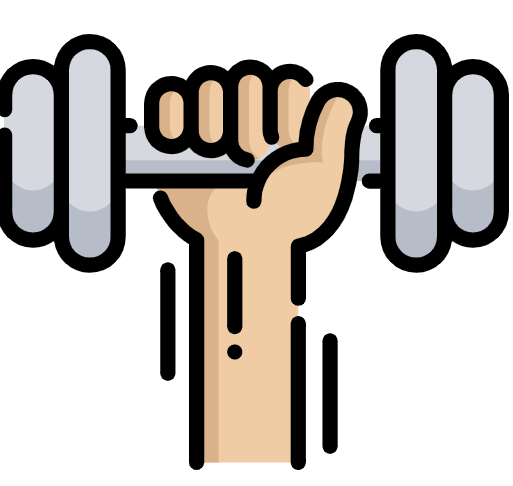 deux
quinze
vingt-cinq
x1
combien
il y a
des
[Speaker Notes: Timing: 5-10 minutes

Aim: to practise written comprehension of vocabulary from this week and previous weeks.

Procedure:Give pupils a blank grid.  They fill in the French meanings of any of the words they know, trying to reach 15 points in total.
Note:The most recently learnt and practised words are pink, words from the previous week are green and those from earlier are blue, thus more points are awarded for them, to recognise that memories fade and more effort (heavy lifting!) is needed to retrieve them.]
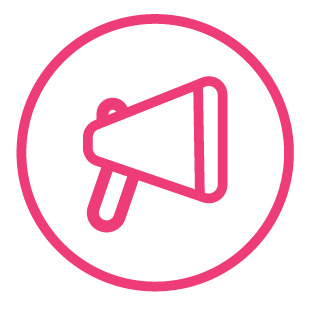 Follow up 4:
Handout
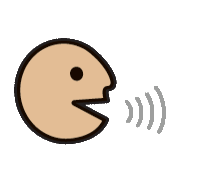 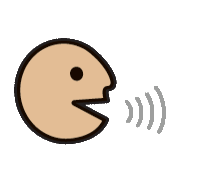 Personne B: Décris une ville.
Personne A: Décris une ville.
parler
There are two churches.
There are ten hotels.There isn’t any post office.
There isn’t a university.
There are six parks.
There are two buildings.
There are six shops.
There aren’t any cafés.
There isn’t any post office.
There are four bridges.
[Speaker Notes: Follow up 4: Handout]
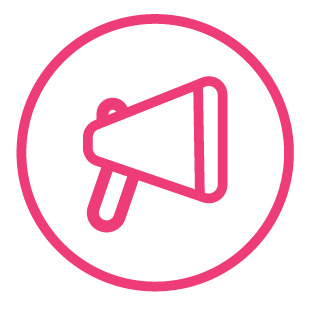 Follow up 5 - Écris en anglais : Can you get at least 15 points?
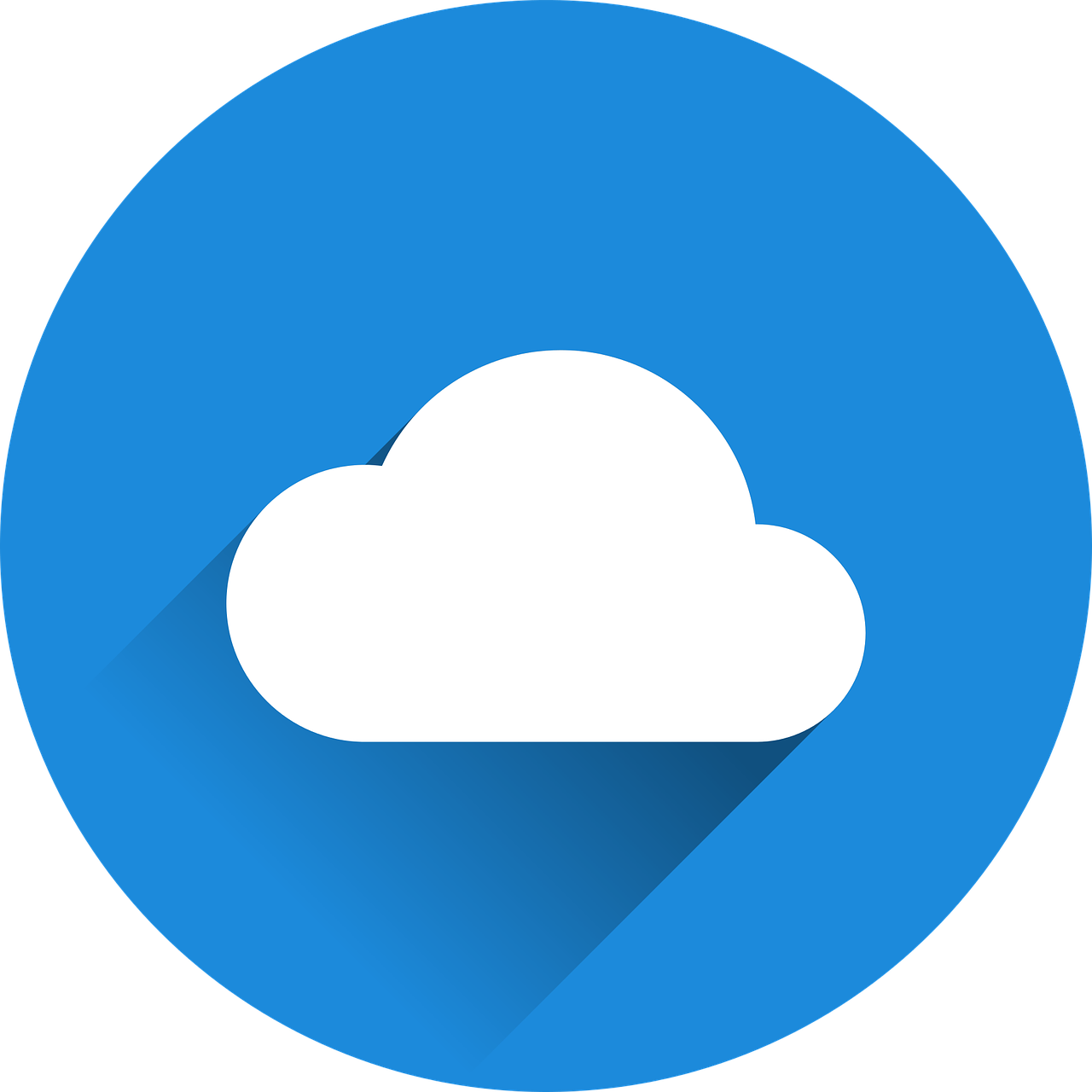 mots
vocabulaire
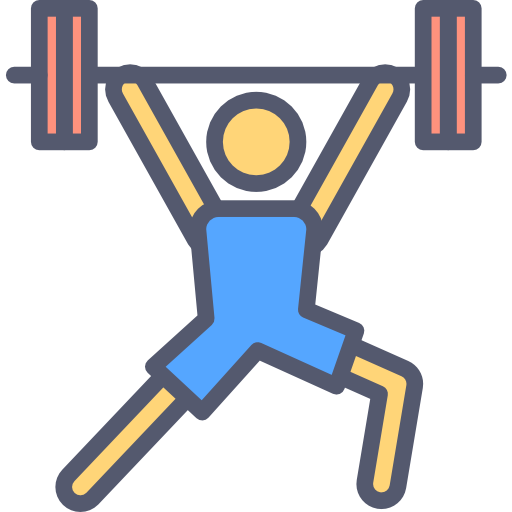 x3
x2
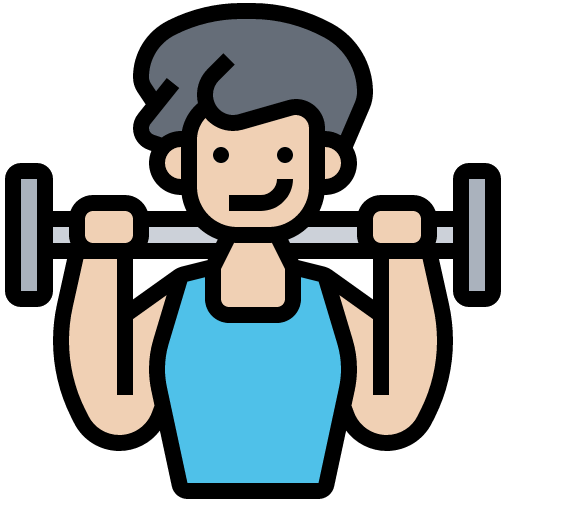 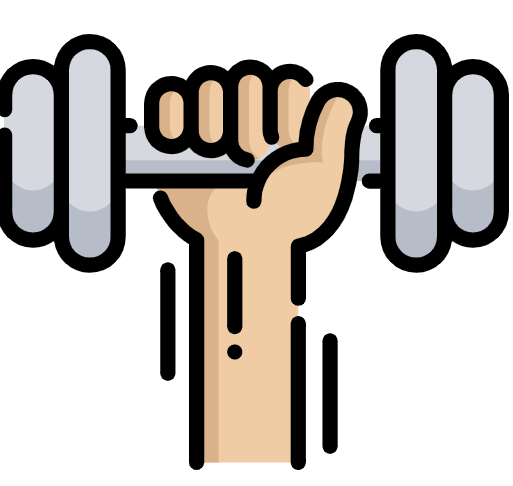 x1
[Speaker Notes: HANDOUT]
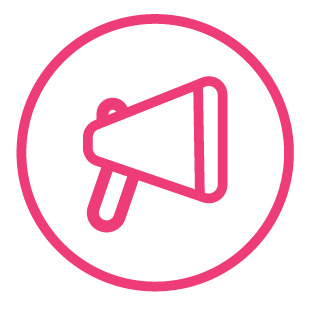 Écris en français : Can you get at least 15 points?
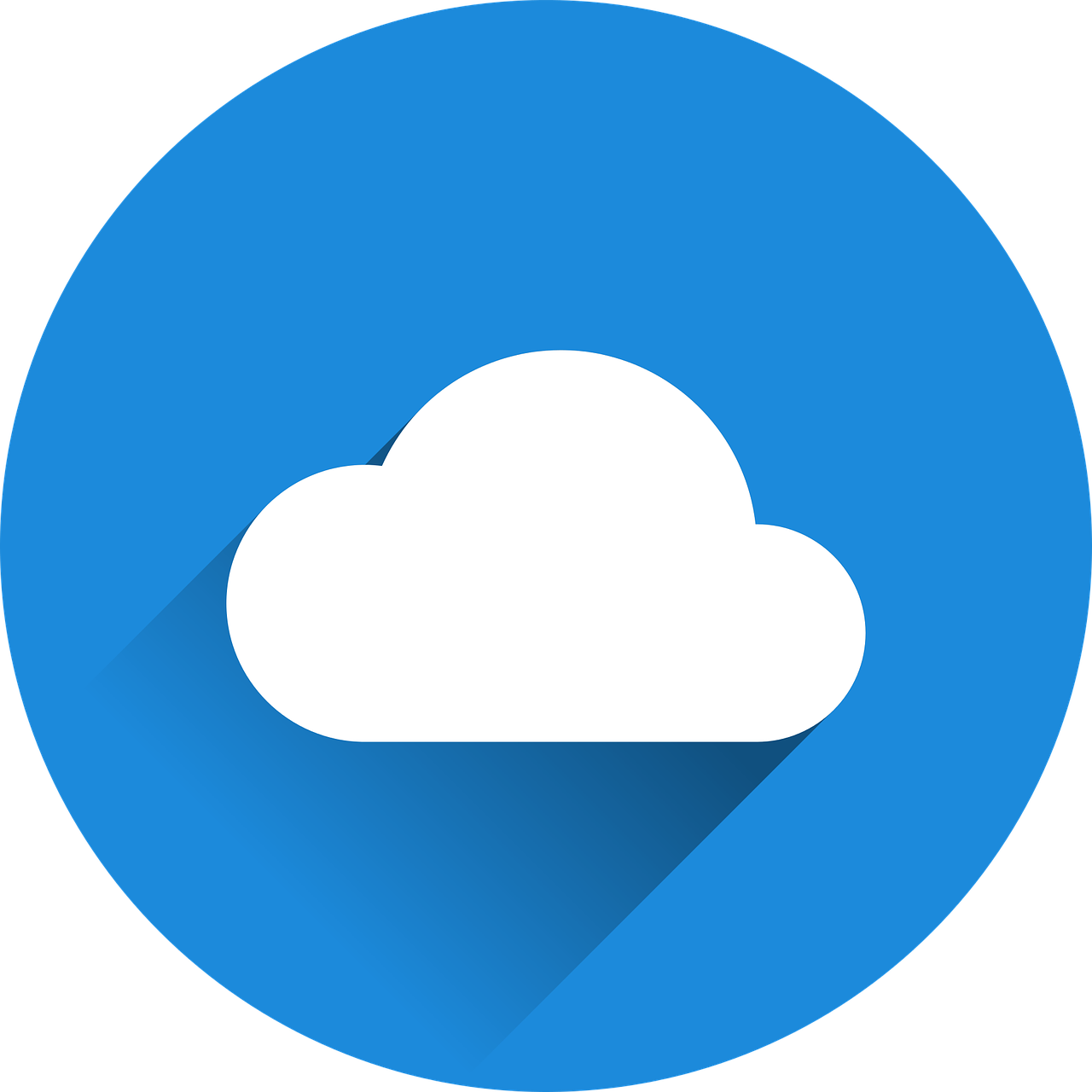 mots
vieille
vocabulaire
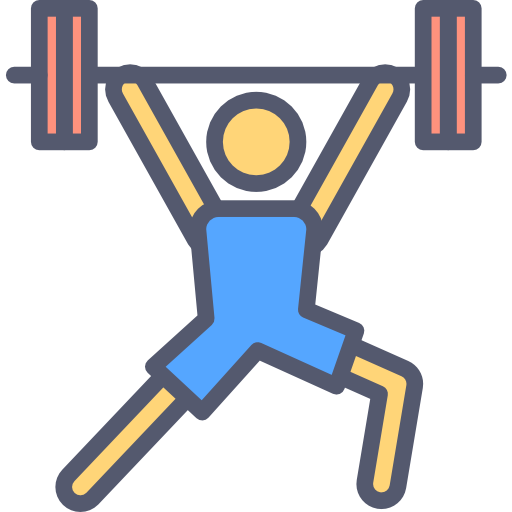 x3
bonne
x2
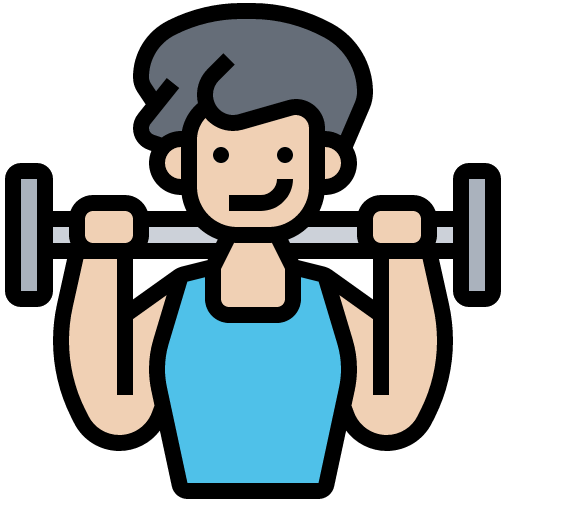 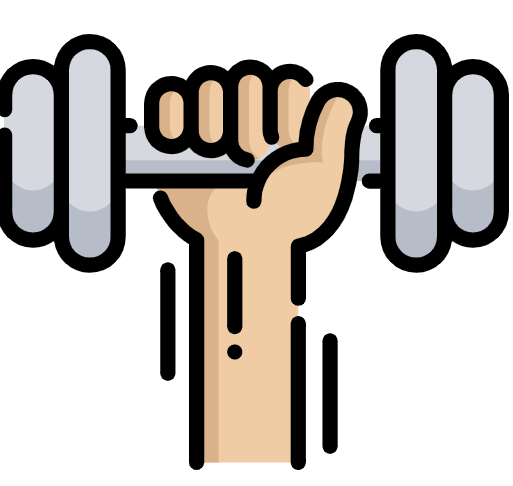 x1
[Speaker Notes: HANDOUT]